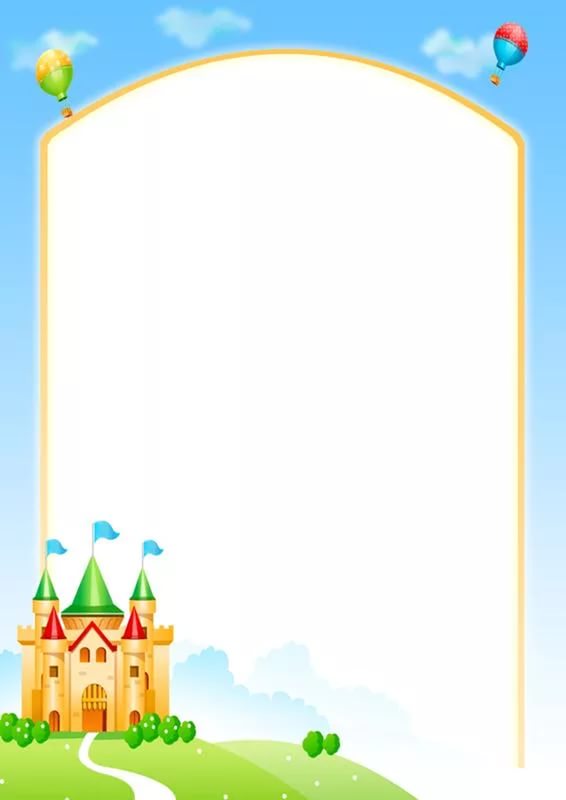 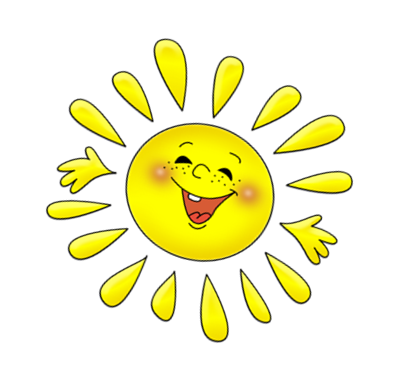 ФОТОАЛЬБОМ
ДЕТСКО-РОДИТЕЛЬСКИЙ 
АДАПТАЦИОННЫЙ КЛУБ
«СОЛНЫШКО»
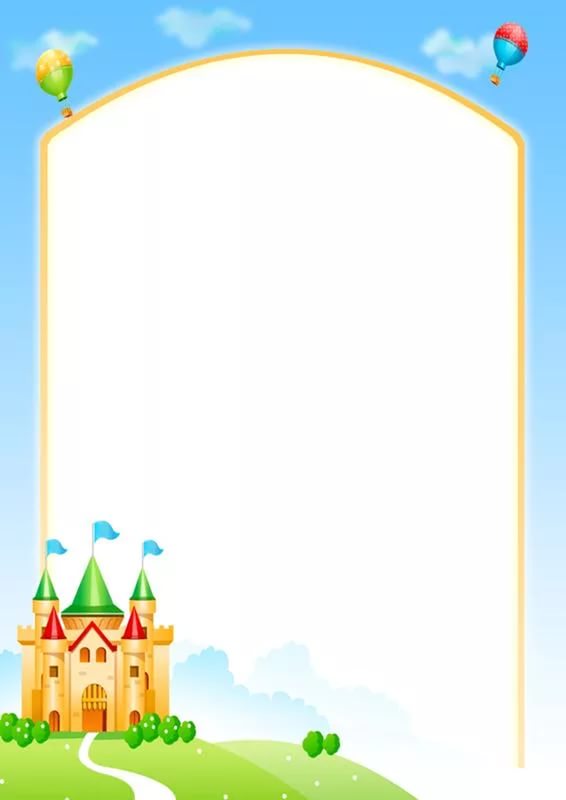 «ФОТОСОЛНЫШКИ»
2013-2014
Тилибом! Тилибом!
Посмотрите наш альбом!
Искорки веселые в глазах у  малышей!Непоседы милые как вы хороши!
И сниматься каждый  очень-очень рад Вот он!
Умный, добрый, детский  взгляд!
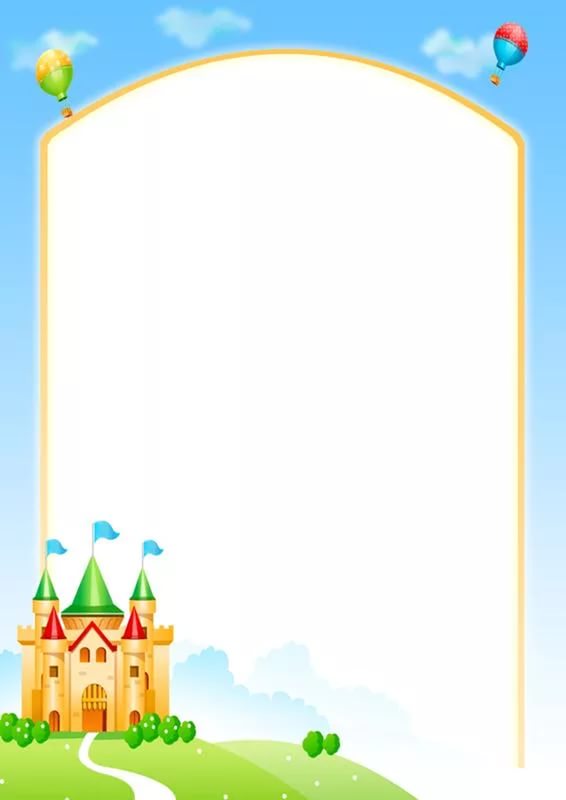 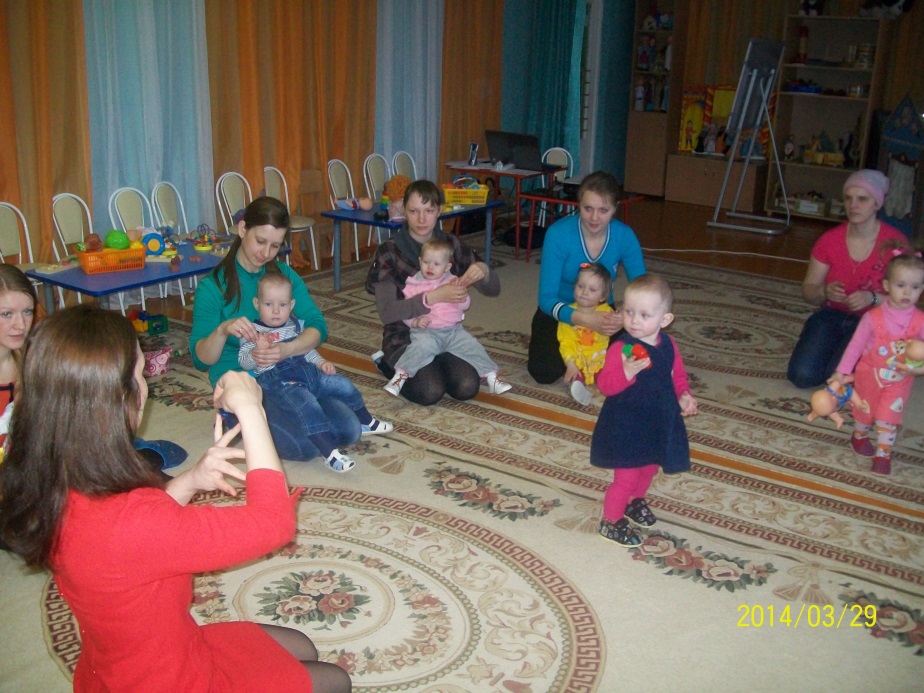 У девочек и мальчиков на руке пять пальчиков: Палец большой - парень с душой, Палец указательный - господин влиятельный, Палец средний - тоже не последний. Палец безымянный - с колечком ходит чванный, Пятый - мизинец, принёс вам гостинец.
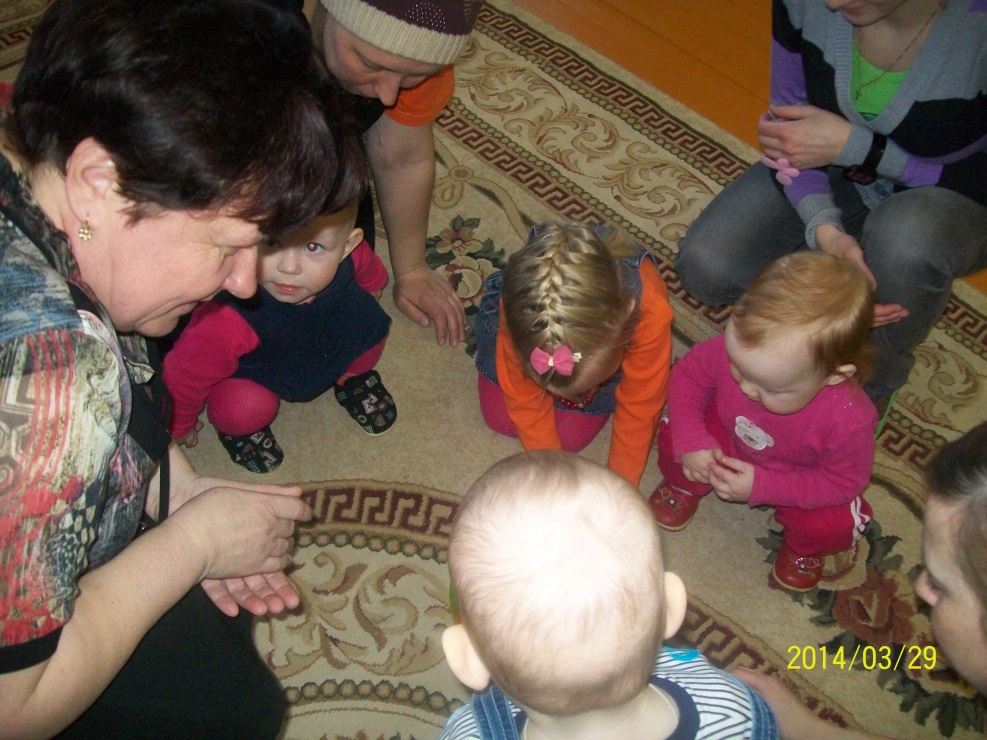 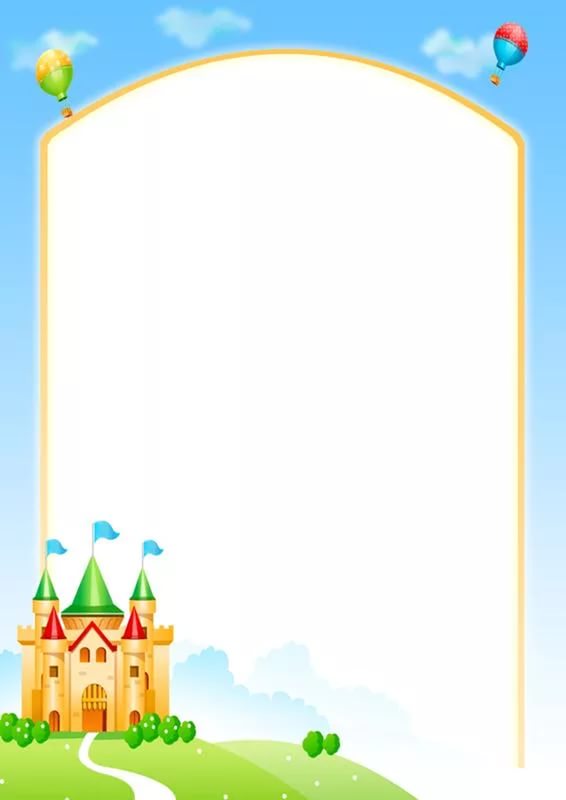 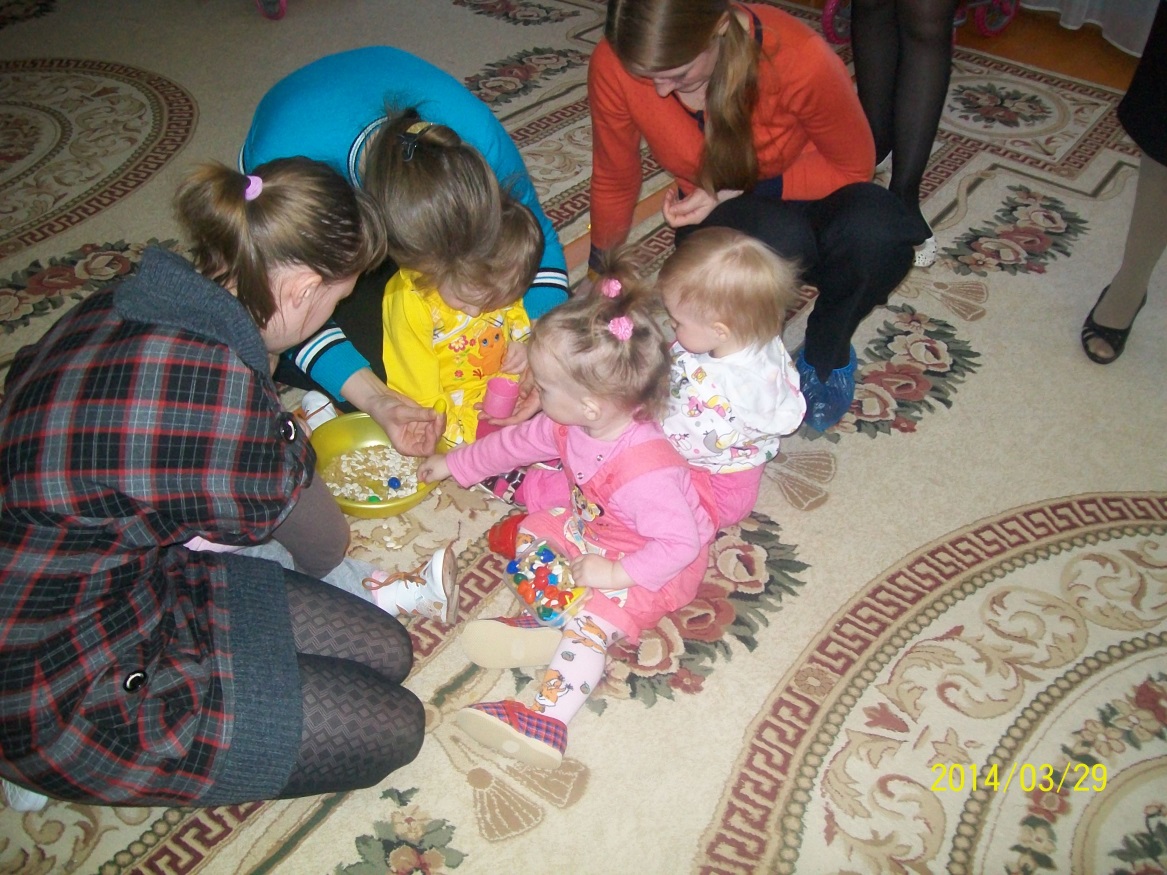 Раз, два, три, четыре, пять вышли пальчики гулять. Этот пальчик гриб нашел, этот пальчик чистить стал. Этот резал, этот ел, ну а этот, лишь глядел!
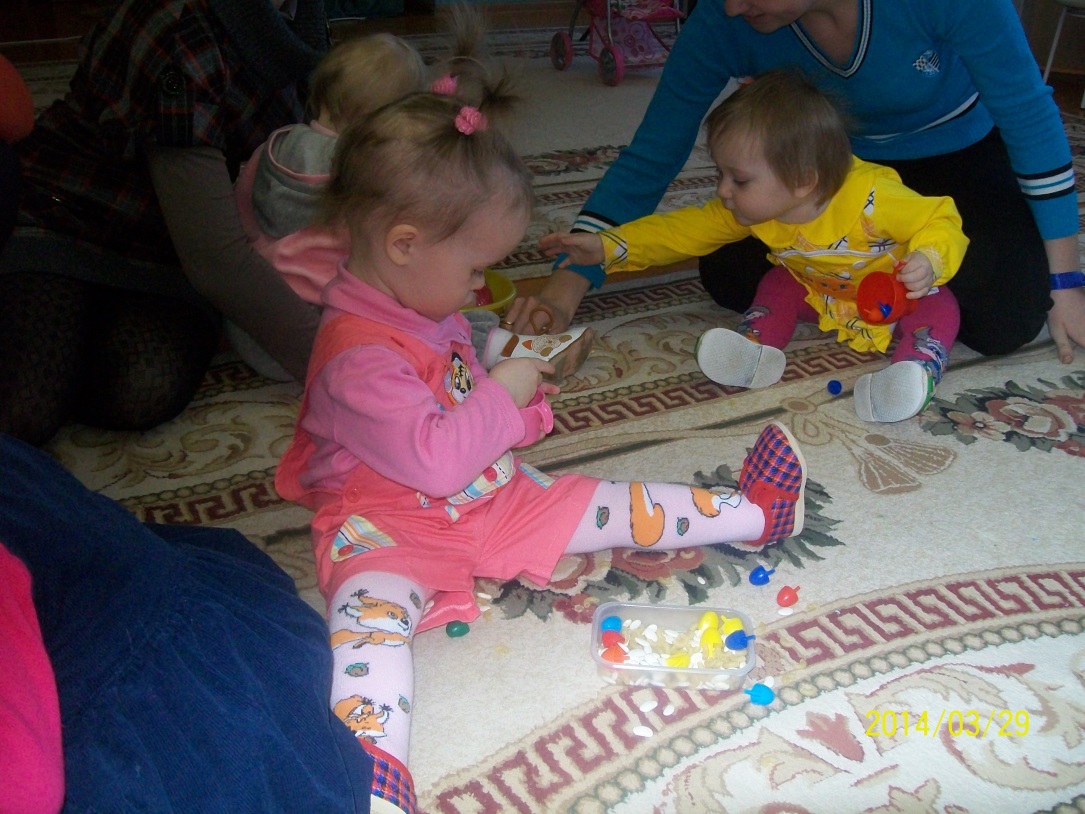 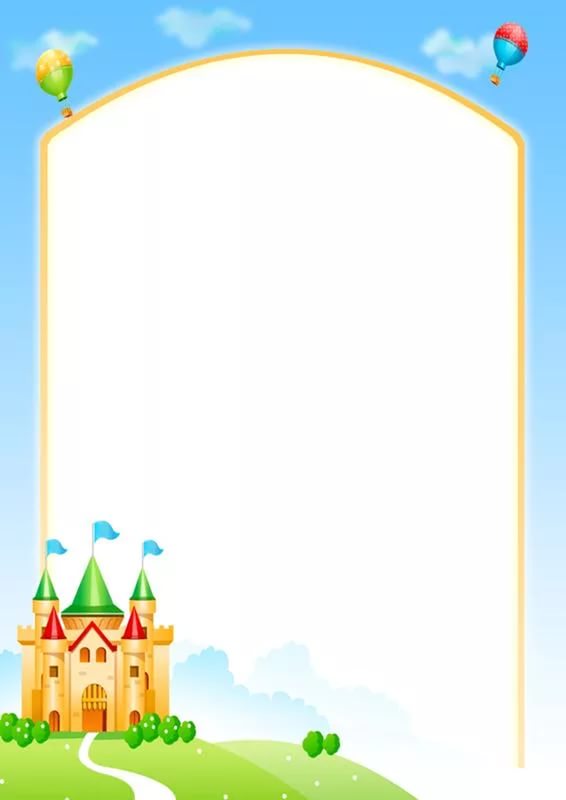 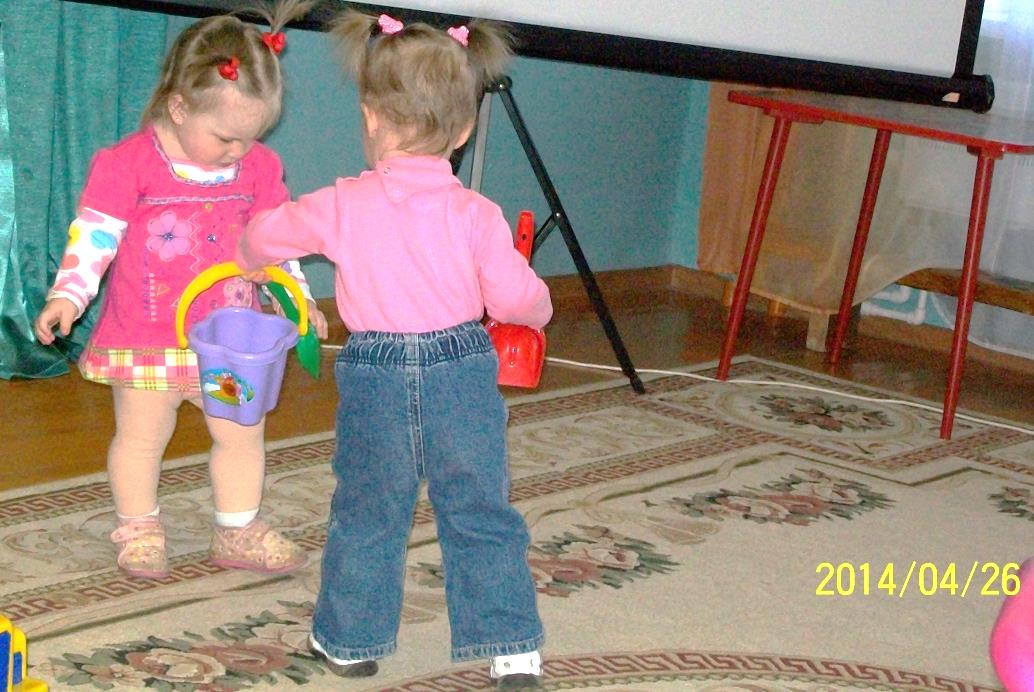 Раз, два, три, четыре, пять, 
вместе мы пошли гулять.
Нам навстречу - пес Барбос,
 хвост колечком, 
черный нос.
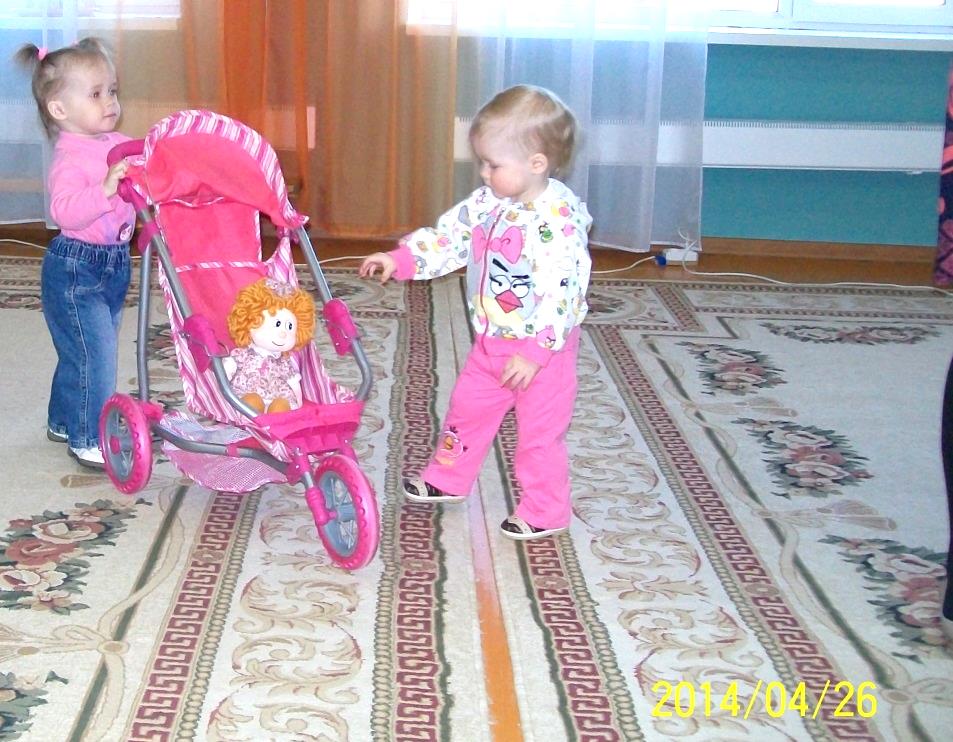 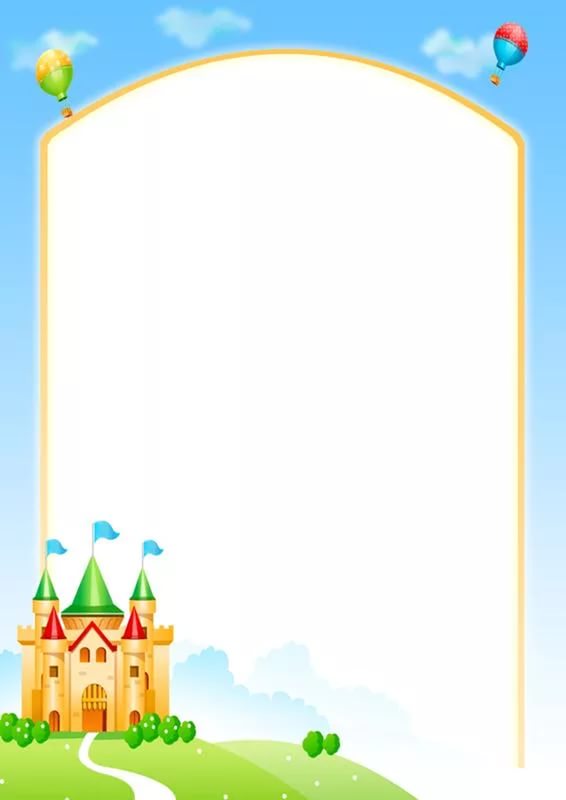 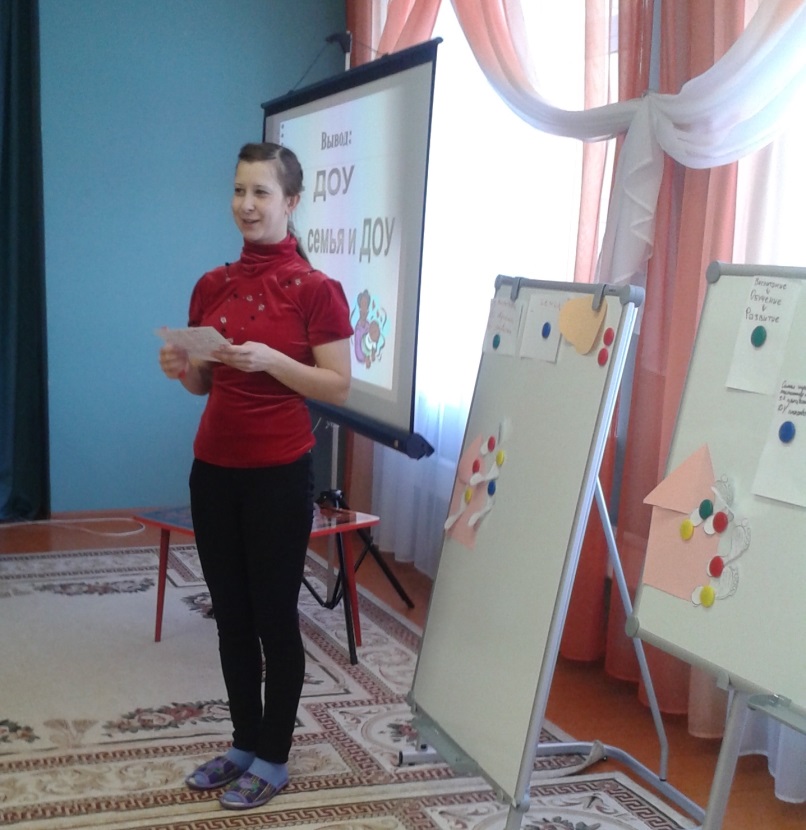 Пока мы  с ребятами играем
Наши мамы выступают
Любимые  мамулечки
Любим мы вас очень!
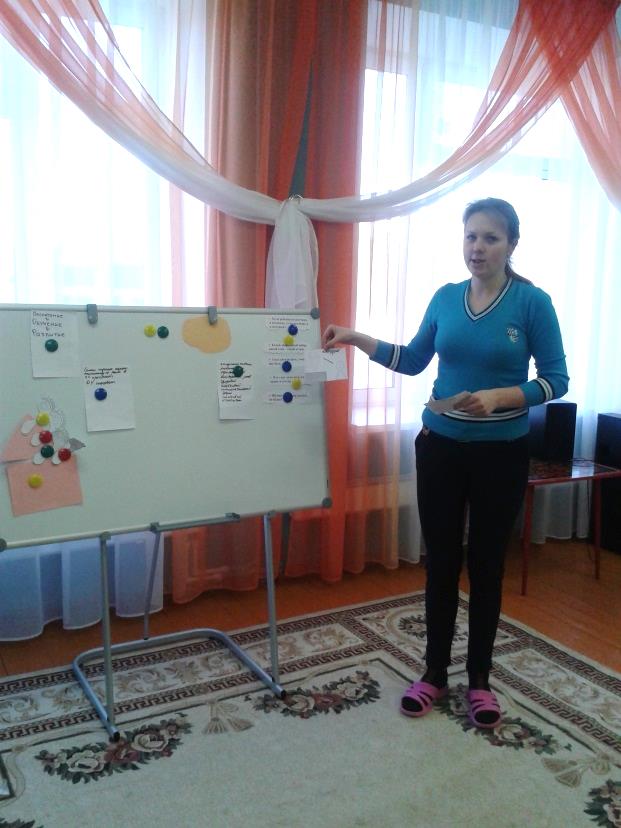 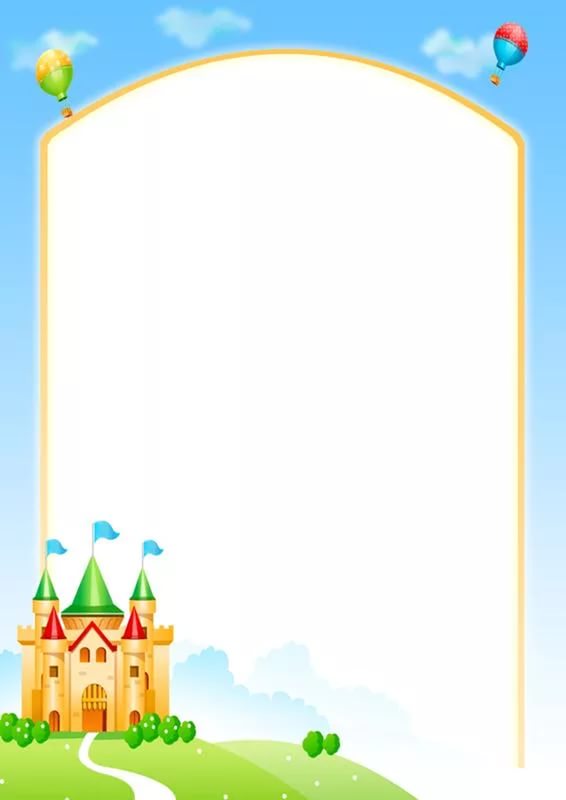 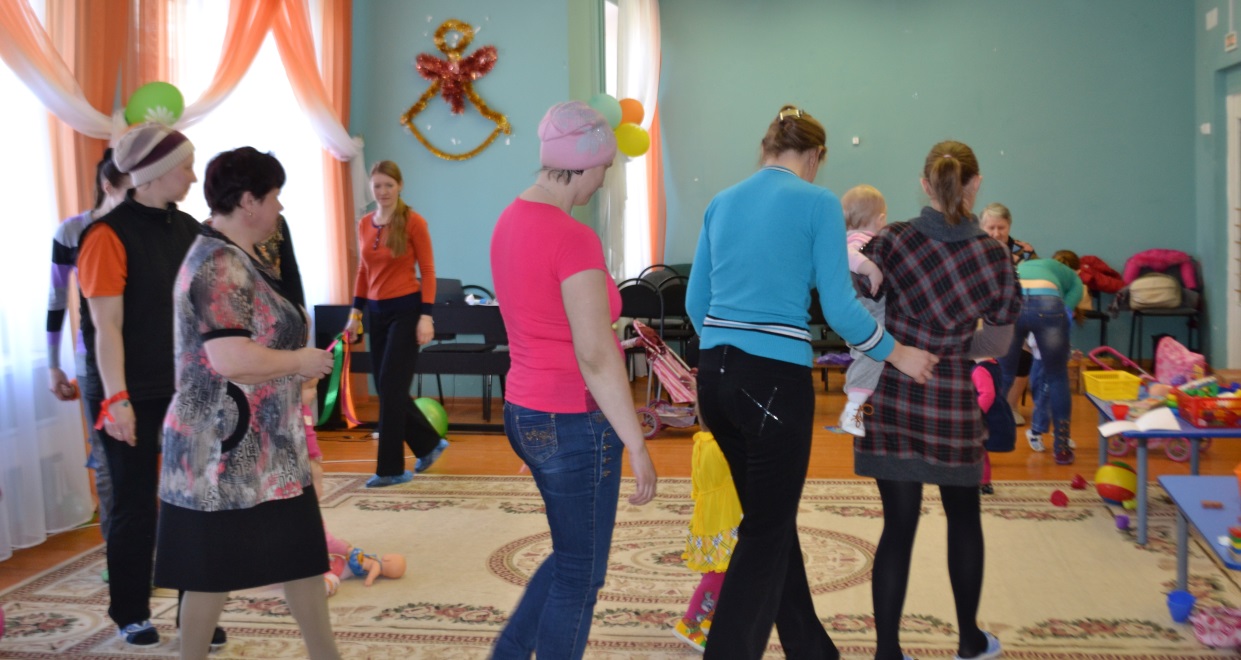 Станем рядышком, по кругу, скажем  "Здравствуйте!" друг другу.Нам здороваться ни лень: всем "Привет!" и "Добрый день!";Если каждый улыбнётся – утро доброе начнётся.
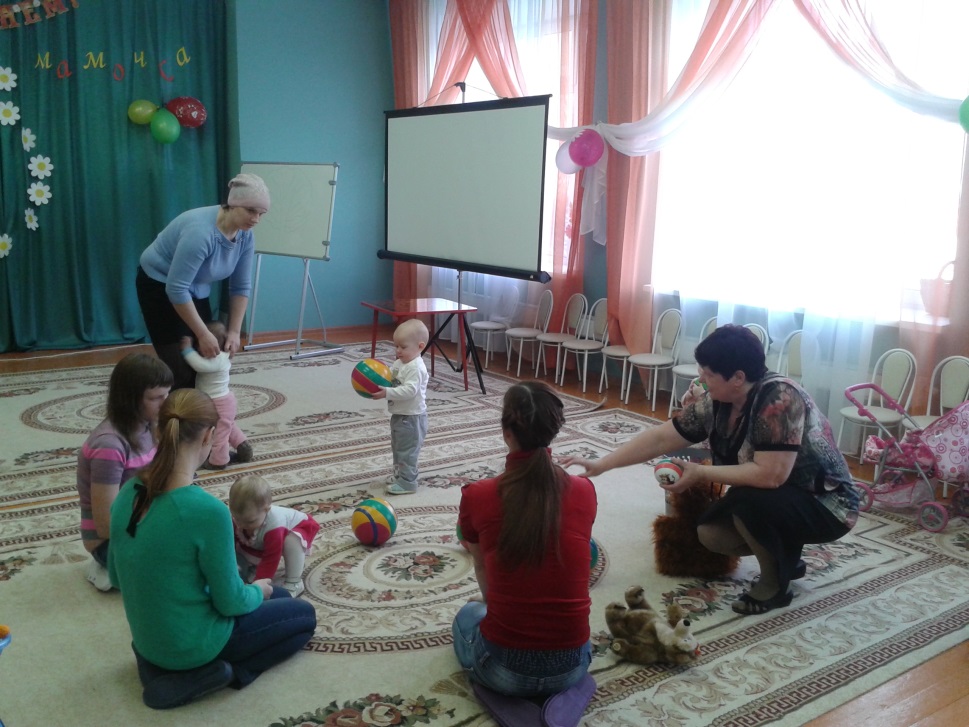 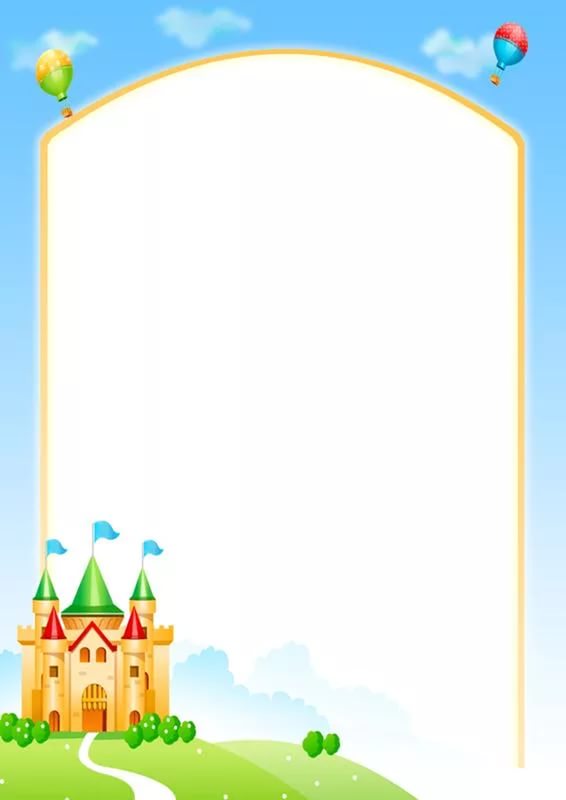 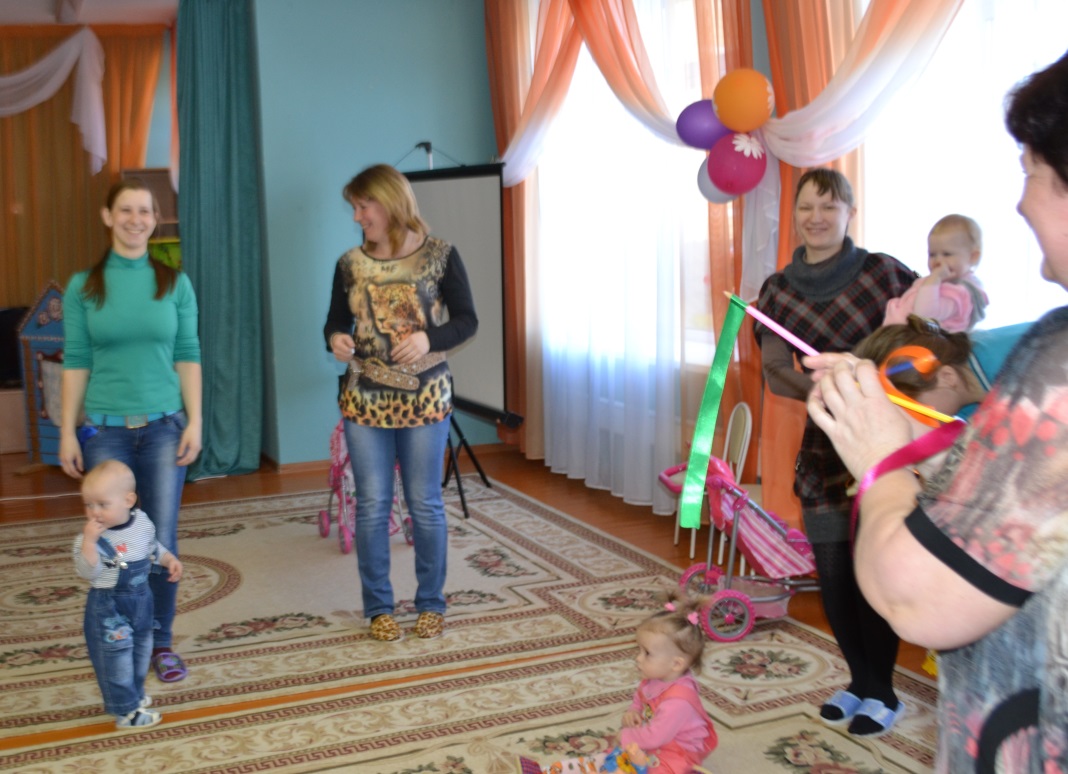 Поиграем с мамой мы в игру простую
Мама приседает, ну а я  танцую!
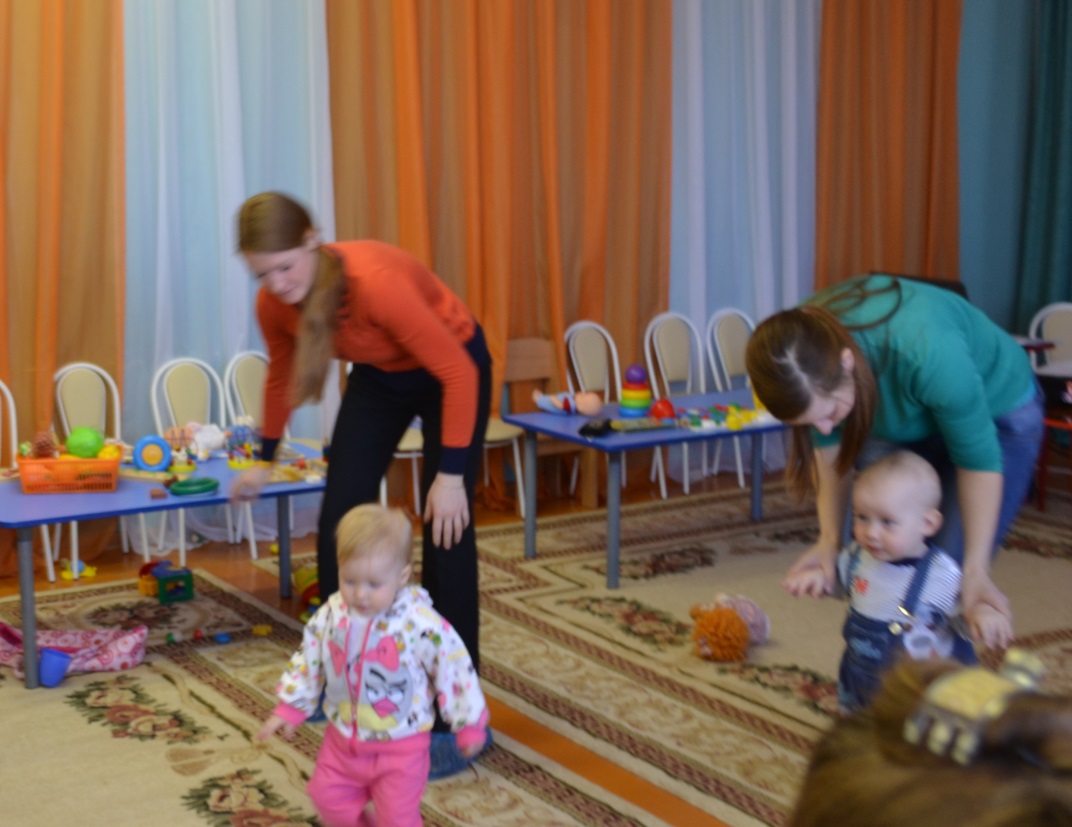 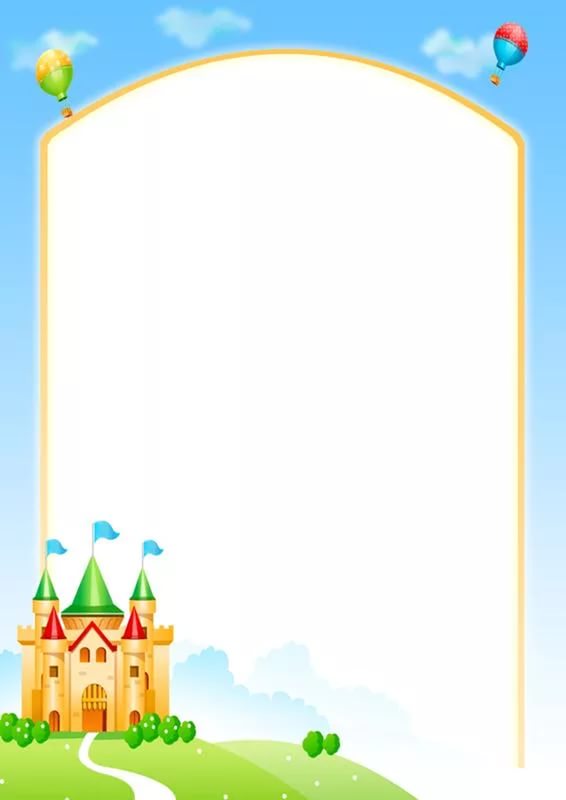 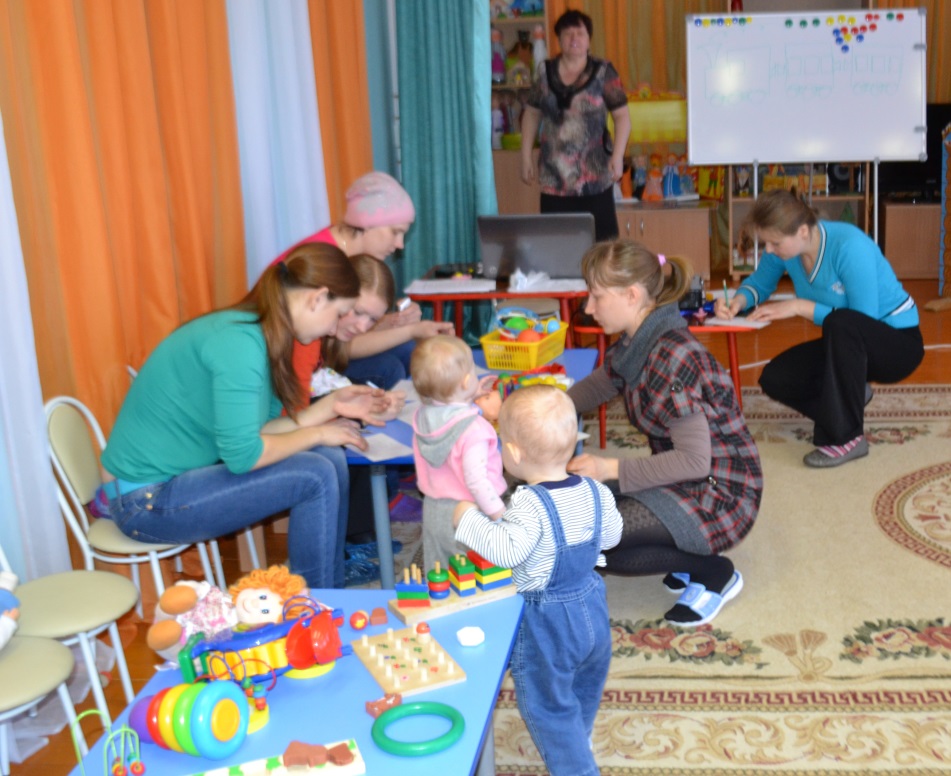 Дождик, дождик, кап-кап-кап! Мокрые дорожки. Нам нельзя идти гулять – мы промочим ножки.
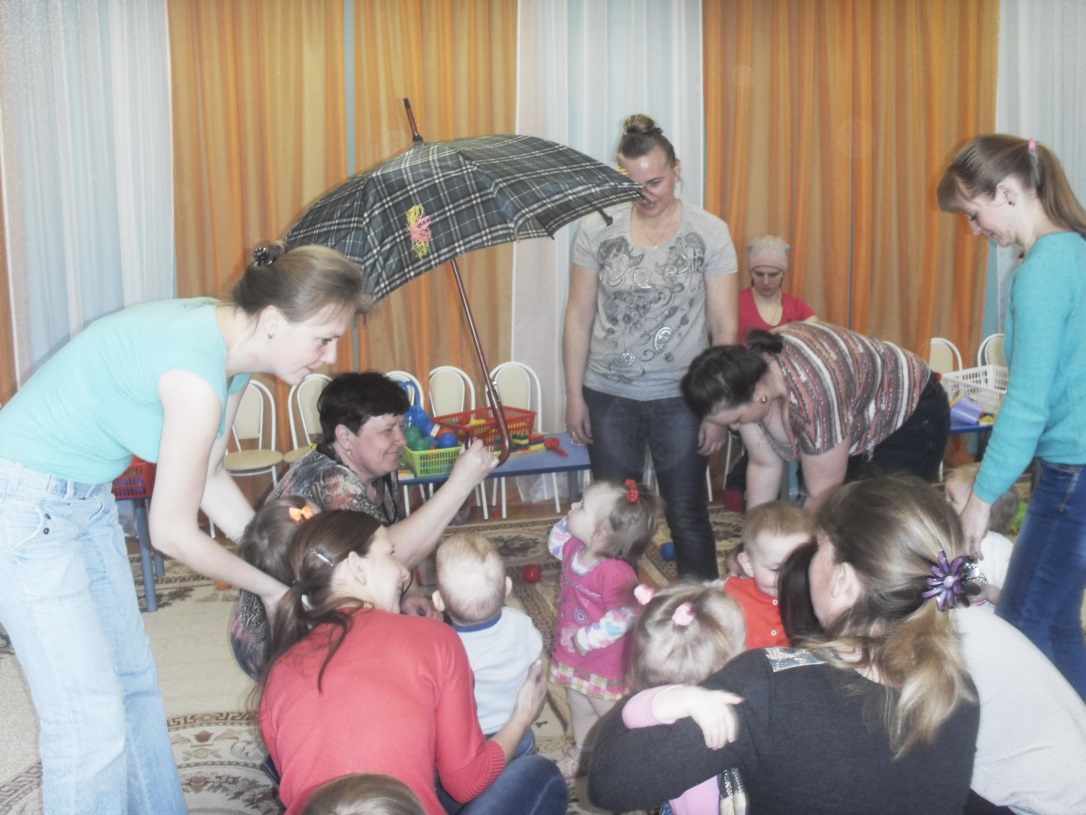 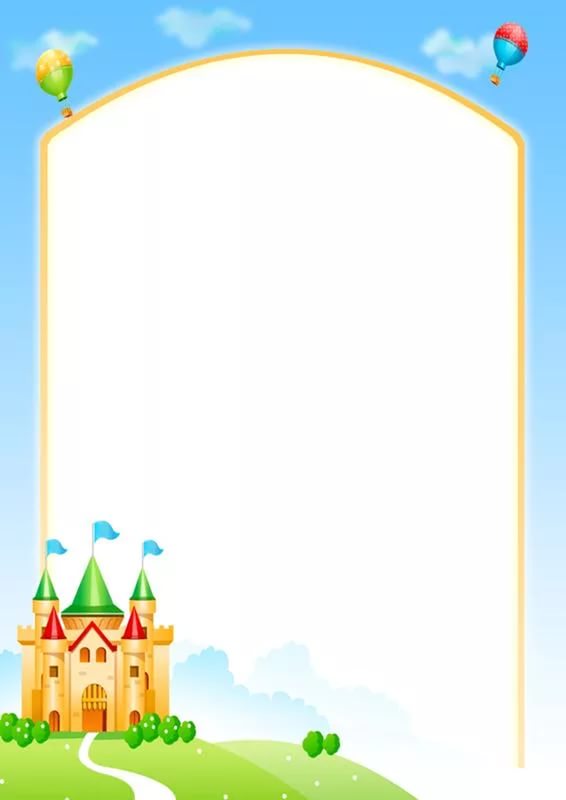 «ФОТОСОЛНЫШКИ»
2014-2015
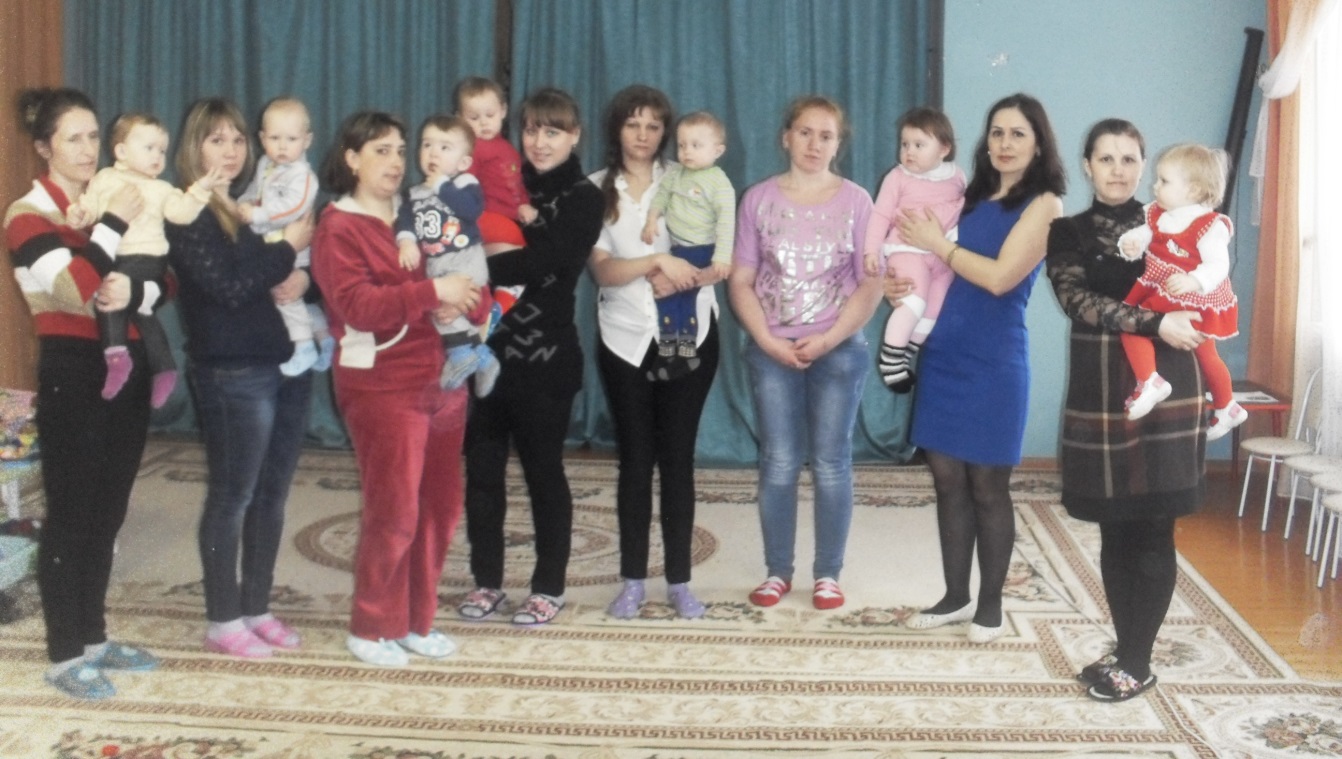 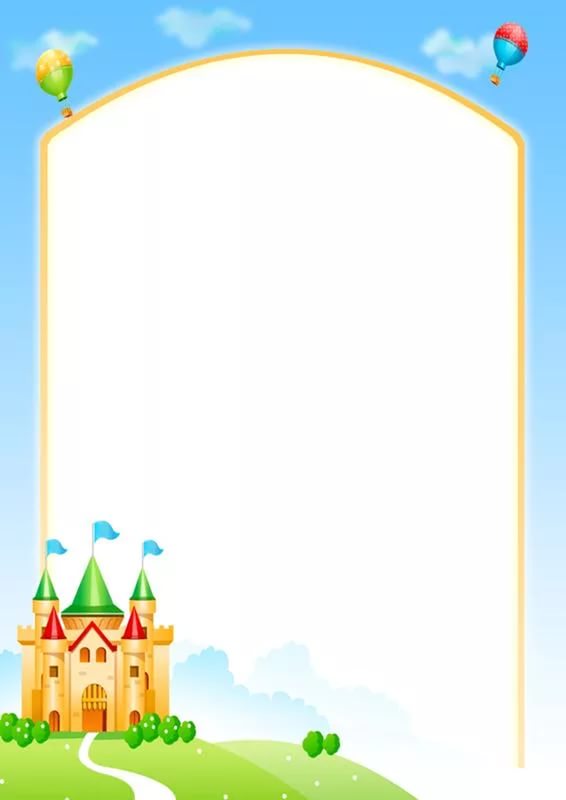 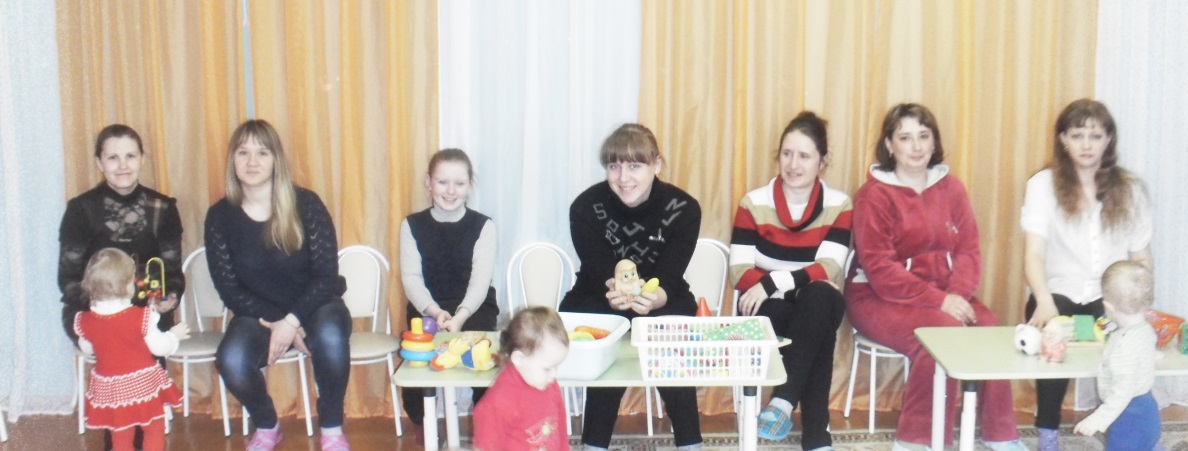 Выступление педагога-психолога
 Вишняковой Т.П. на тему: 
«Возрастные особенности детей раннего возраста»
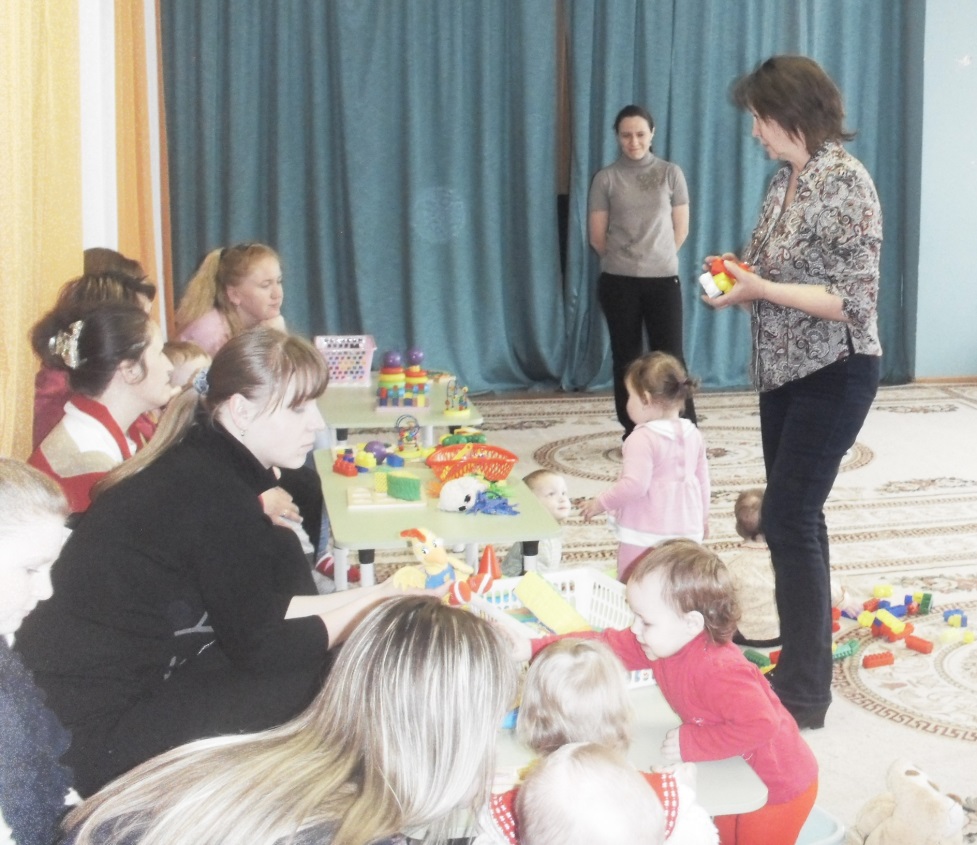 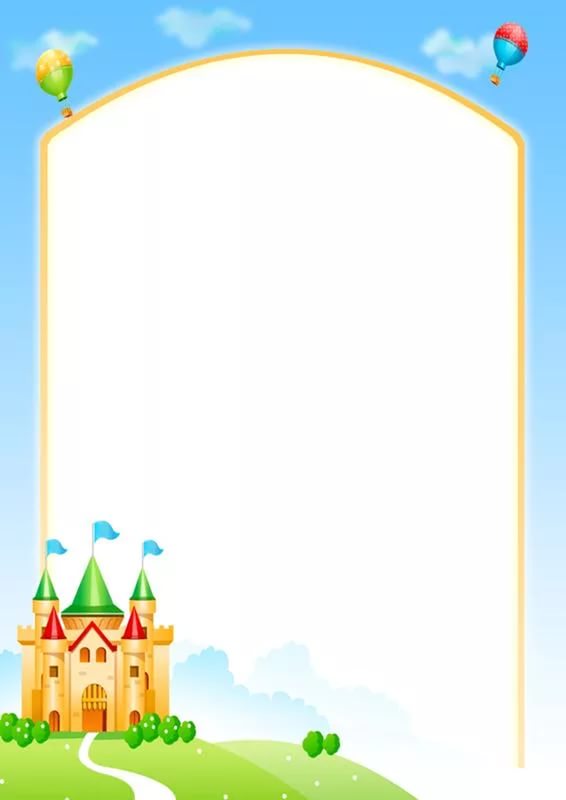 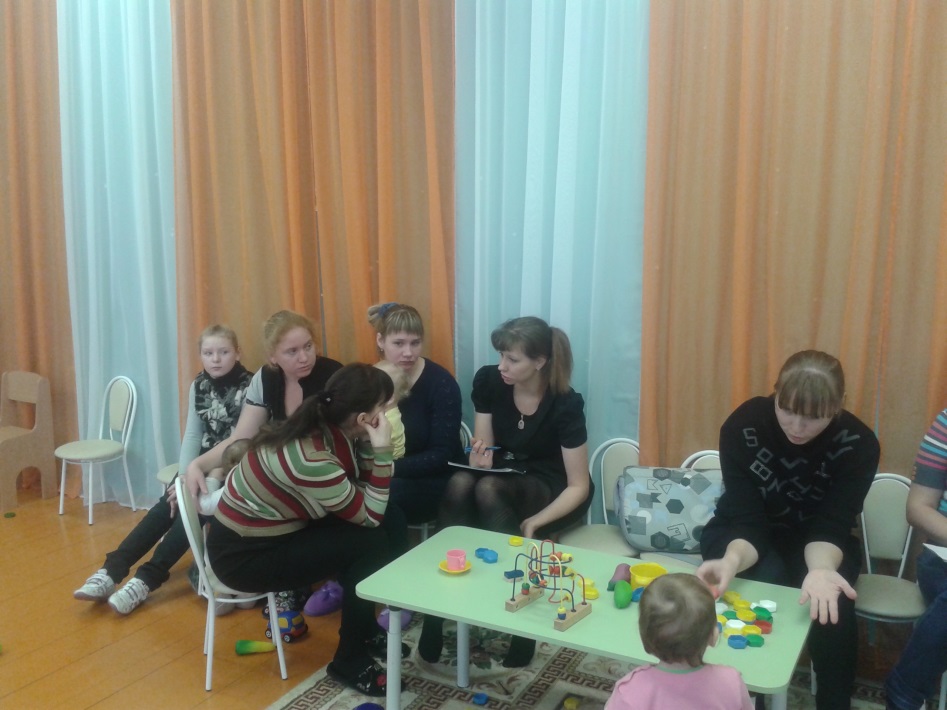 Мама- удивительная женщина!Самый лучший доктор Айболит!Поцелуем мама лечит ссадины,Разговором душу исцелит.
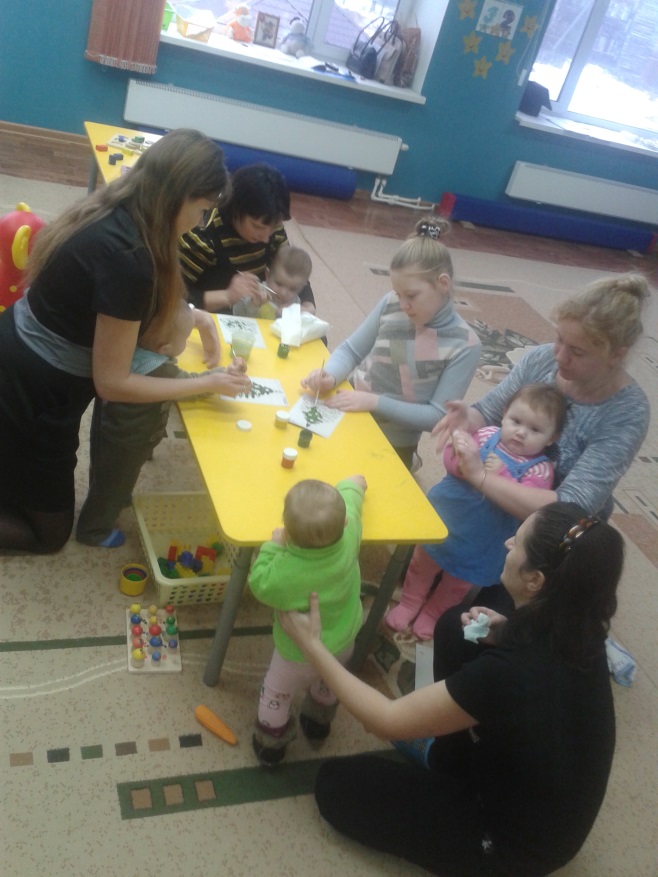 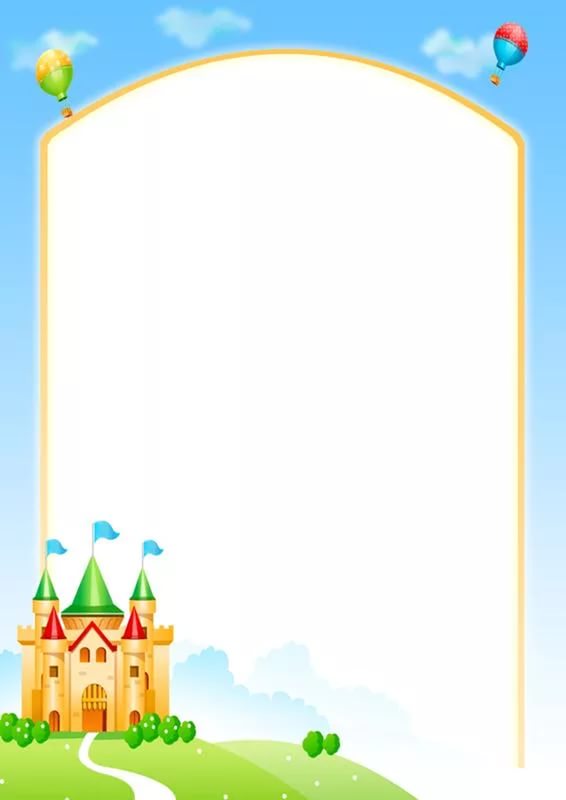 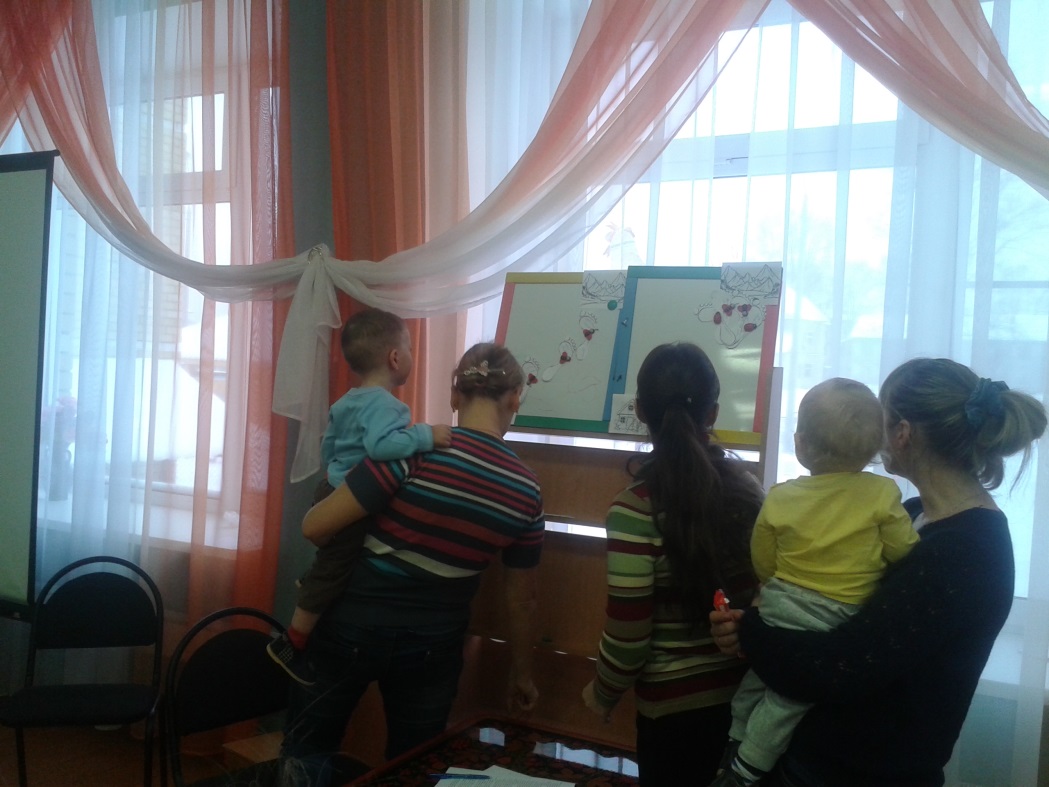 Мама это чудо расчудесное!Мама знает всё (когда ты мал!)Защитит, накормит и побалует.Мама- бог, кумир и идеал!
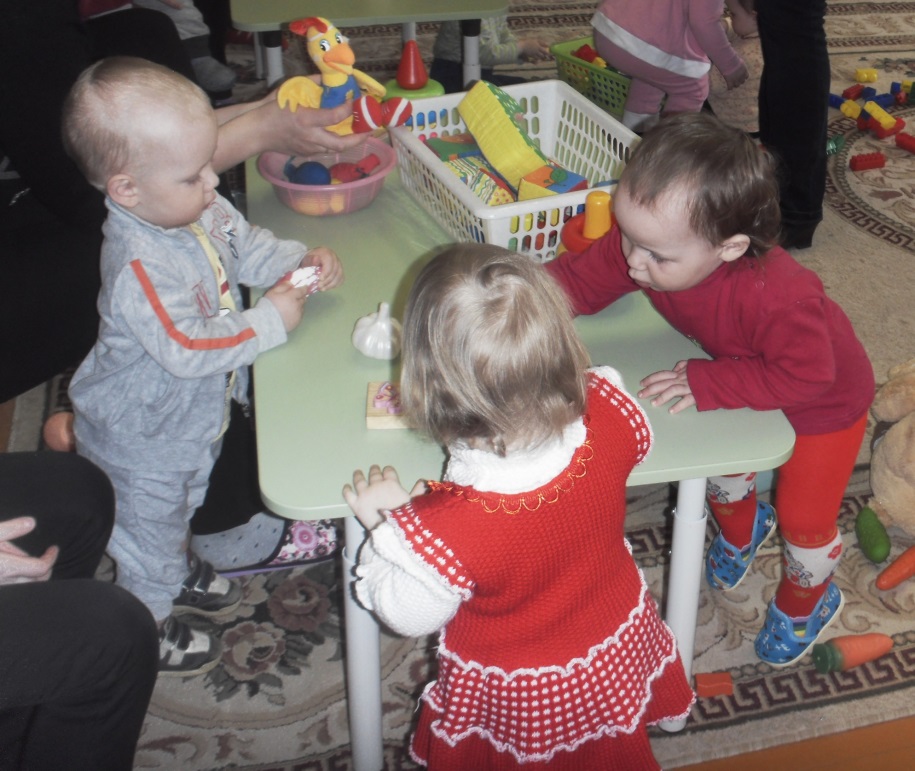 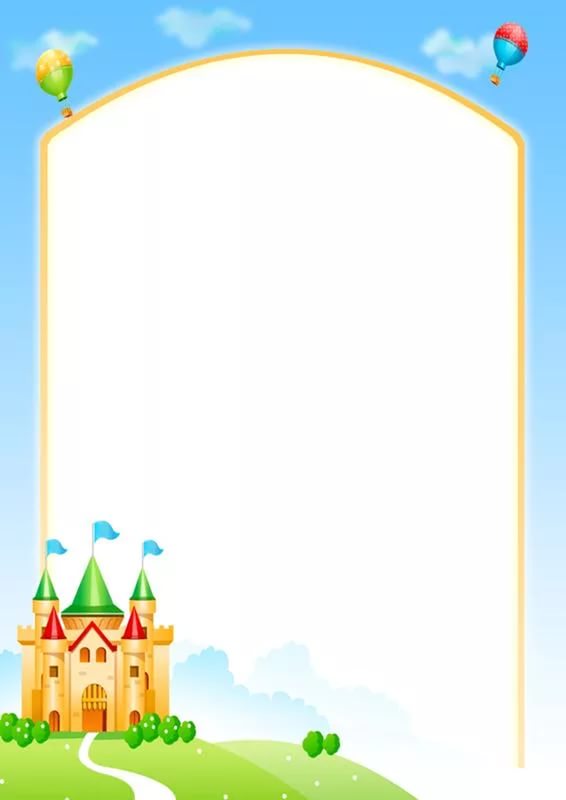 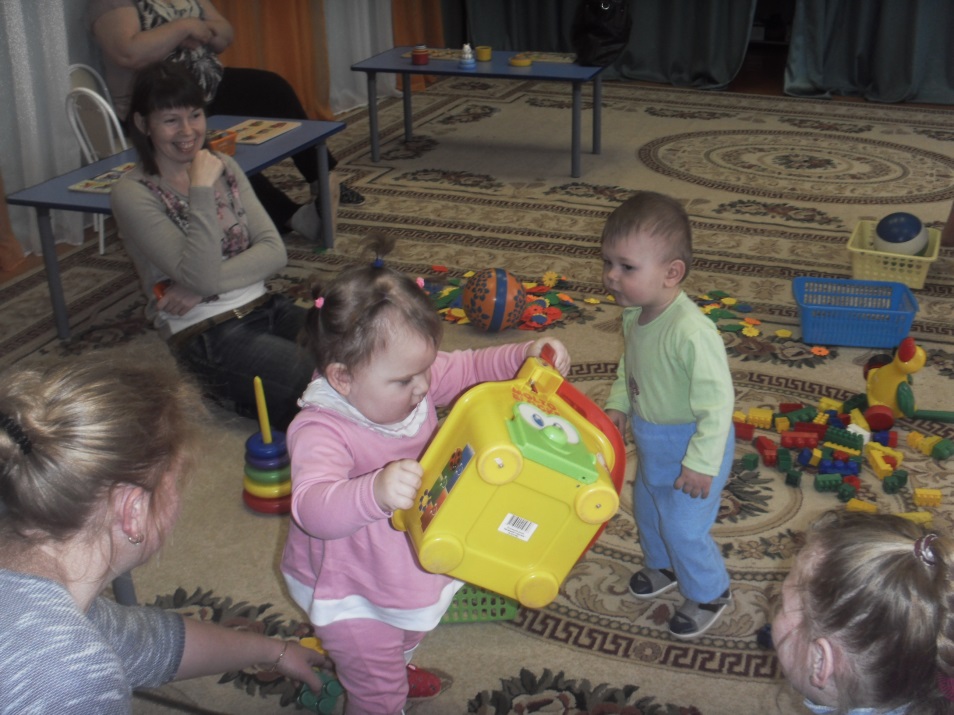 Дружит с солнцем ветерок, а роса – с травою.Дружит с бабочкой цветок, дружим мы с тобою.Всё с друзьями пополам поделить мы рады!Только ссориться друзьям никогда не надо!
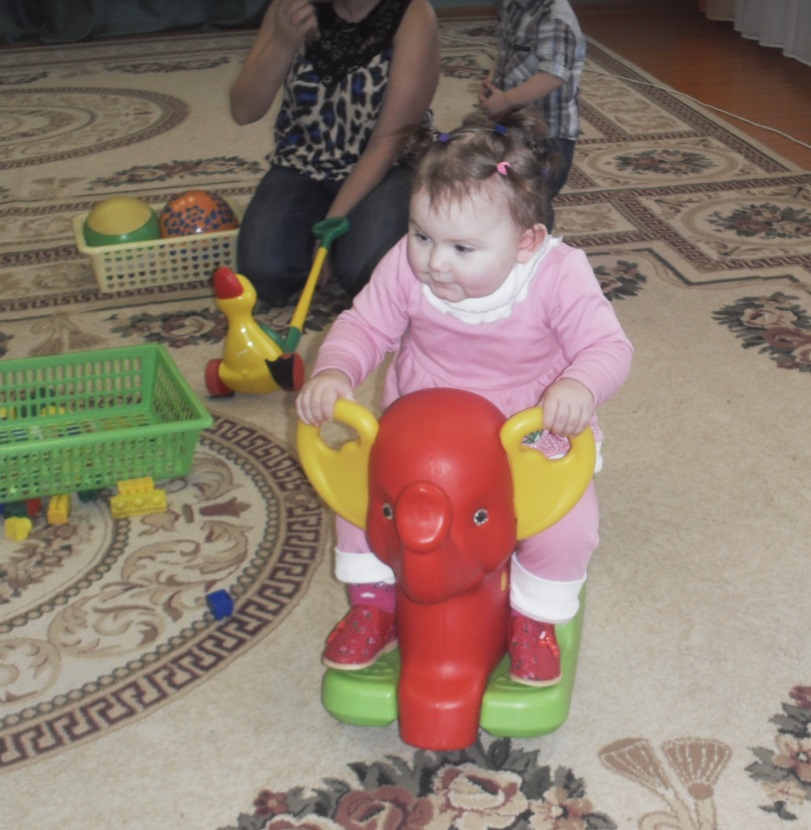 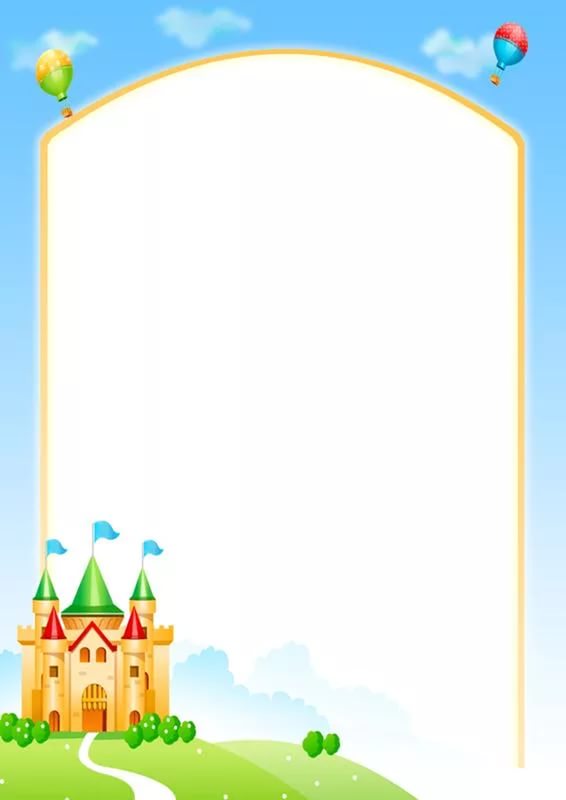 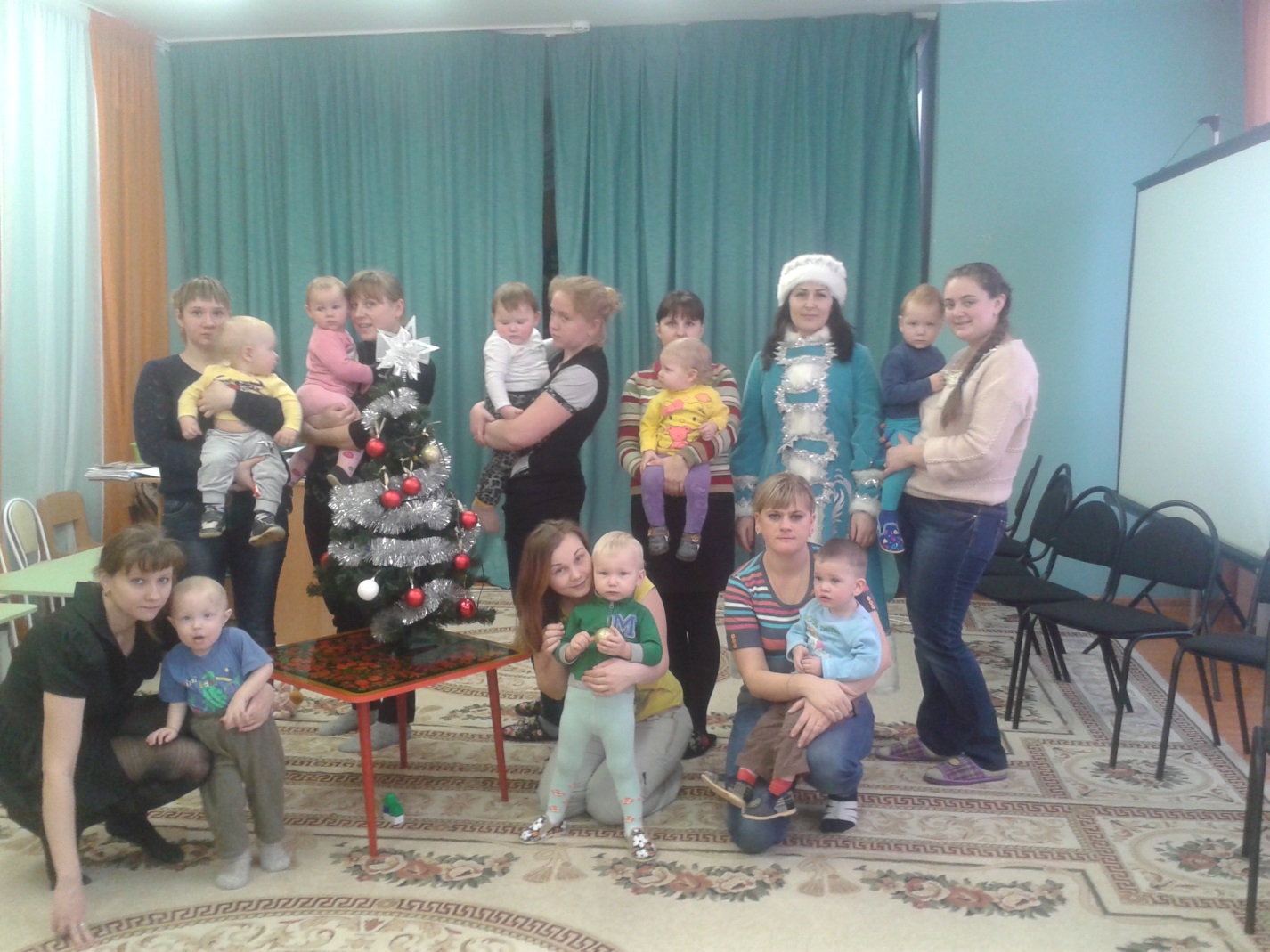 Здравствуй, здравствуй, 
Наша елочка-краса!Елка новогодняя,
Добрая красавица!
Веселиться от души
Нам у елки нравится!
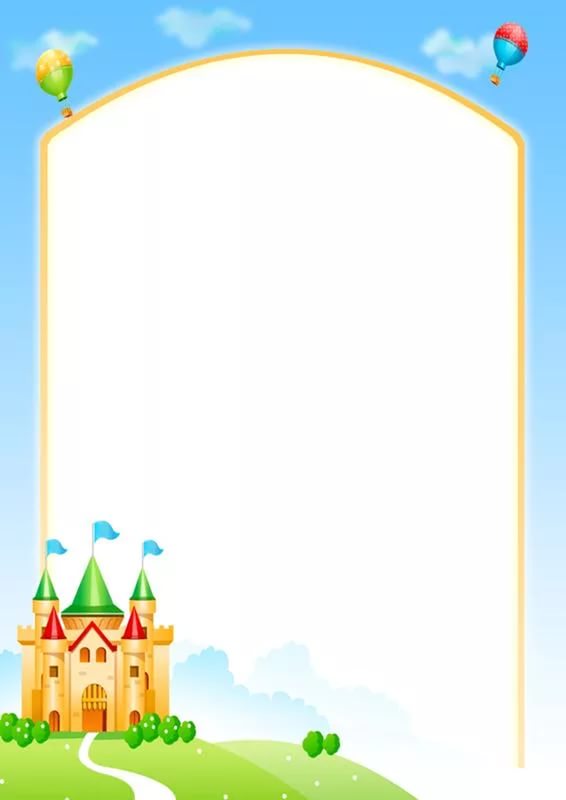 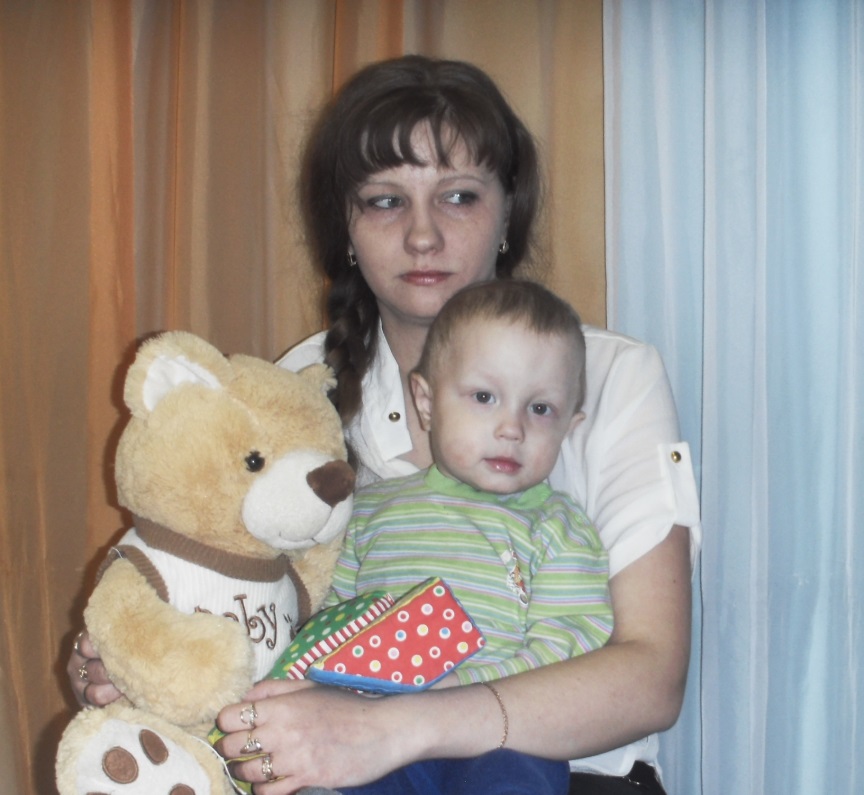 Мама это солнечные зайчики,Что пробившись утром сквозь стекло,Будят тебя нежно поцелуями,Оставляя на щеках тепло.
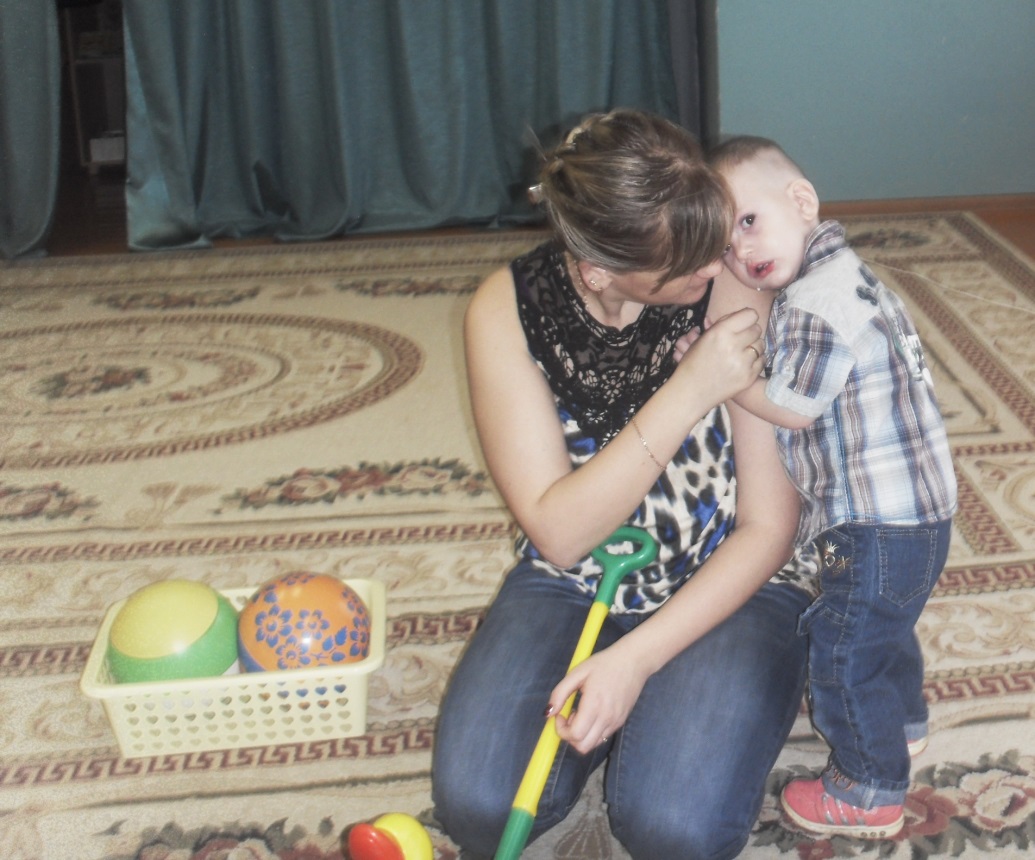 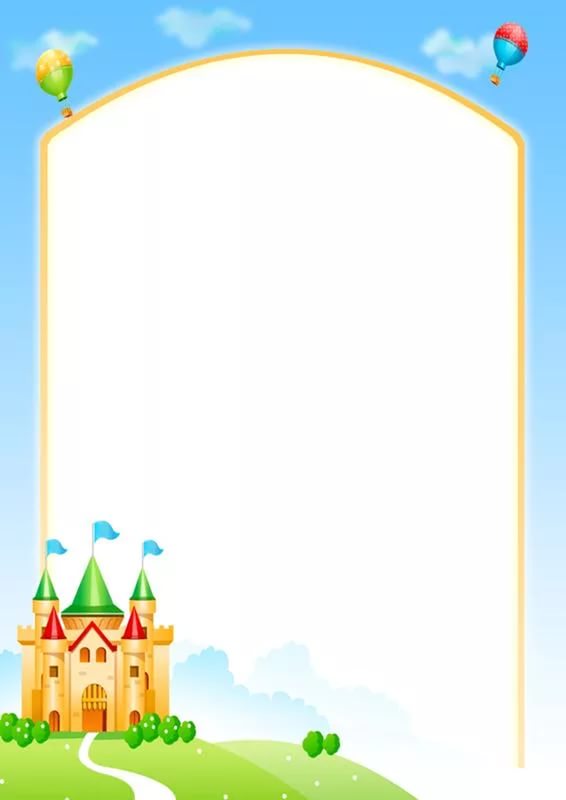 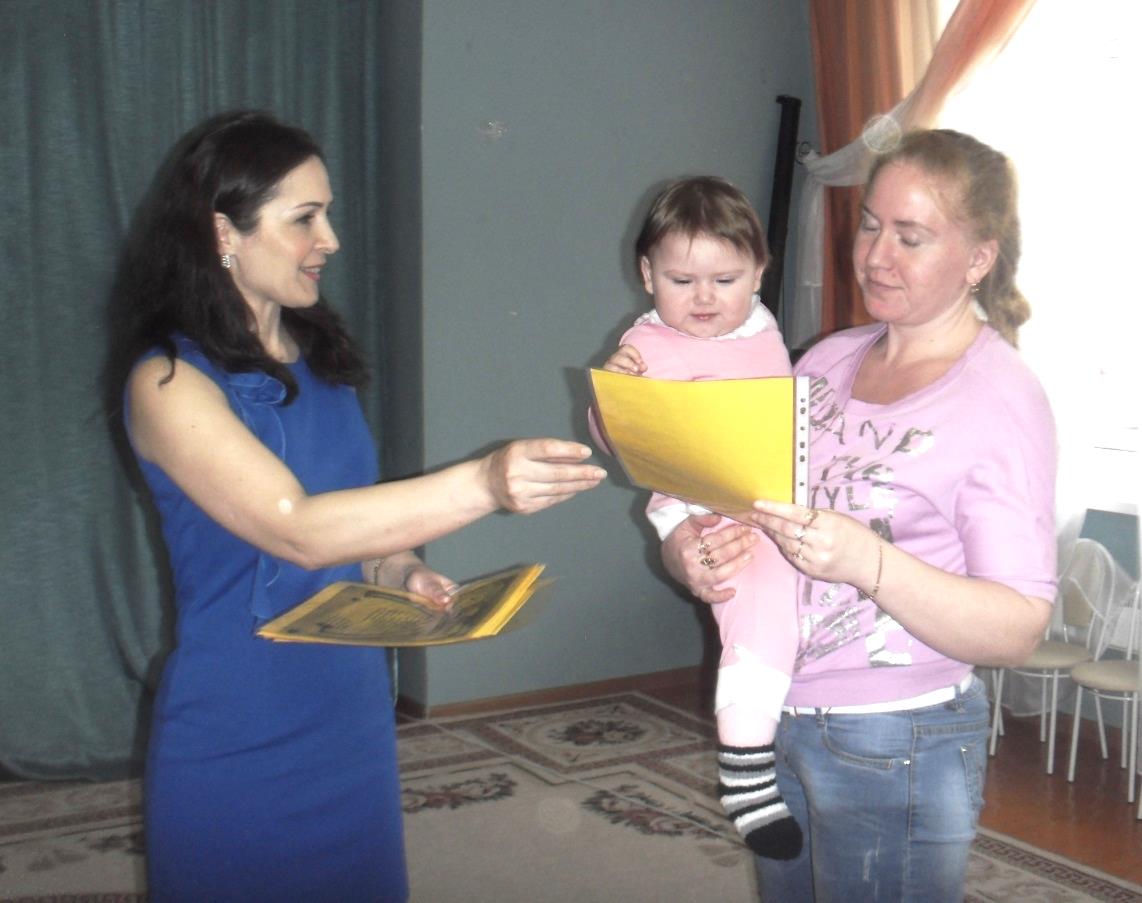 Мама это вся энциклопедия! Нет, скорее целый интернет!У неё так много интересного, И на всё она найдёт ответ!
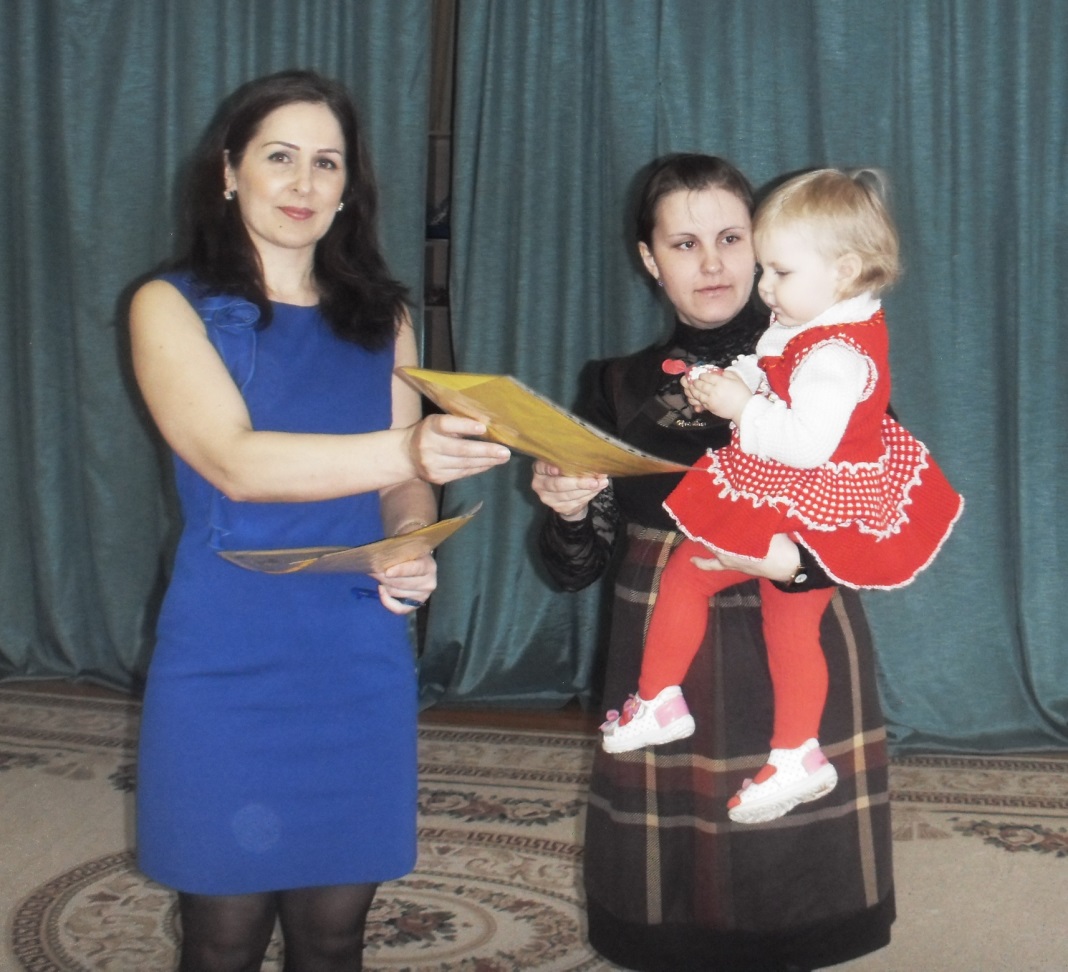 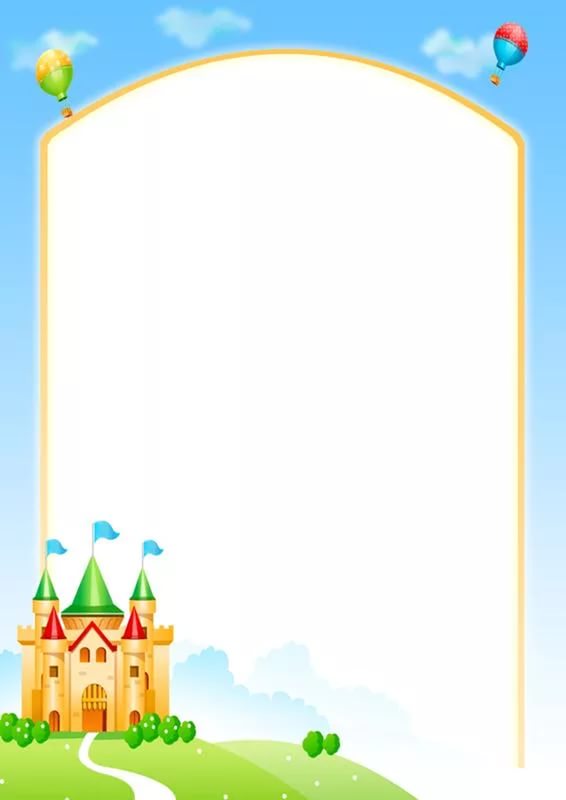 «ФОТОСОЛНЫШКИ»
2015-2016
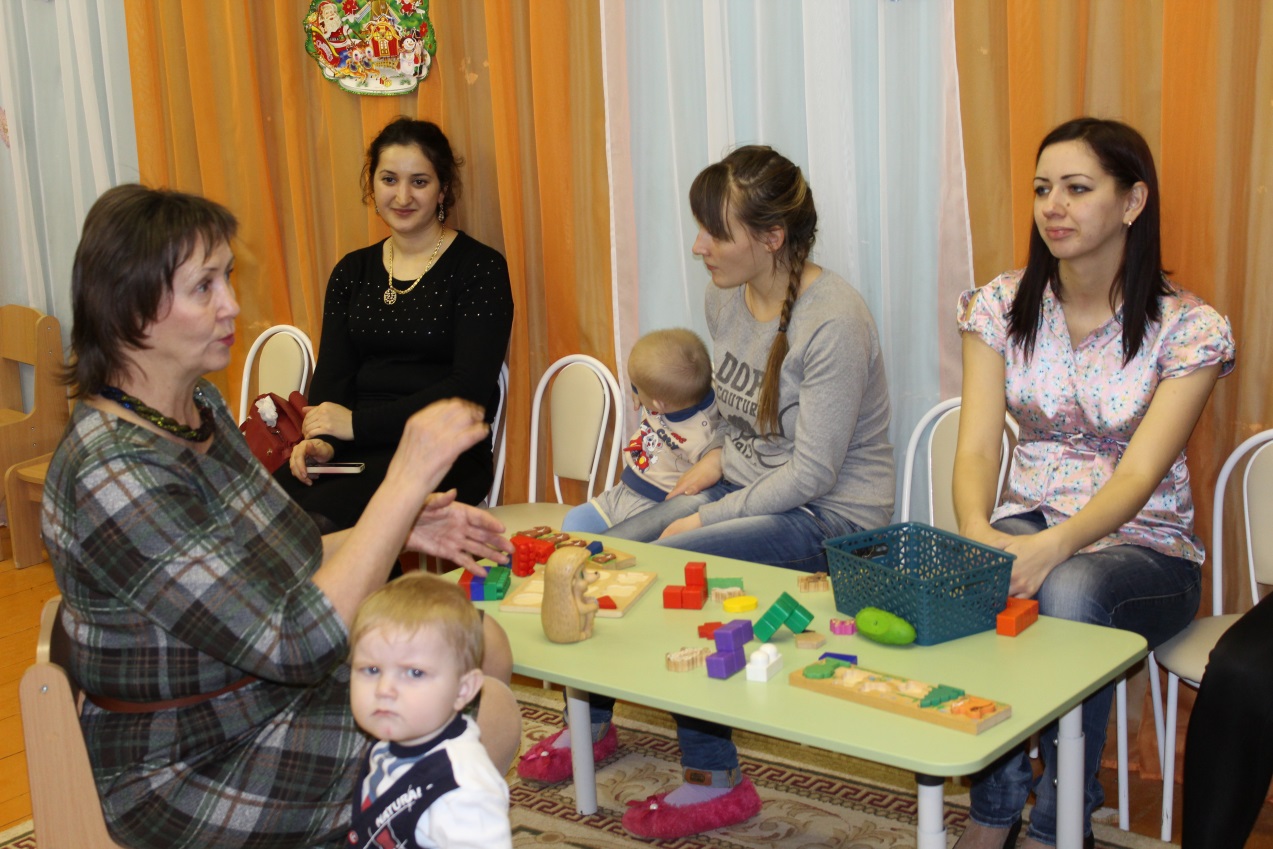 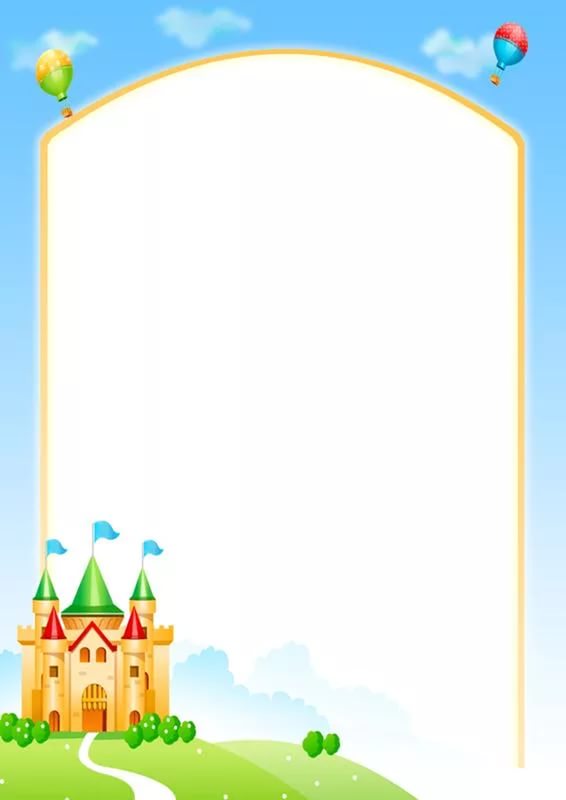 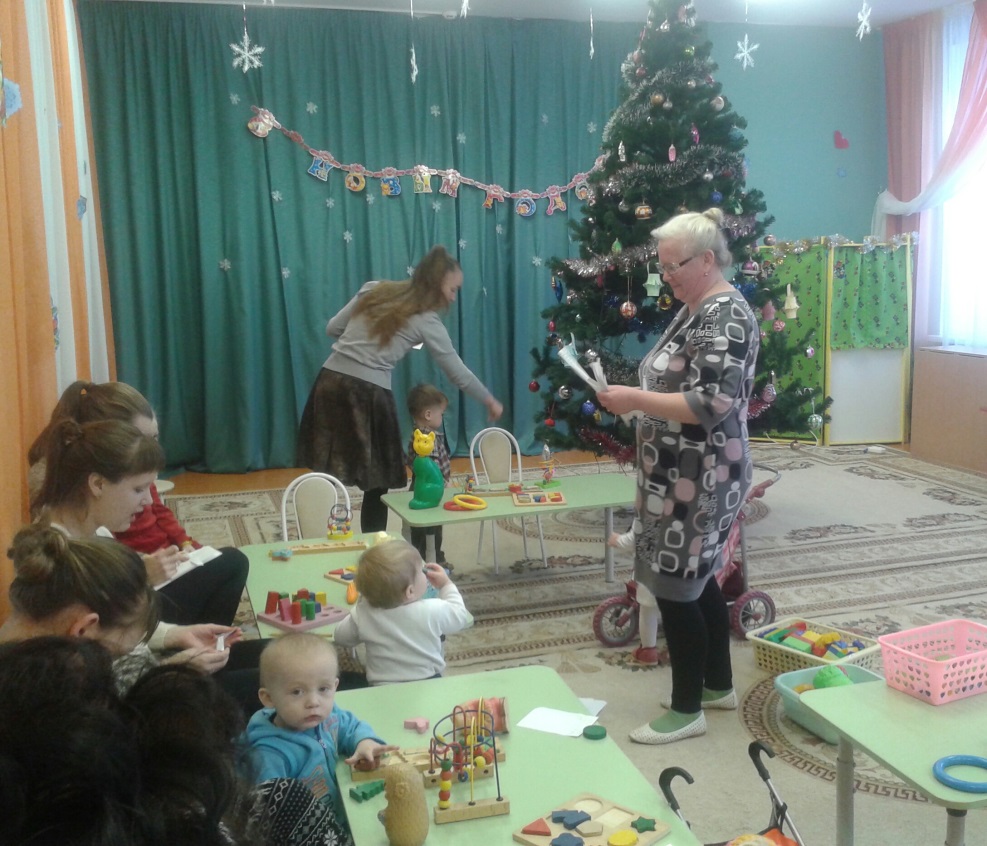 Выступление инспектора по охране прав детства       Скланда М.В. на тему: 
«Маленький ребёнок-большие права»
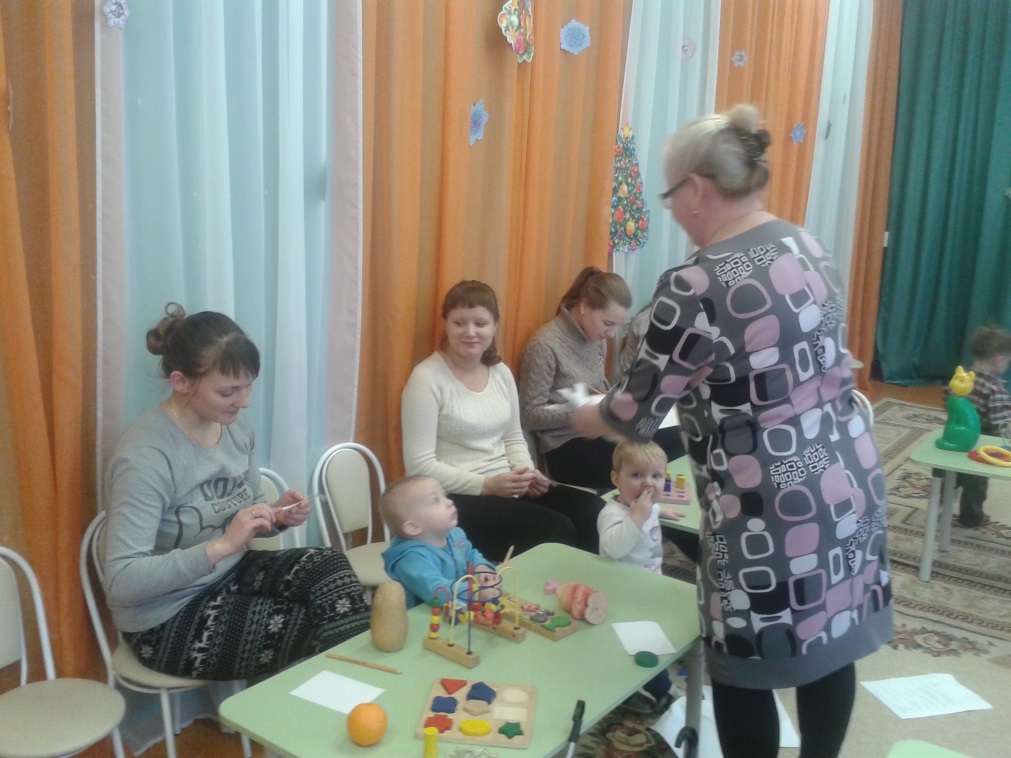 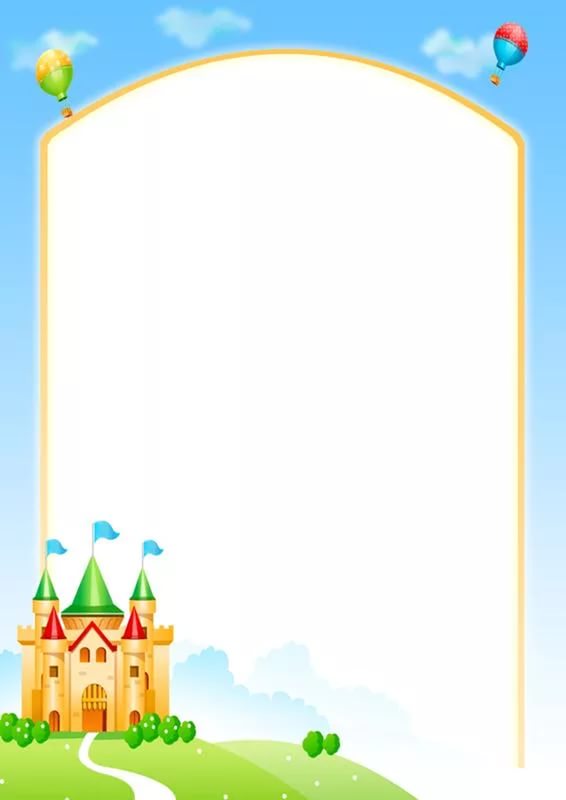 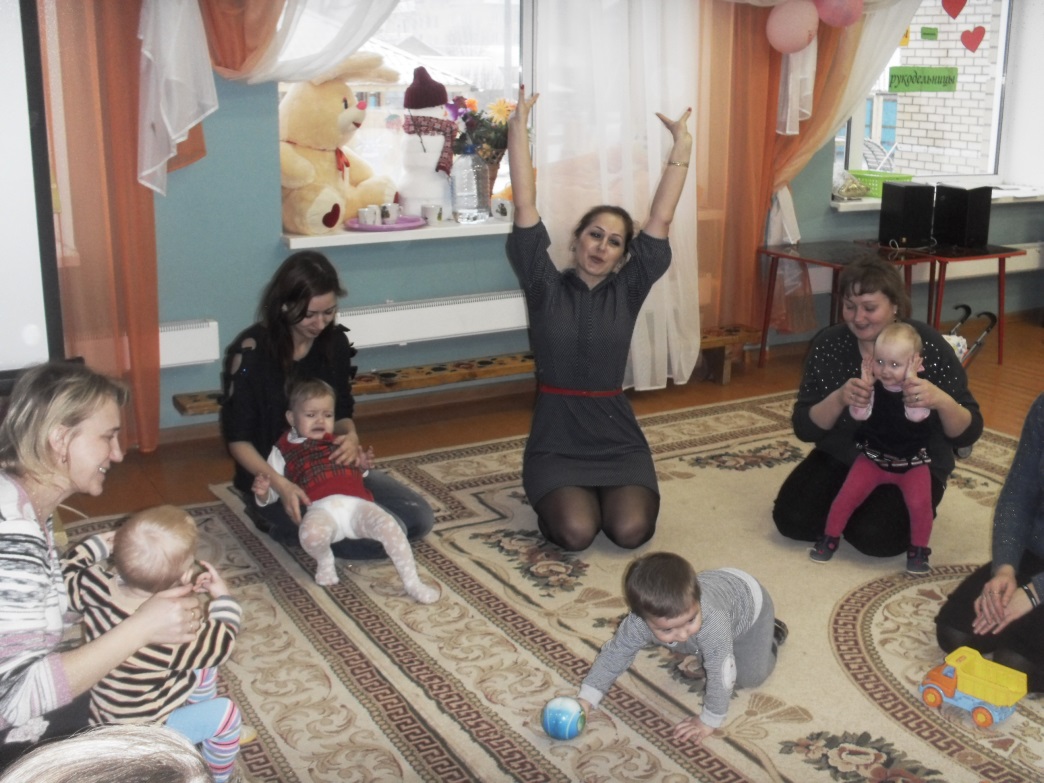 Здравствуй, солнце золотое! Здравствуй, небо голубое!
Здравствуй, вольный ветерок!
Здравствуй, маленький дубок!
Мы живём в родном краю, Всех я вас – люблю!
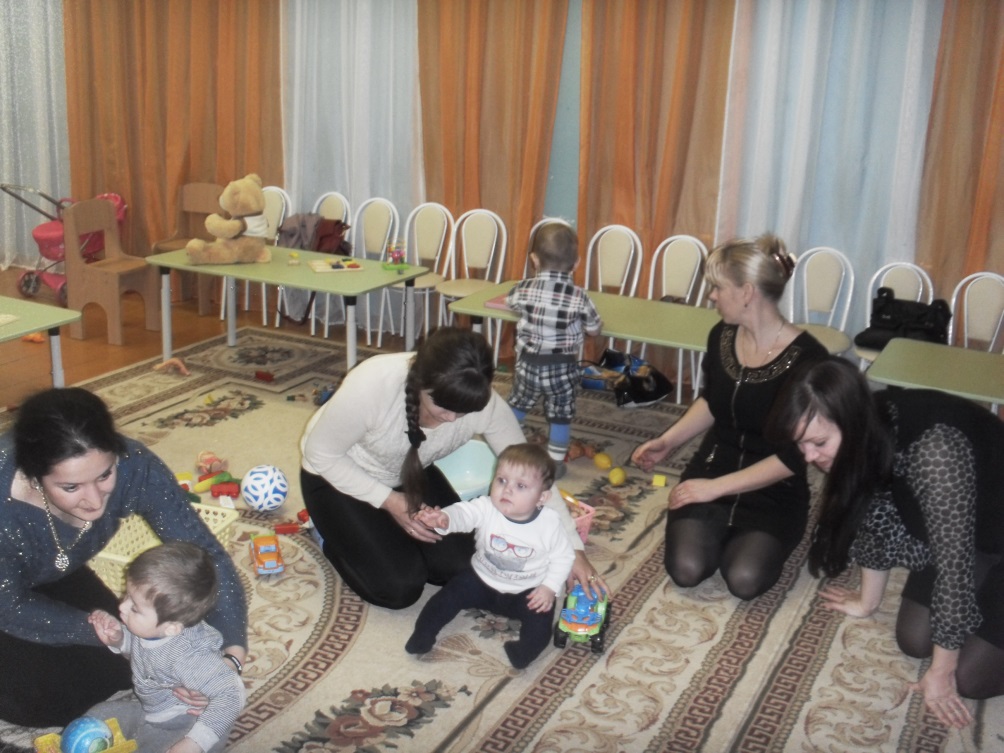 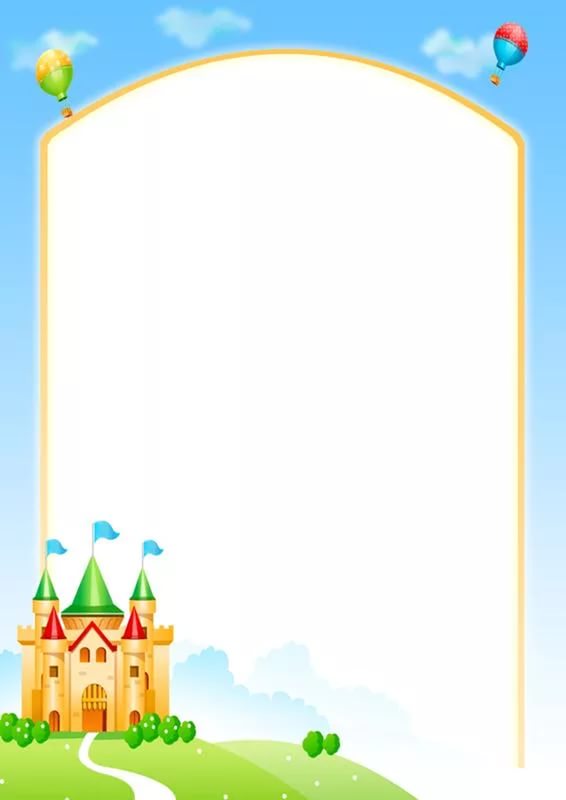 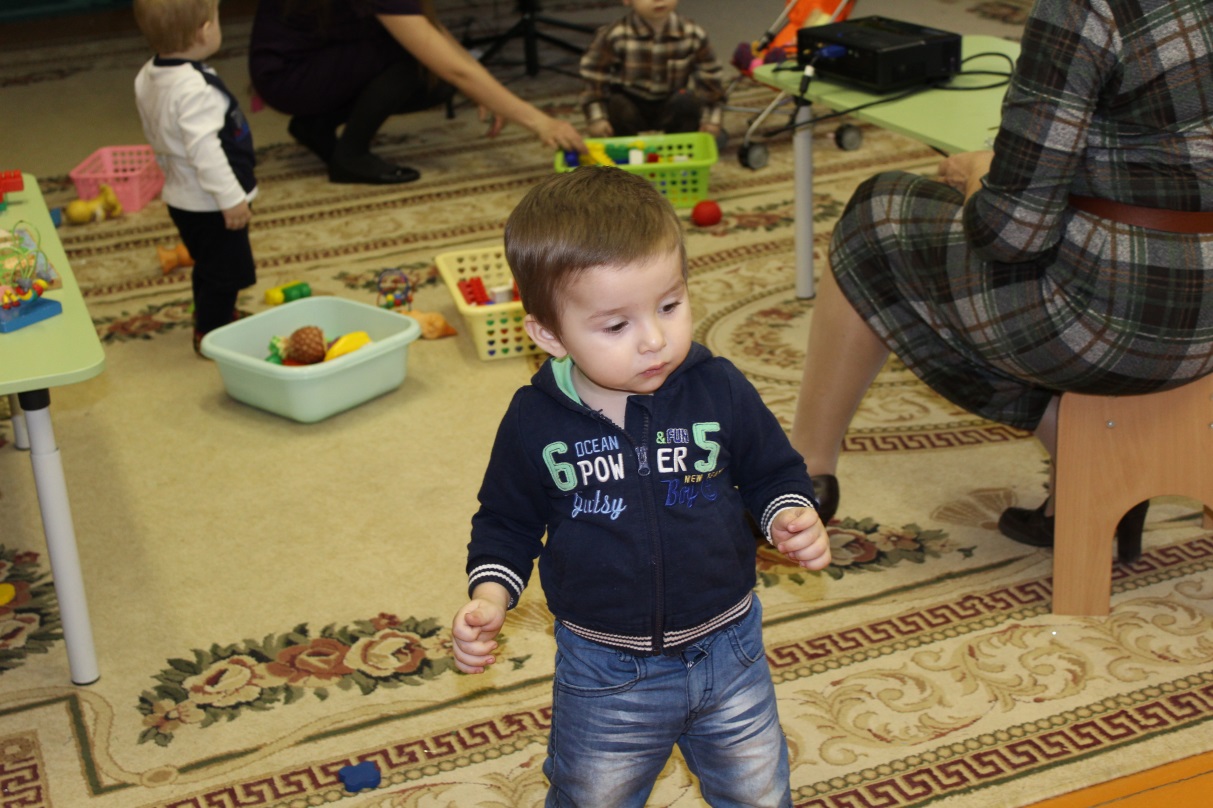 Мы друзья – два Яшки, прозвали нас «двояшки».«Какие непохожие!» –говорят прохожие.И должен объяснять я, что мы совсем не братья,Мы друзья – два Якова, зовут нас одинаково.
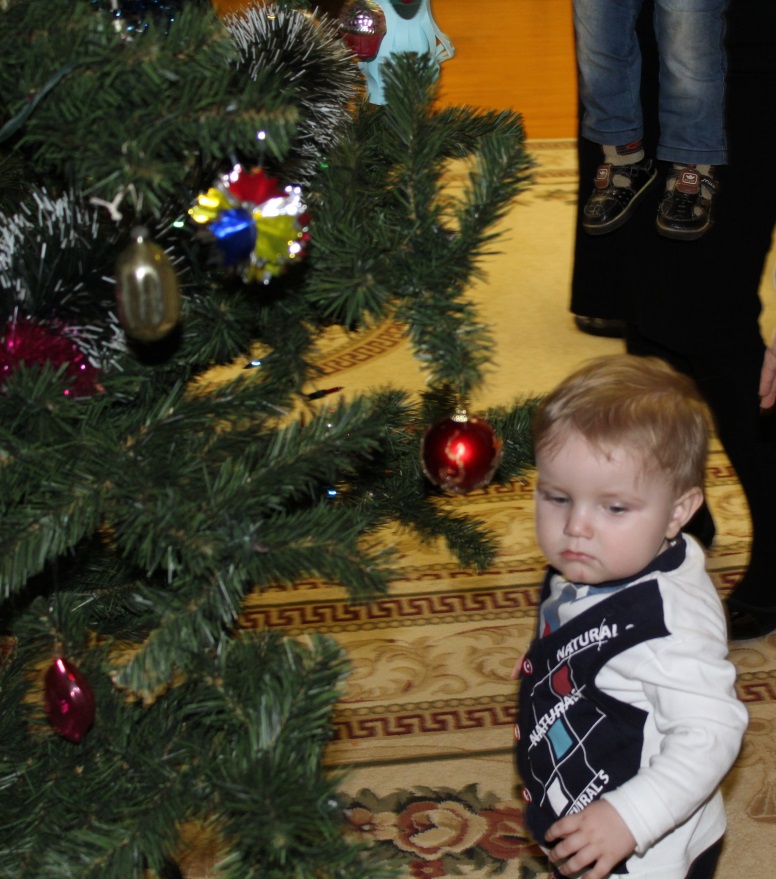 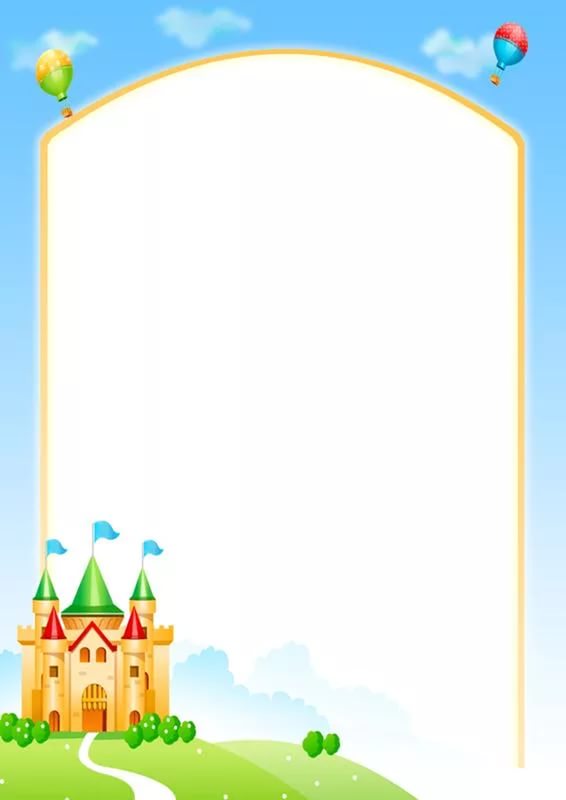 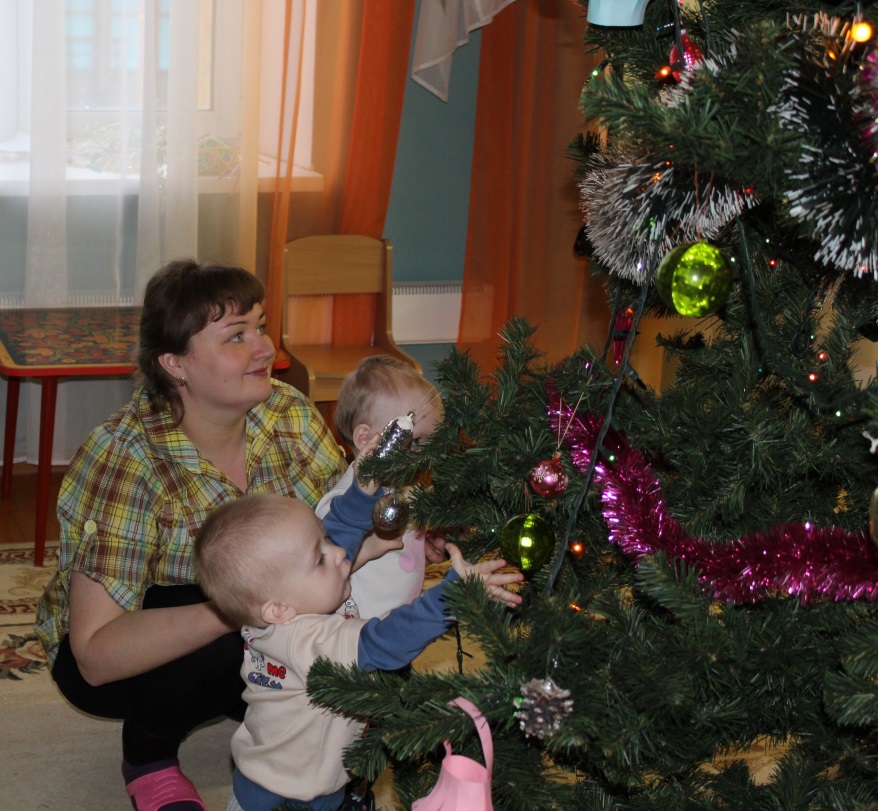 В нашем зале так нарядно- в гости елочка пришла.Вы хотите, чтобы елка огоньки свои зажгла?Дружно скажем: «Раз, два, три наша елочка гори!»
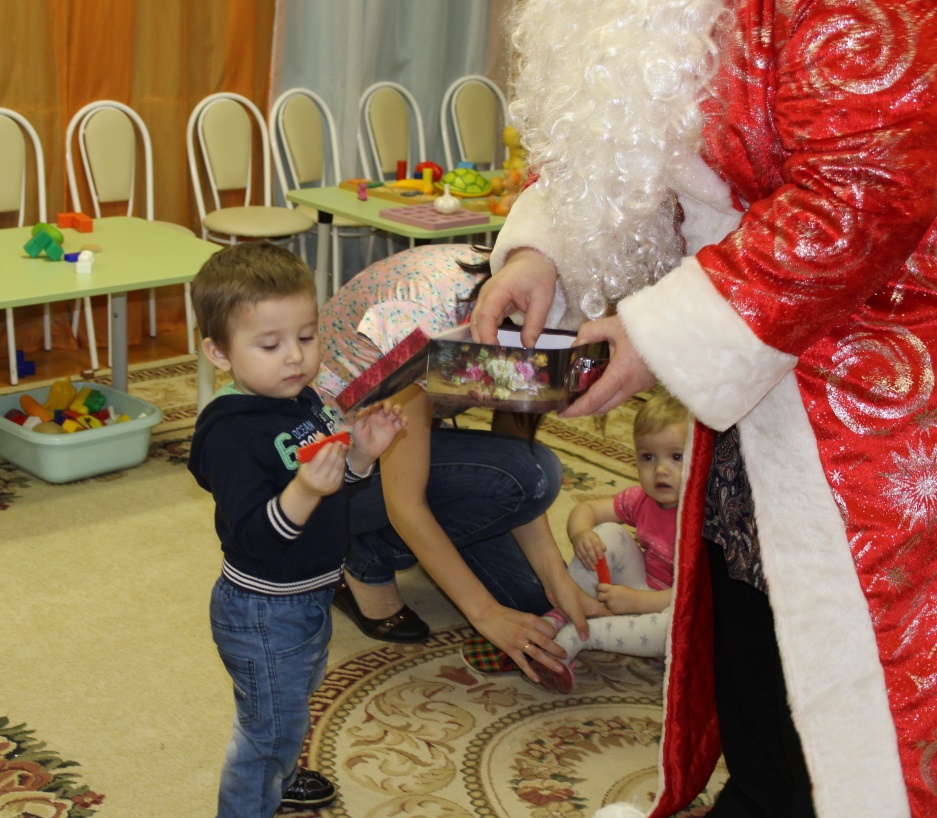 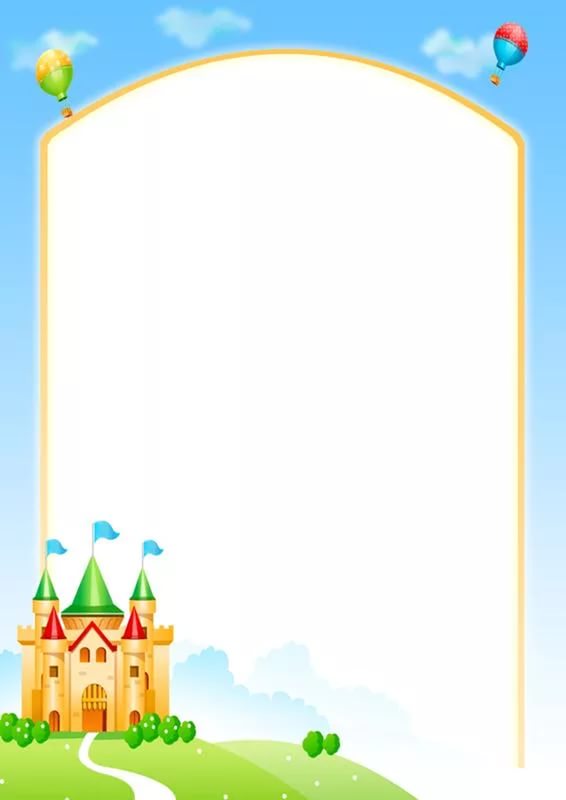 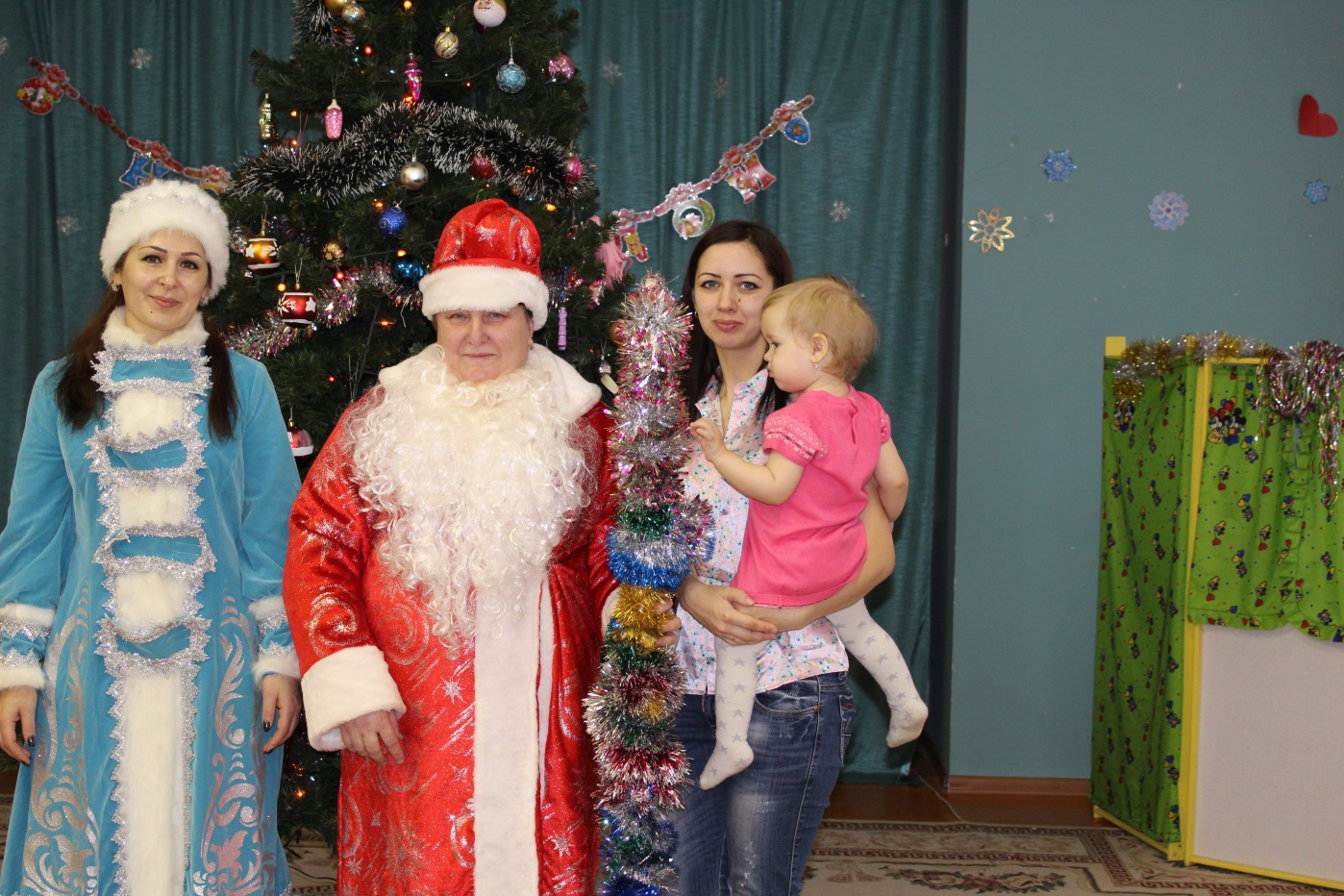 Здравствуй, здравствуй,  наша елочка-краса!Как мы рады, что ты в гости к нам пришла.Елка новогодняя, добрая красавица!Веселиться от души нам у елки нравится!
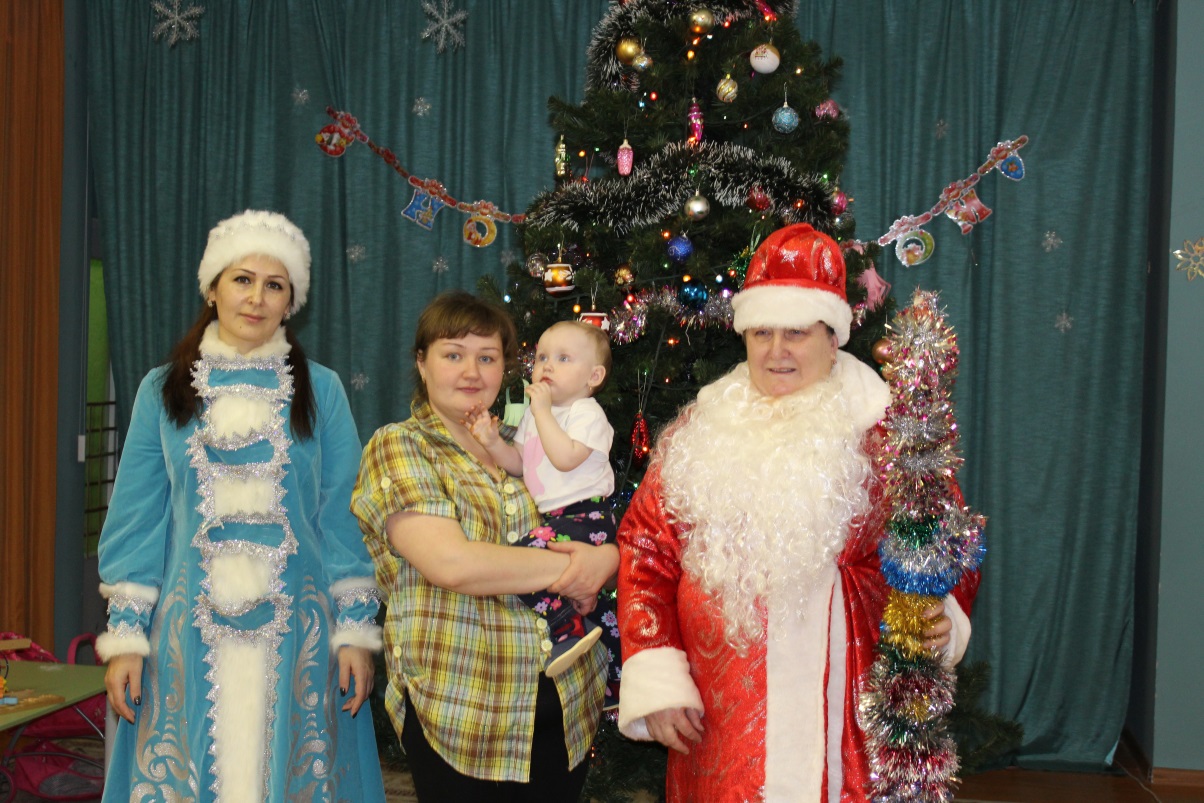 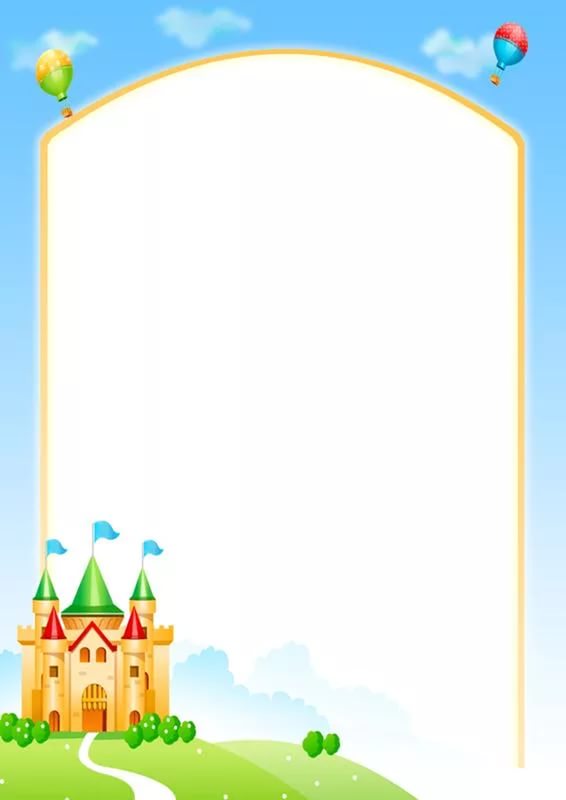 «ФОТОСОЛНЫШКИ»
2016-2017
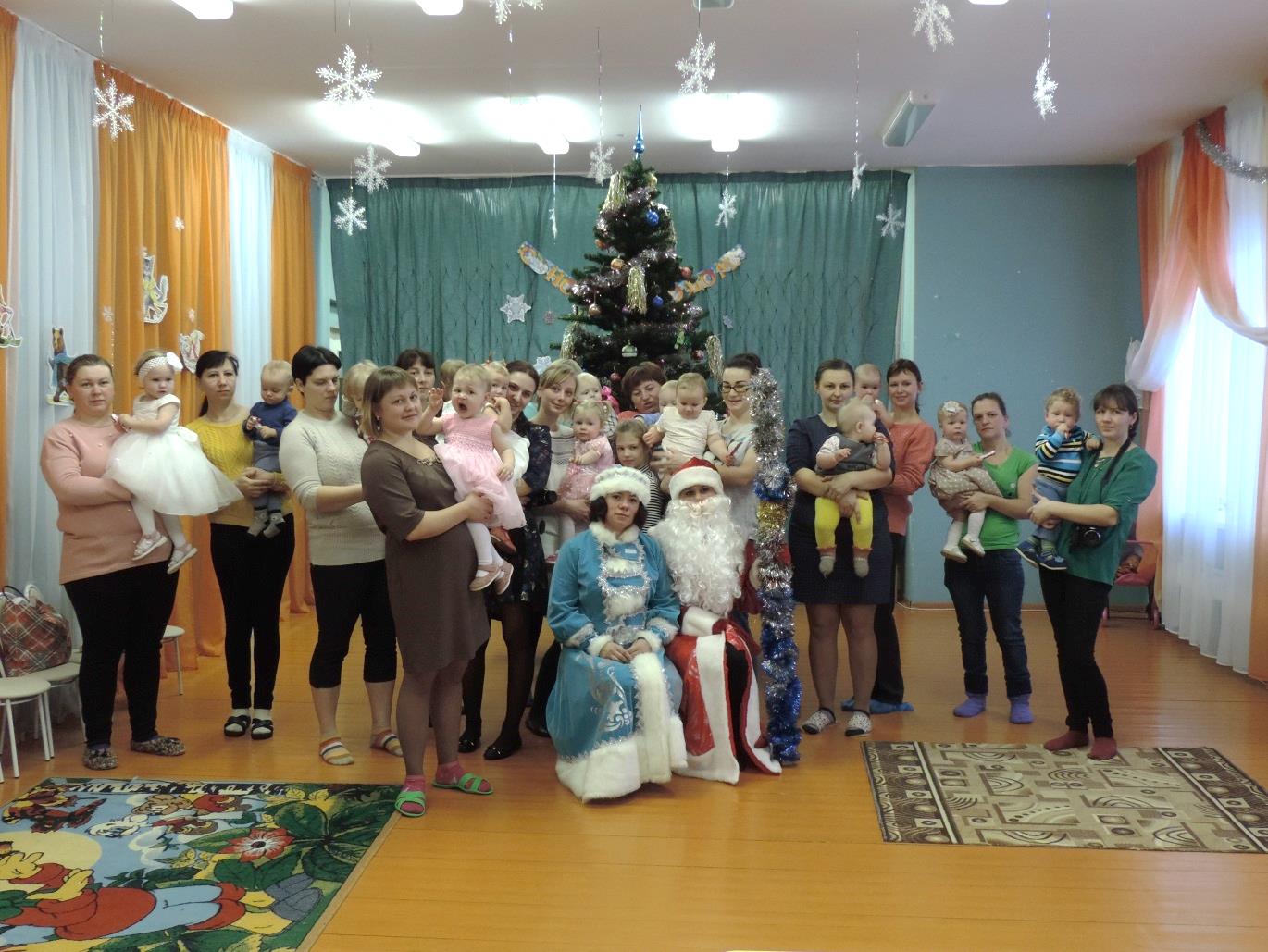 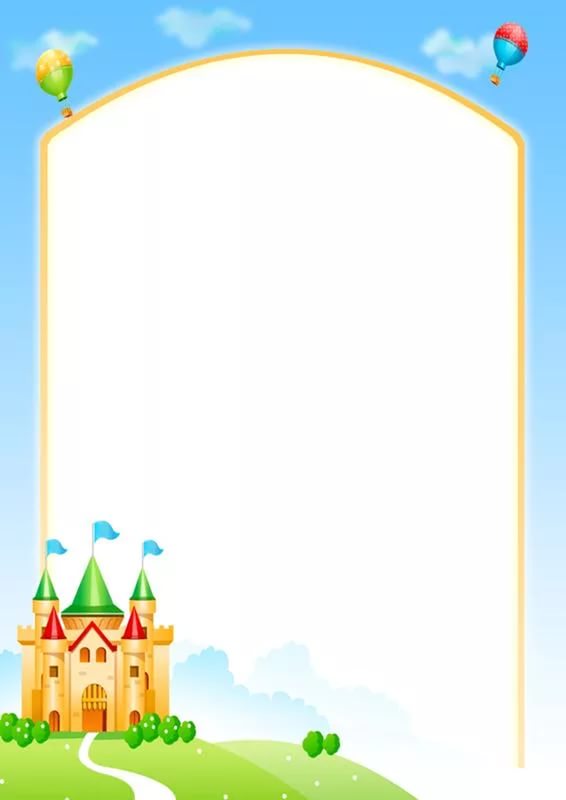 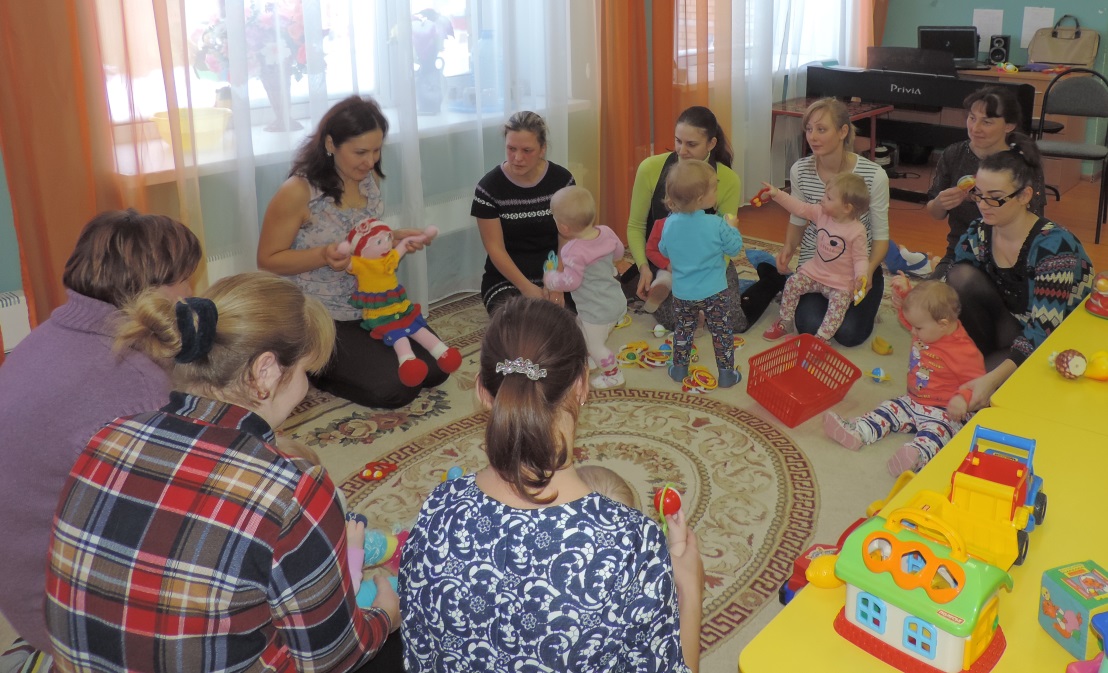 В колыбельке золотой	
Спало солнце за рекой.	
Встало солнце поутру,	
Разбудило детвору.
Мы рисуем и творим –
 Всех на свете удивим!
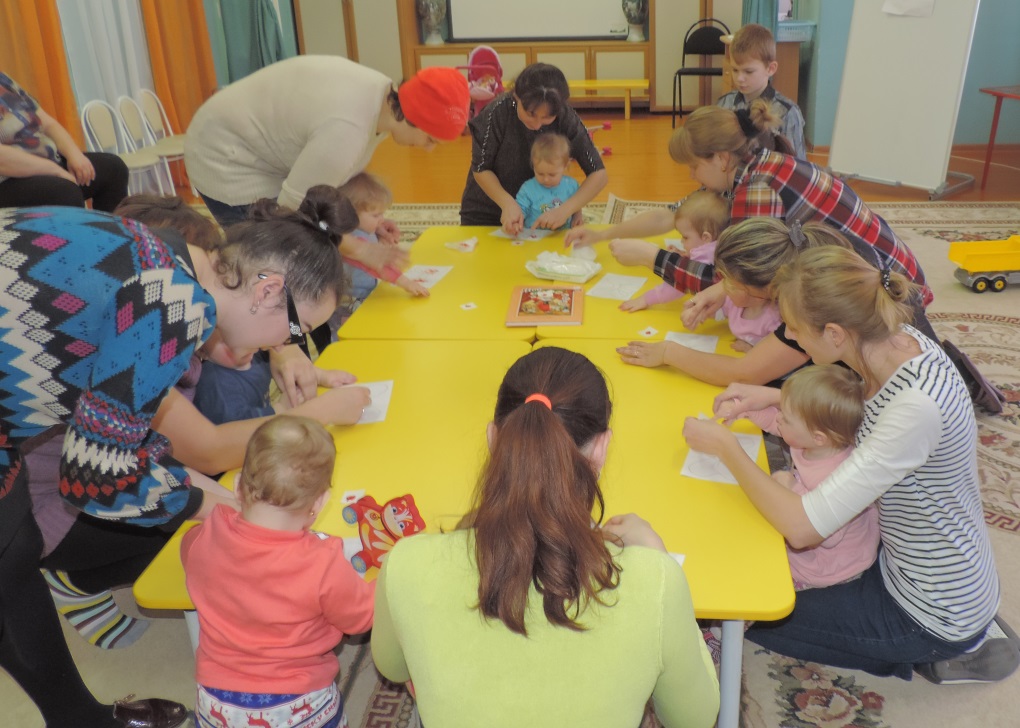 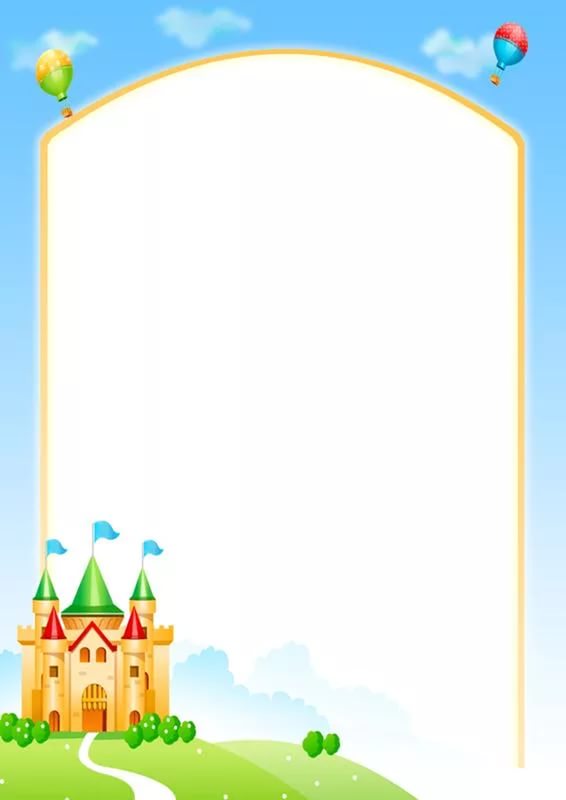 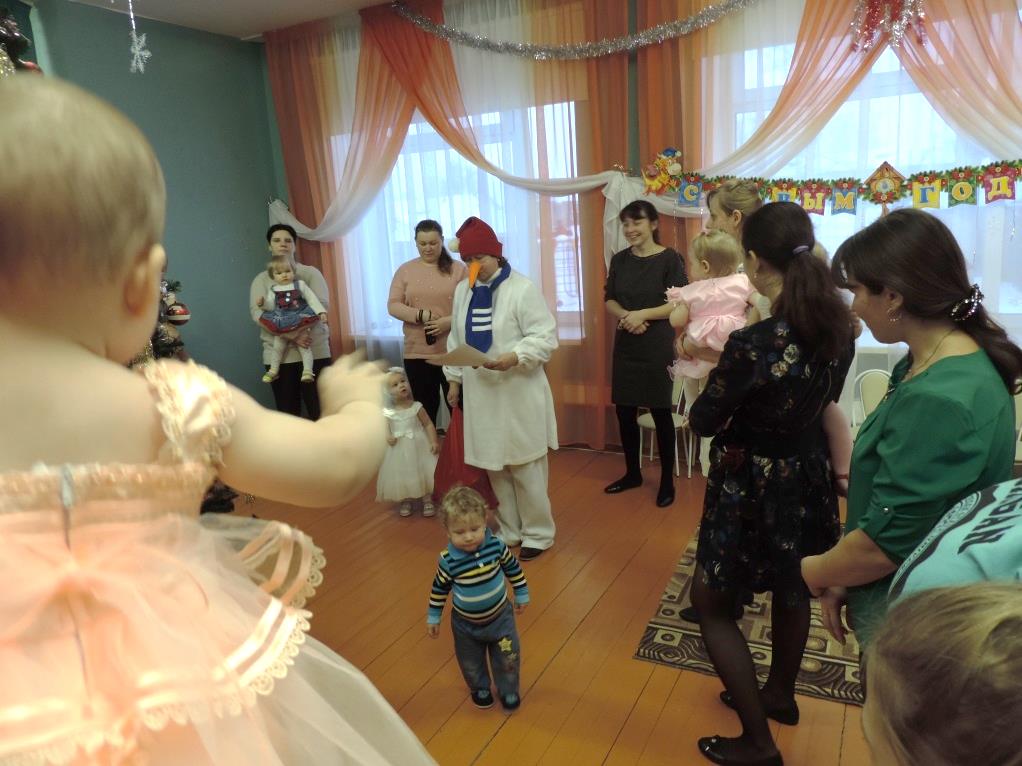 На серебряной лошадке к нам приехал Дед Мороз. Он привёз нам шоколадки и  игрушки нам привёз.
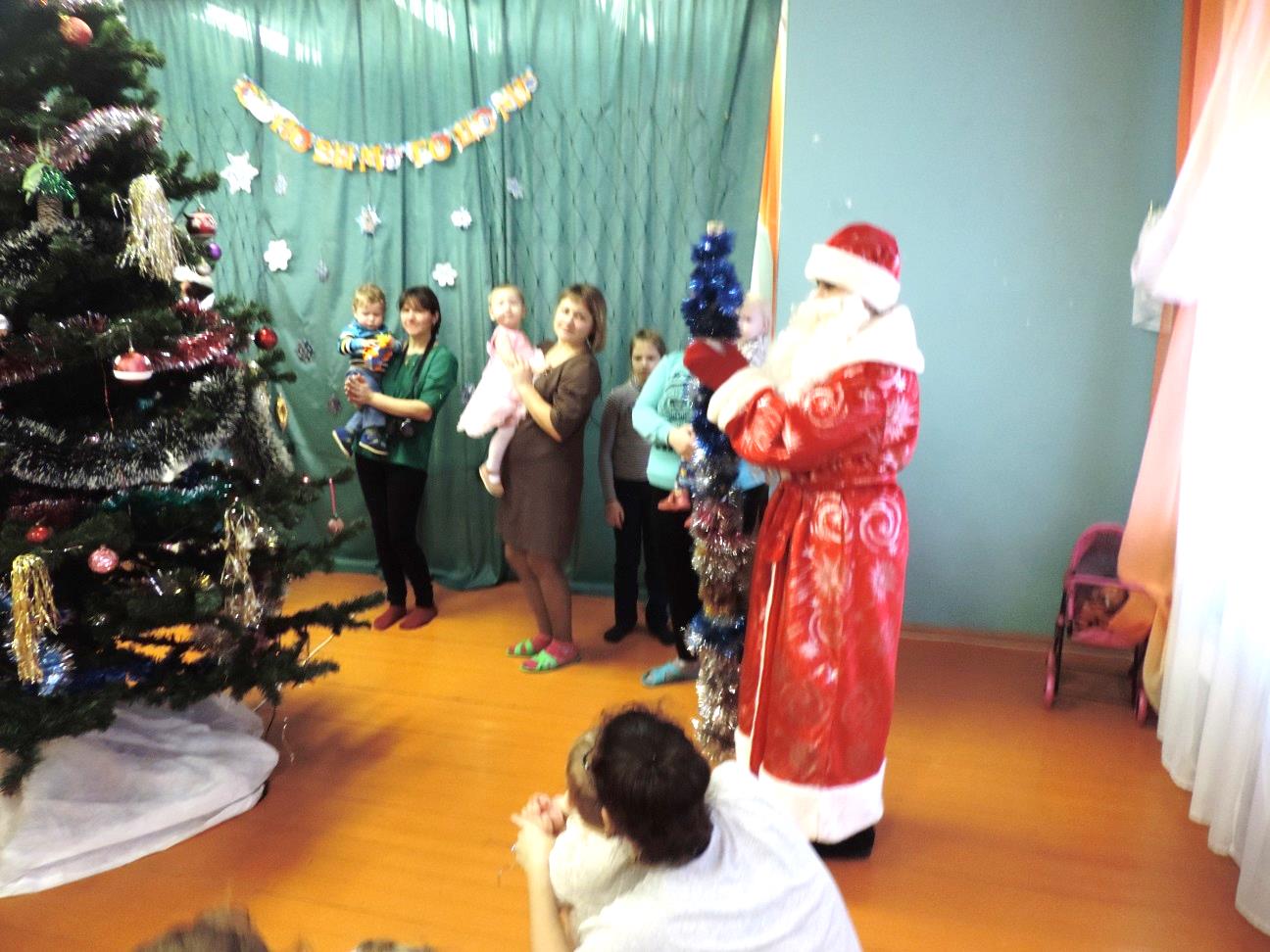 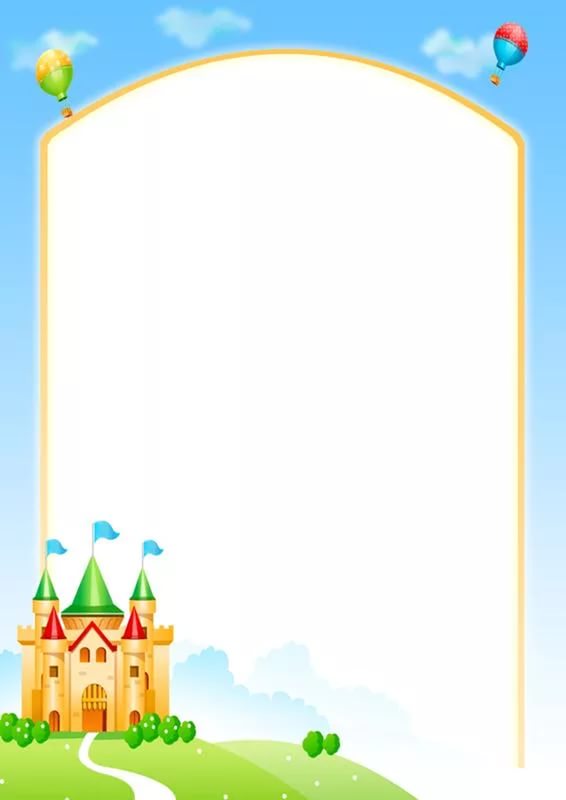 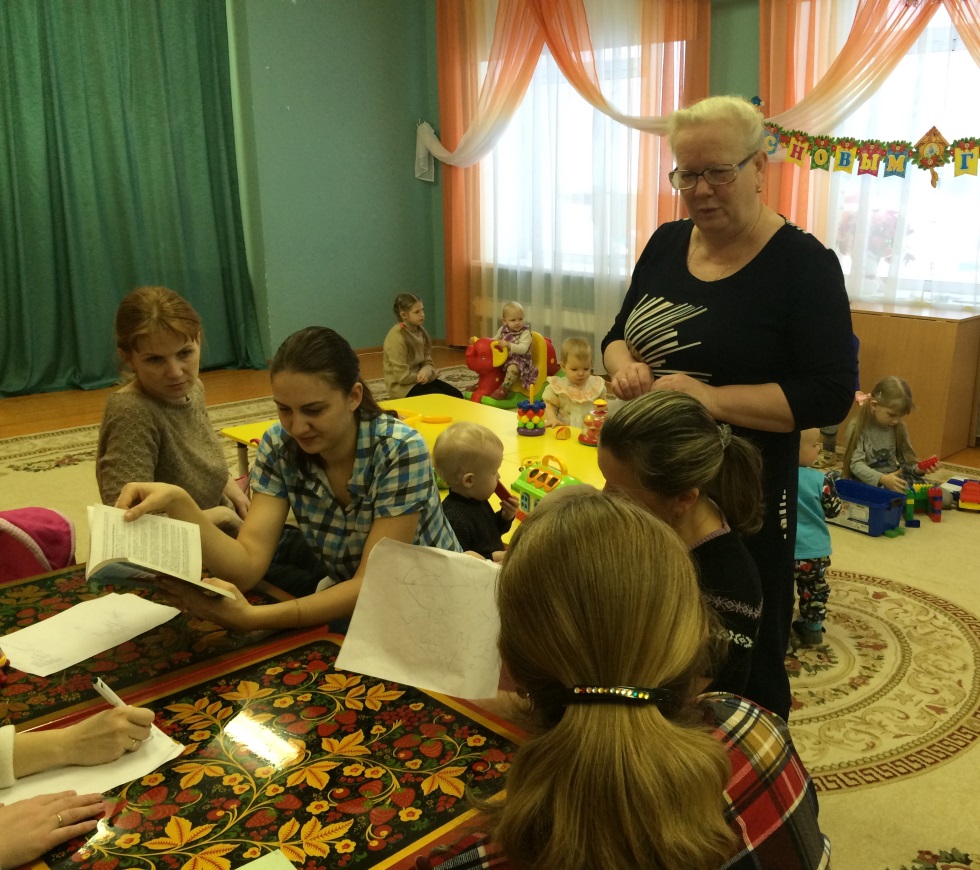 Выступление инспектора по охране прав детства       Скланда М.В. на тему:  «Имеем право на права»
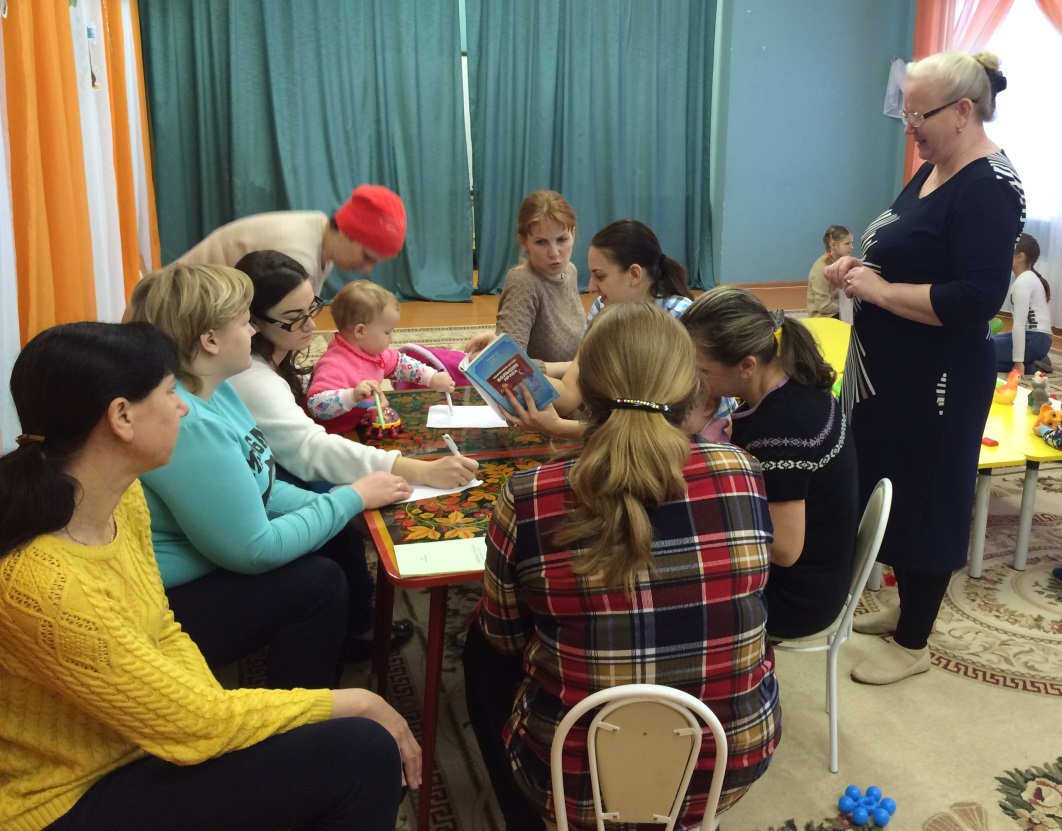 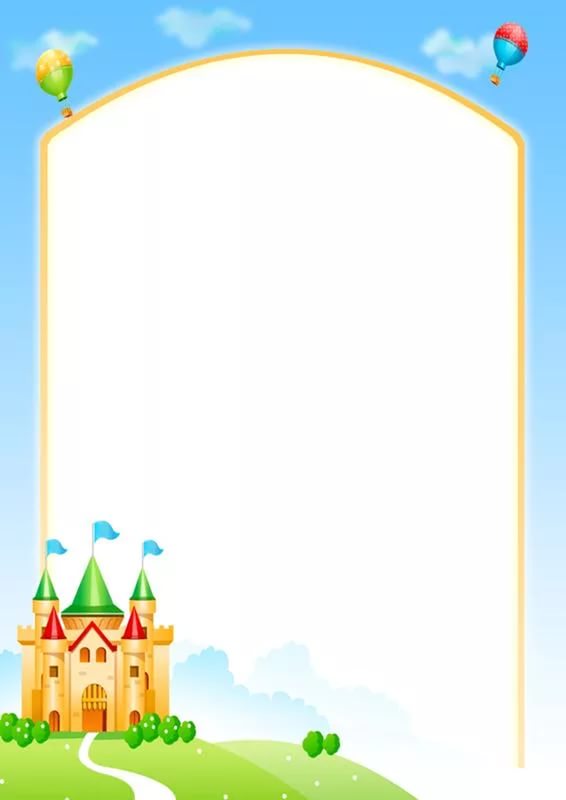 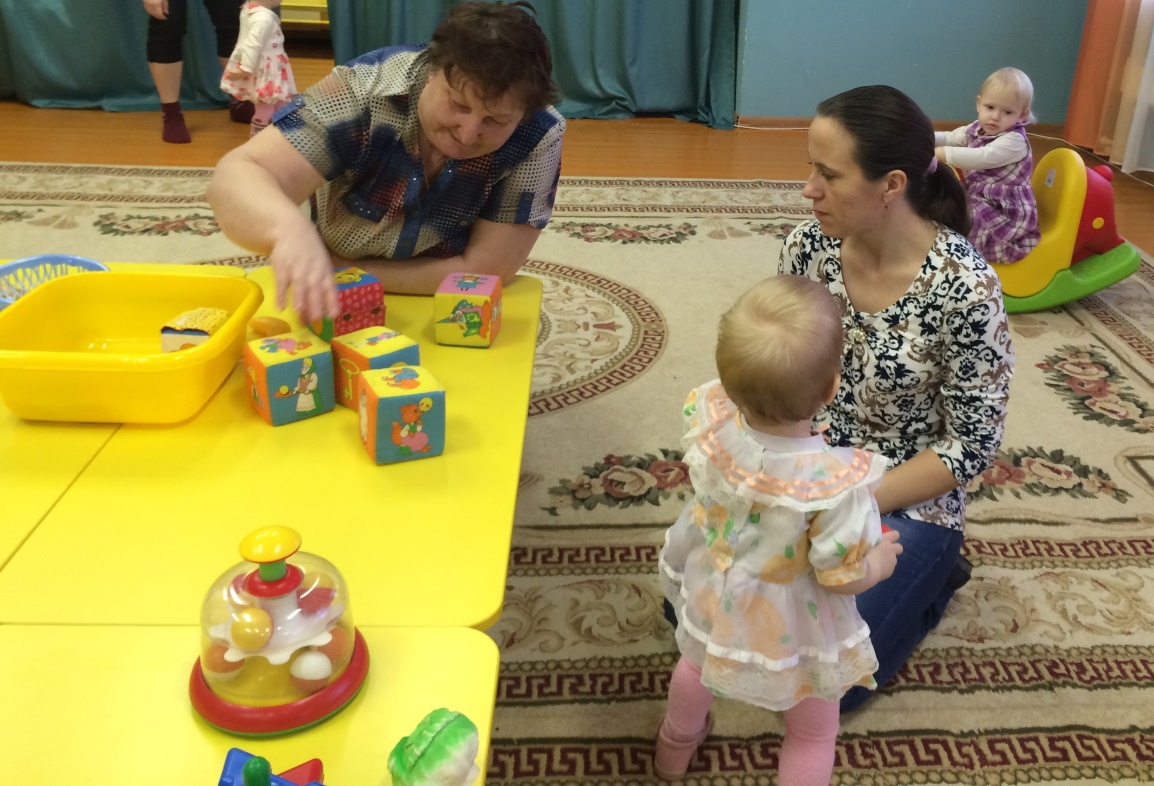 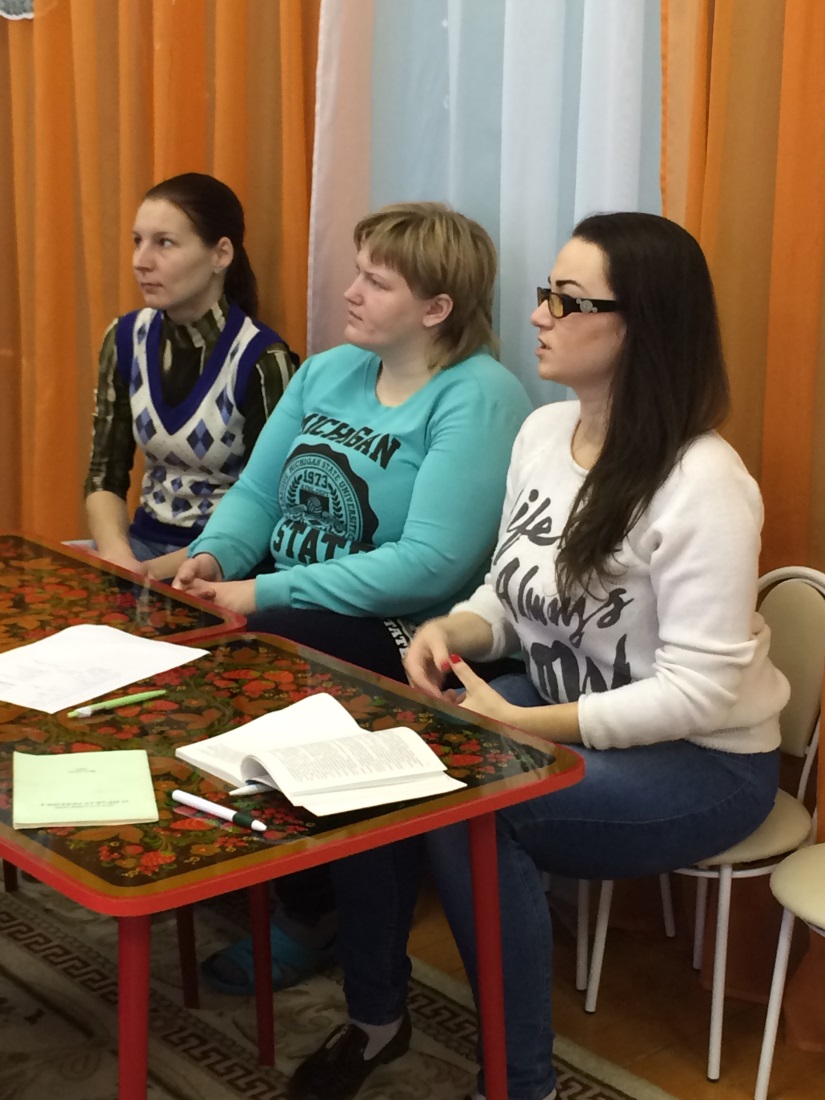 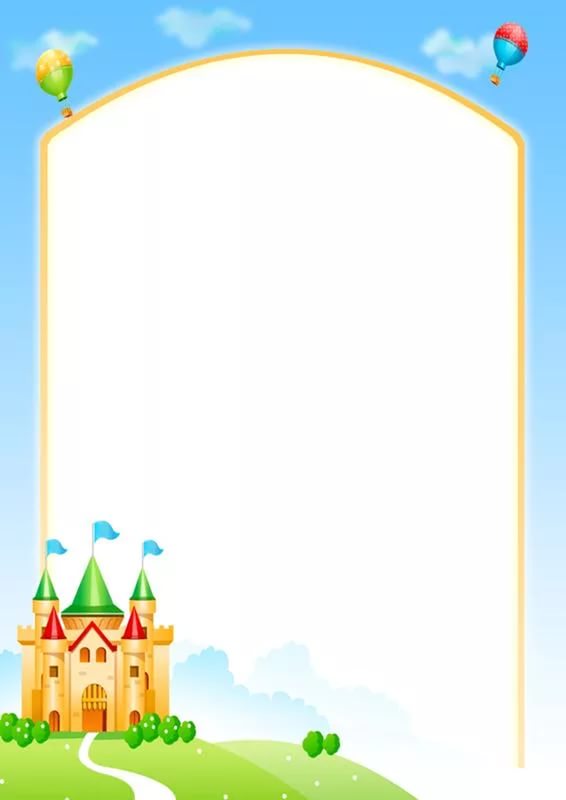 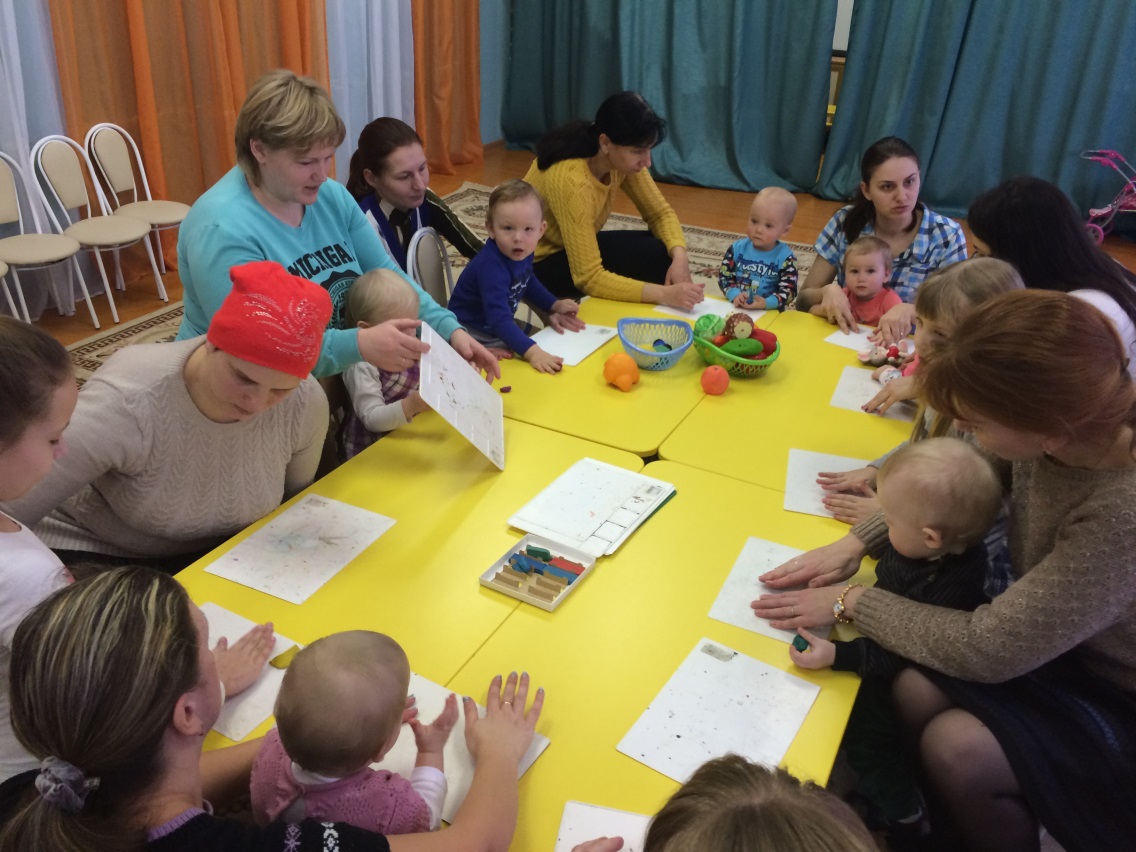 Наши руки не для скуки, будем ручками творить:Много дел мы натворим, что-нибудь НО смастерим!)
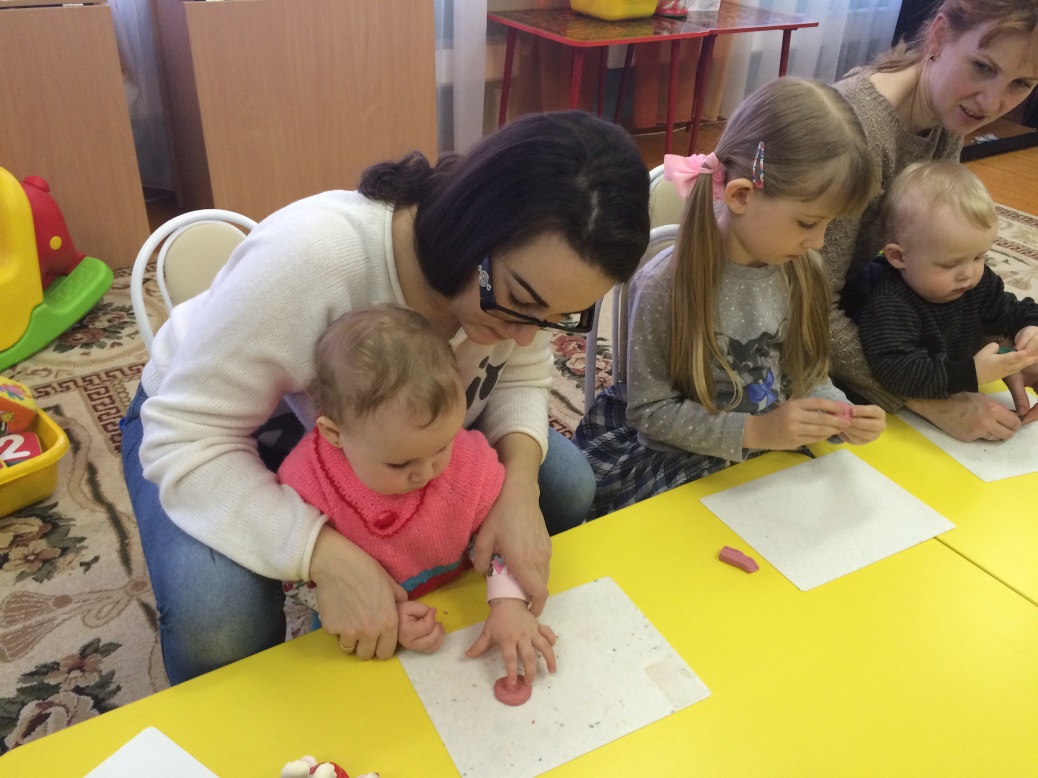 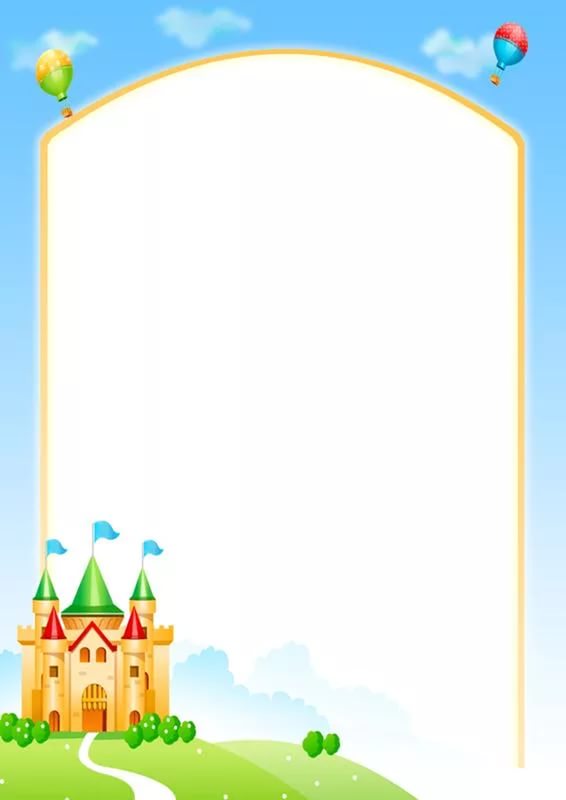 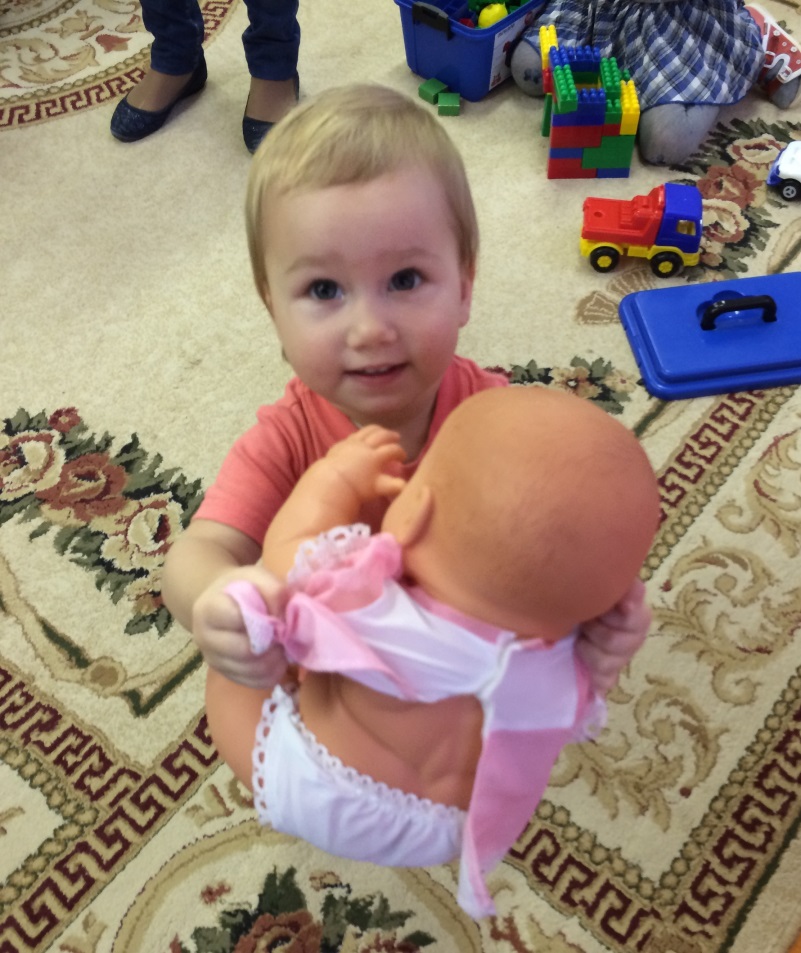 Детки в садике
 живут,
Здесь играют и
 поют,
Здесь друзей 
себе находят,
На прогулку 
с ними ходят.
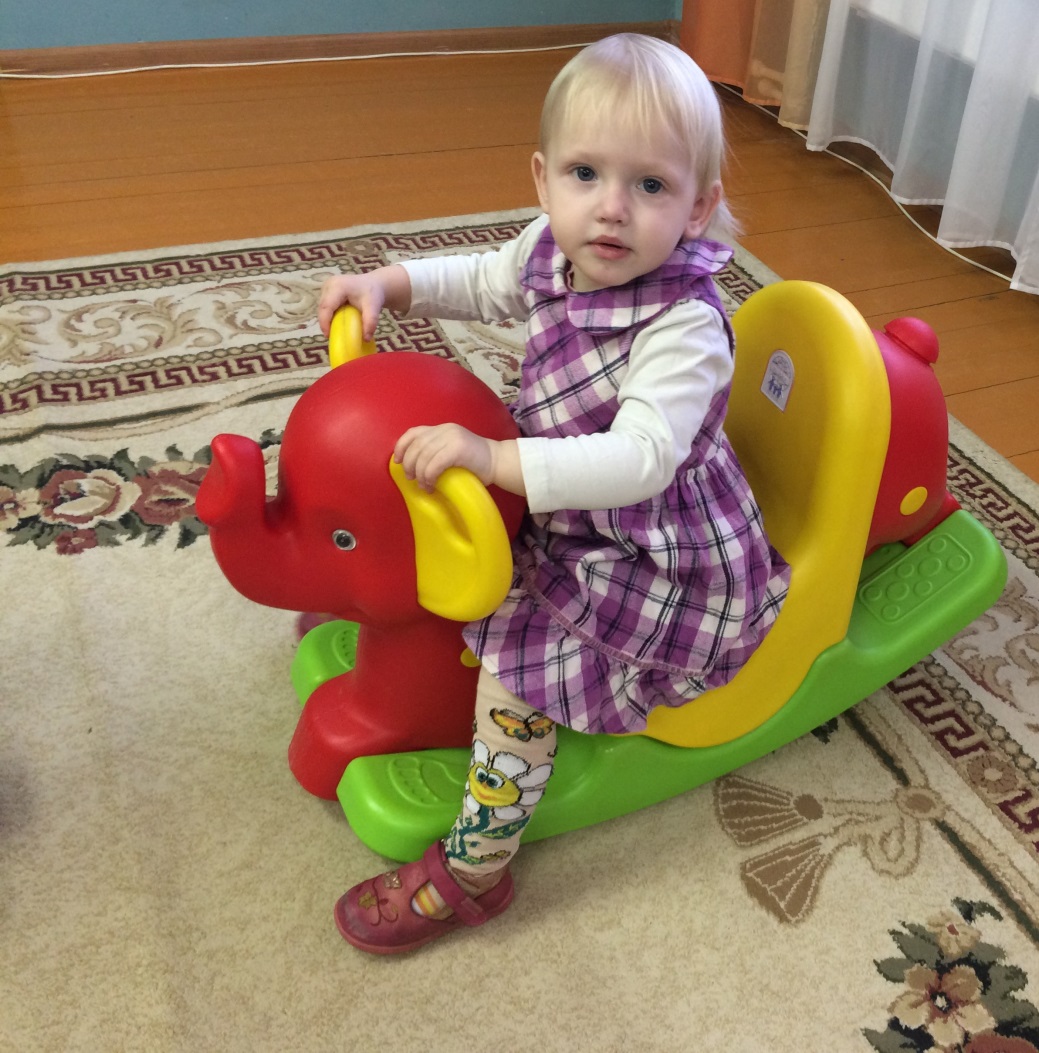 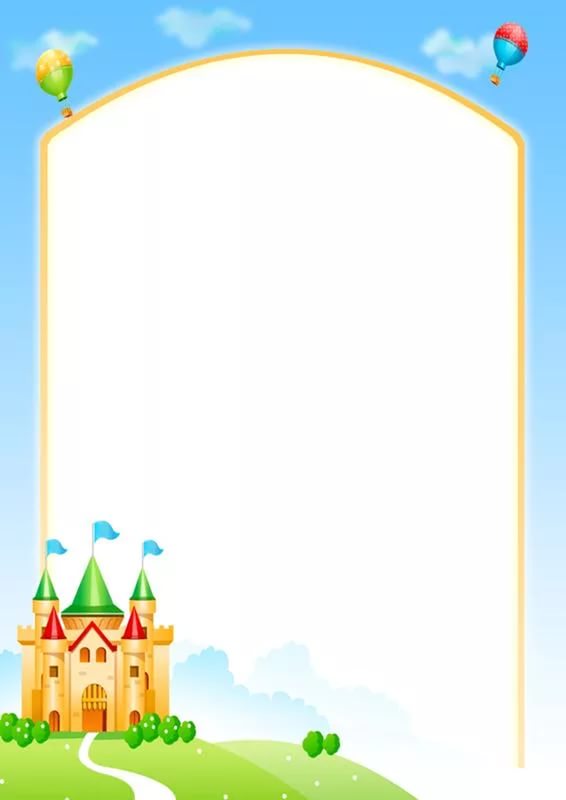 Детский садик!
 Детский сад!
Малыши туда спешат.
Посмотреть я в сад иду –
Что растёт в таком саду?
Может, груши, виноград?
Их всегда я видеть рад!..
– Что ты, дядя, не смеши!
– Говорят мне малыши.
И кричат вдесятером:
"Это мы в саду растём!"
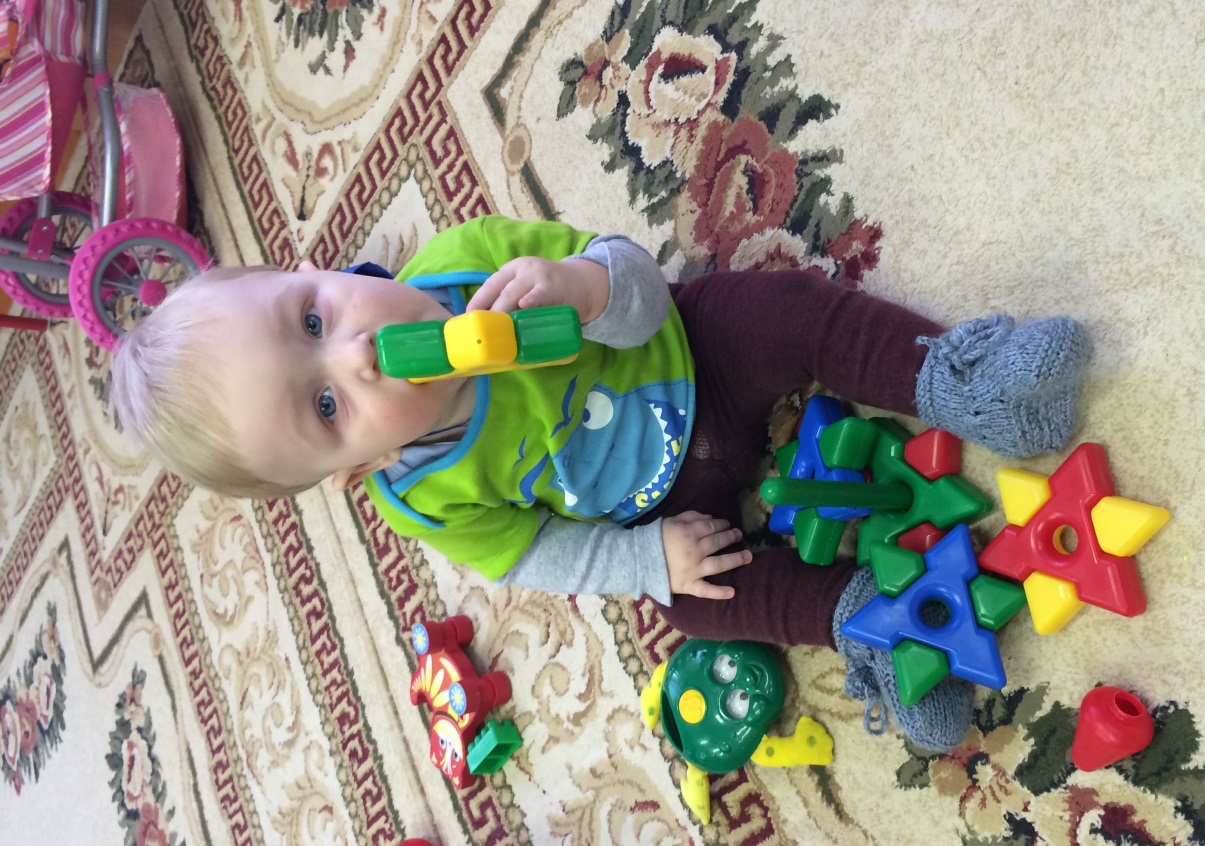 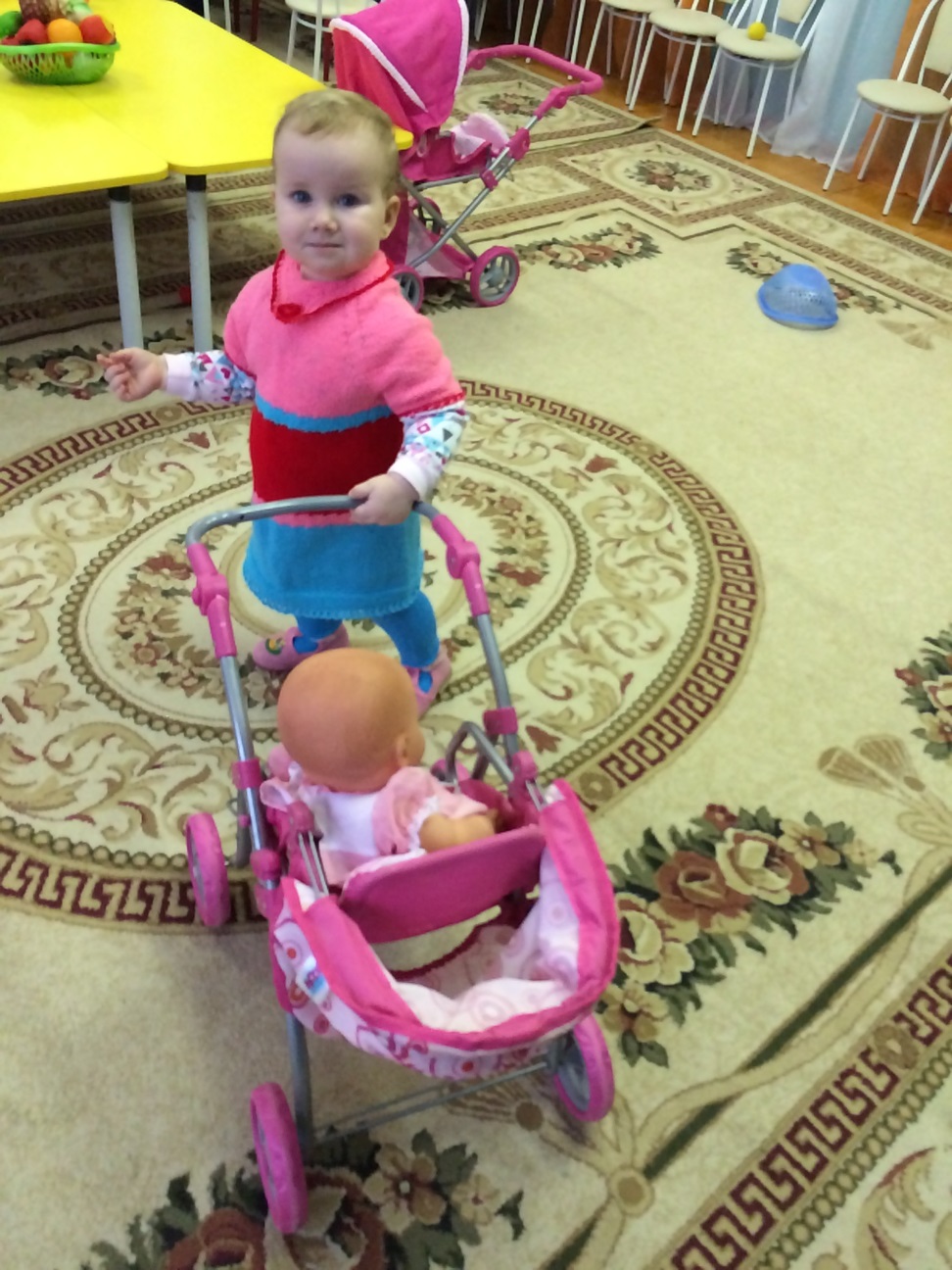 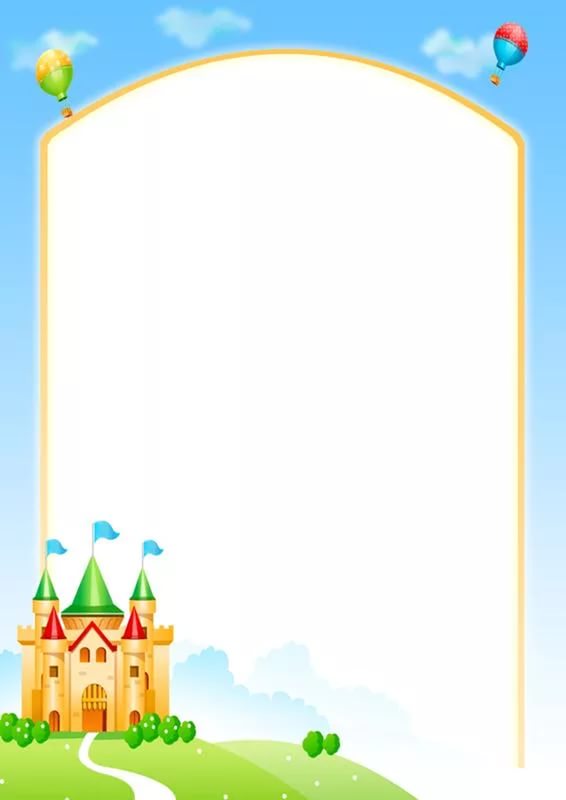 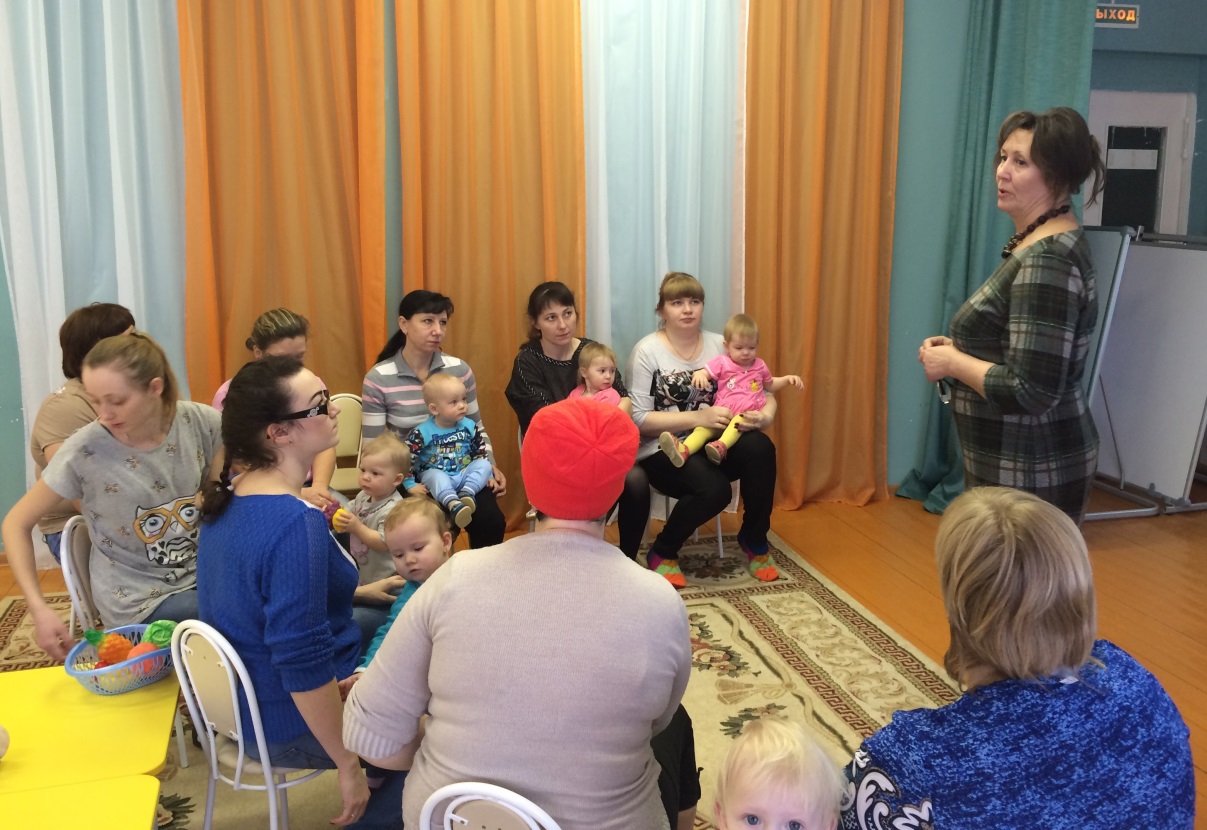 Выступление педагога-психолога Вишняковой Т.П.
                                         на тему: 
«Адаптация детей раннего возраста к условиям ДОУ»
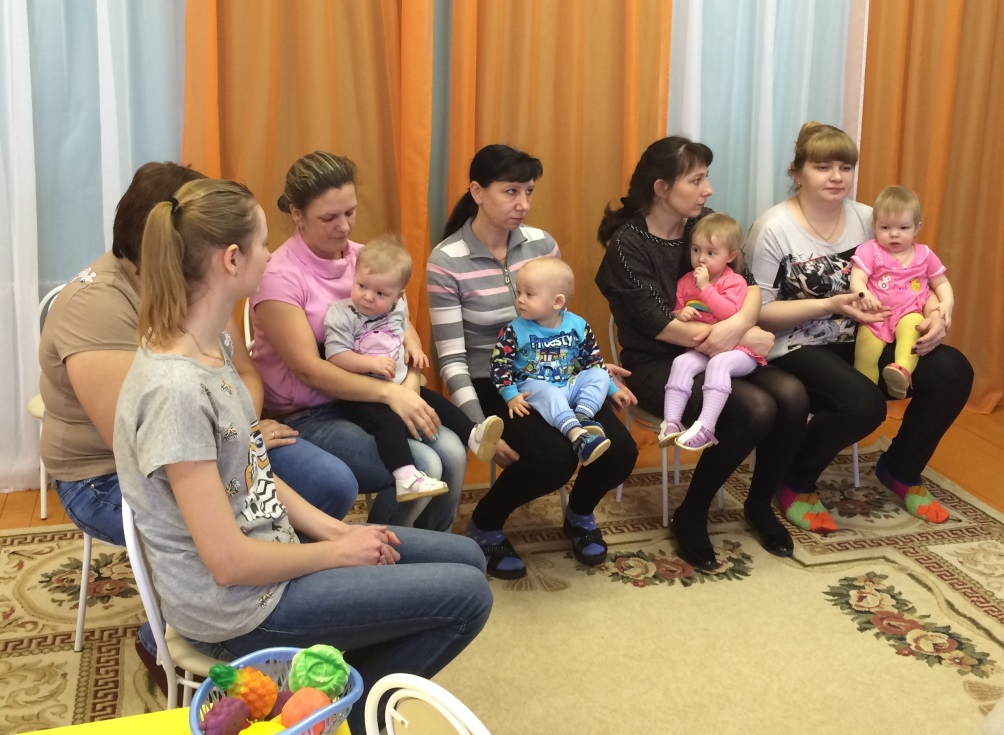 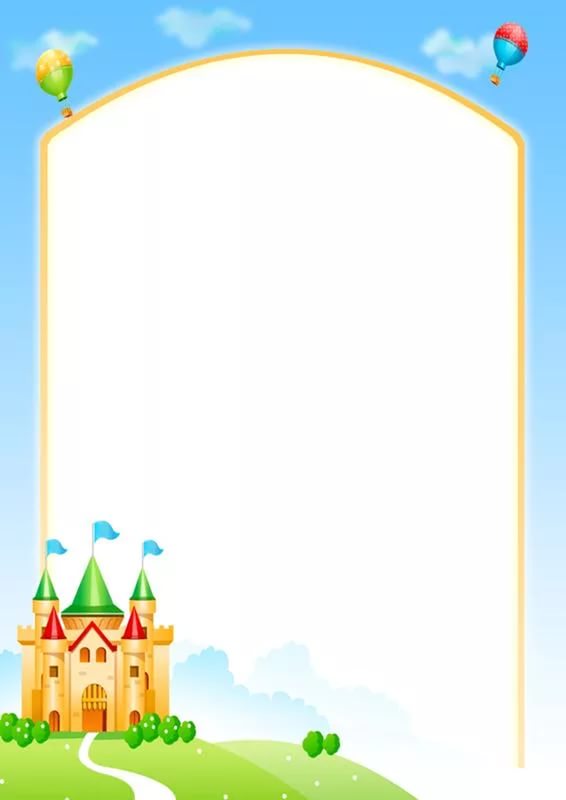 Топ, топ, топает малыш. С мамой по дорожке - милый стриж!                               Маленькие ножки не спешат,                                Только знай себе твердят:                                 "Топ, топ, очень нелегки                                  В неизвестность первые шаги.                                  А в саду дорожка так длинна -                                  Прямо к небу тянется она".
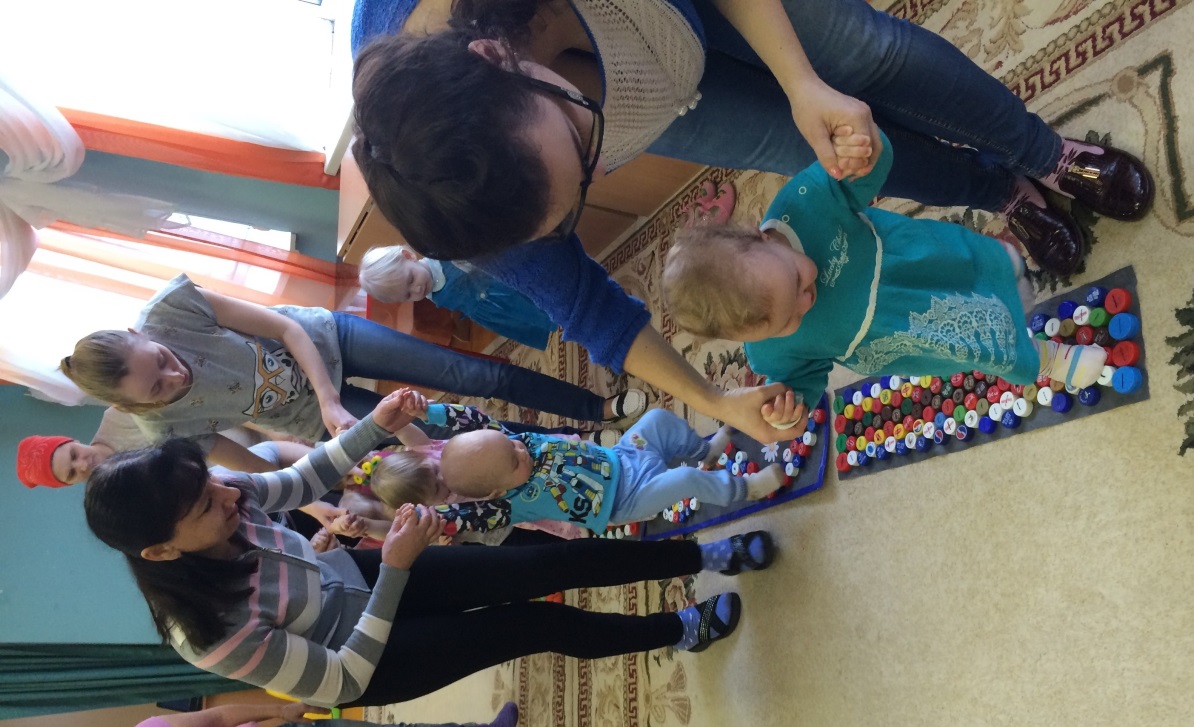 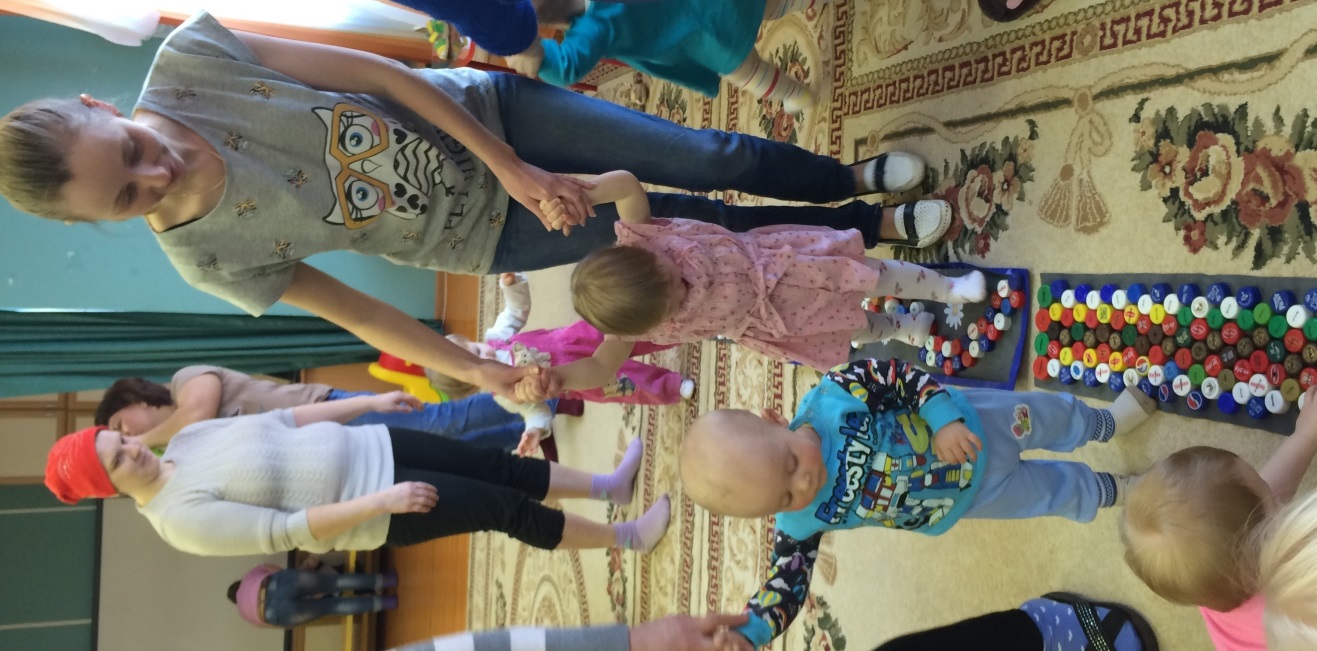 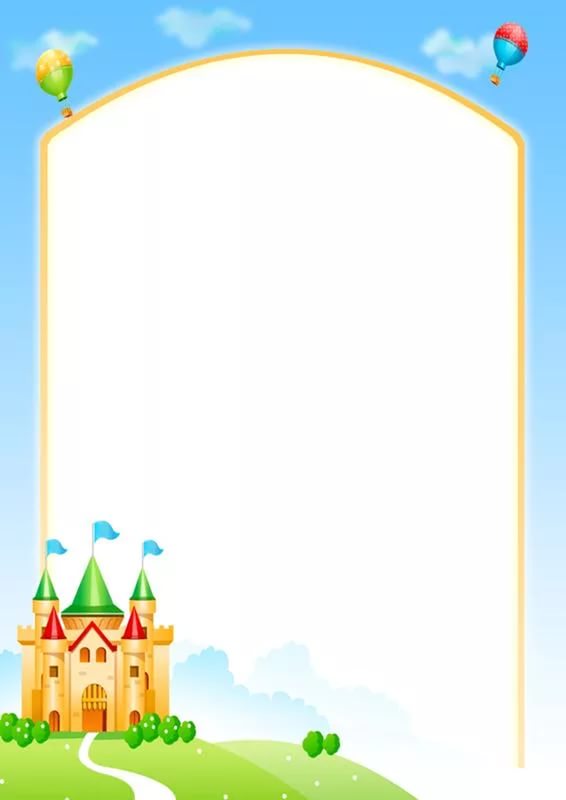 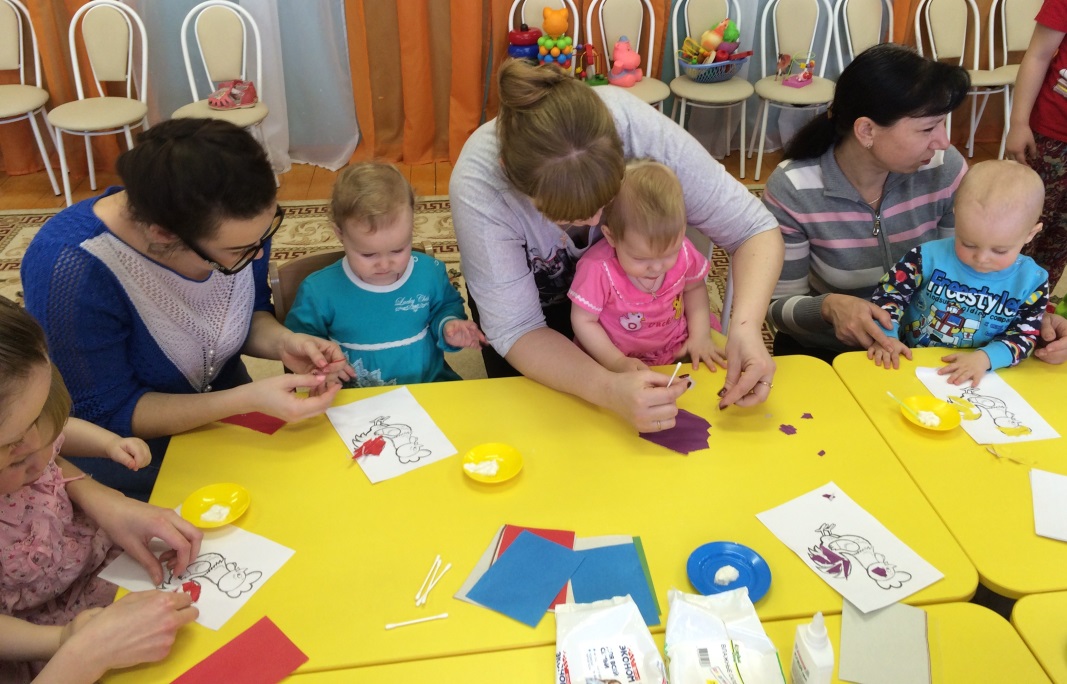 Наша группа дружная-умная, послушная,
Песни распевальная и очень рисовальная.
Я сейчас всю группу нашу всеми красками 
раскрашу
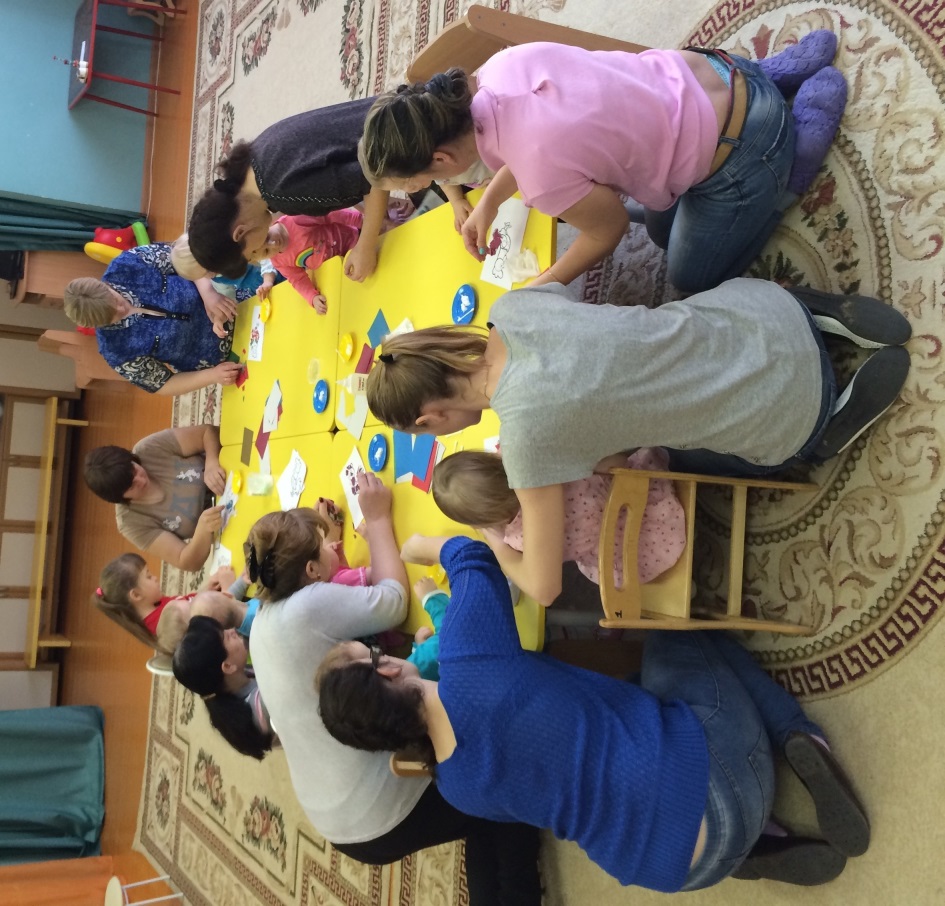 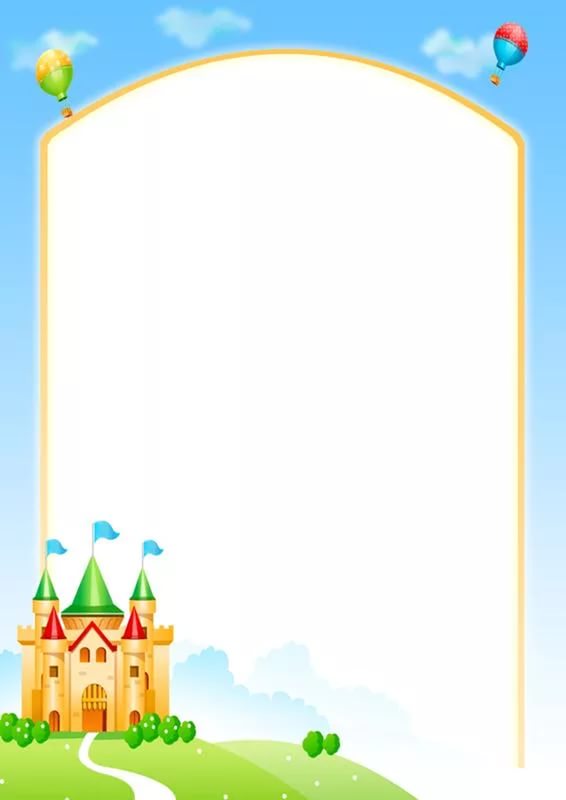 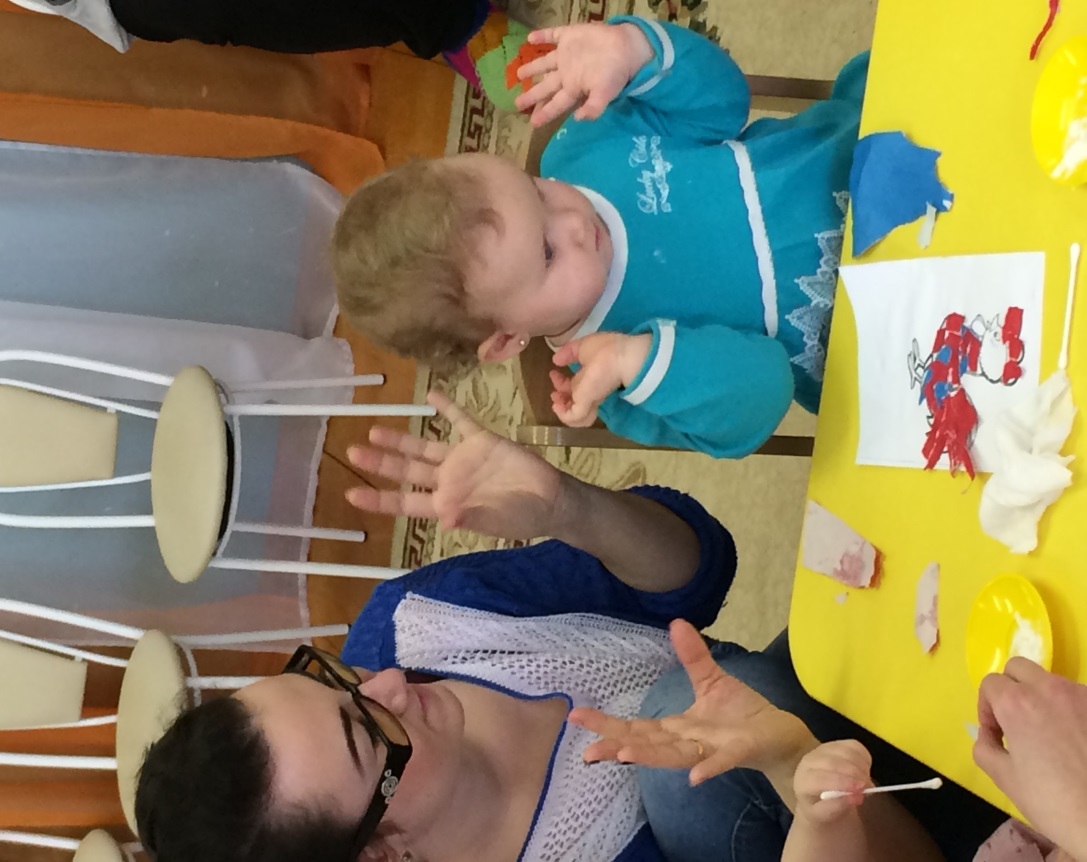 Как в лесу на кочке 
Расцвели цветочки.
Цветики, цветики,
Цветики, цветочки.
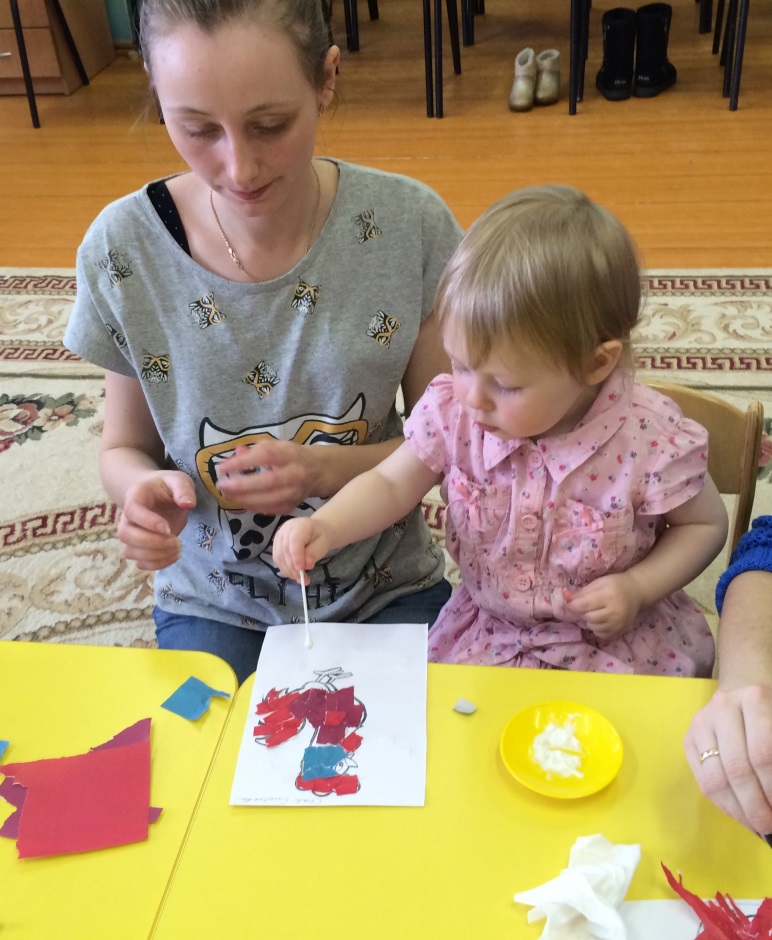 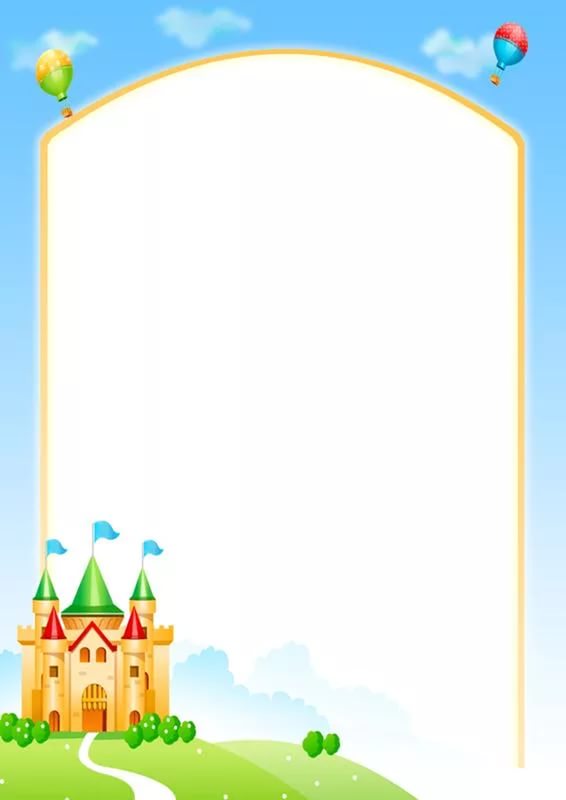 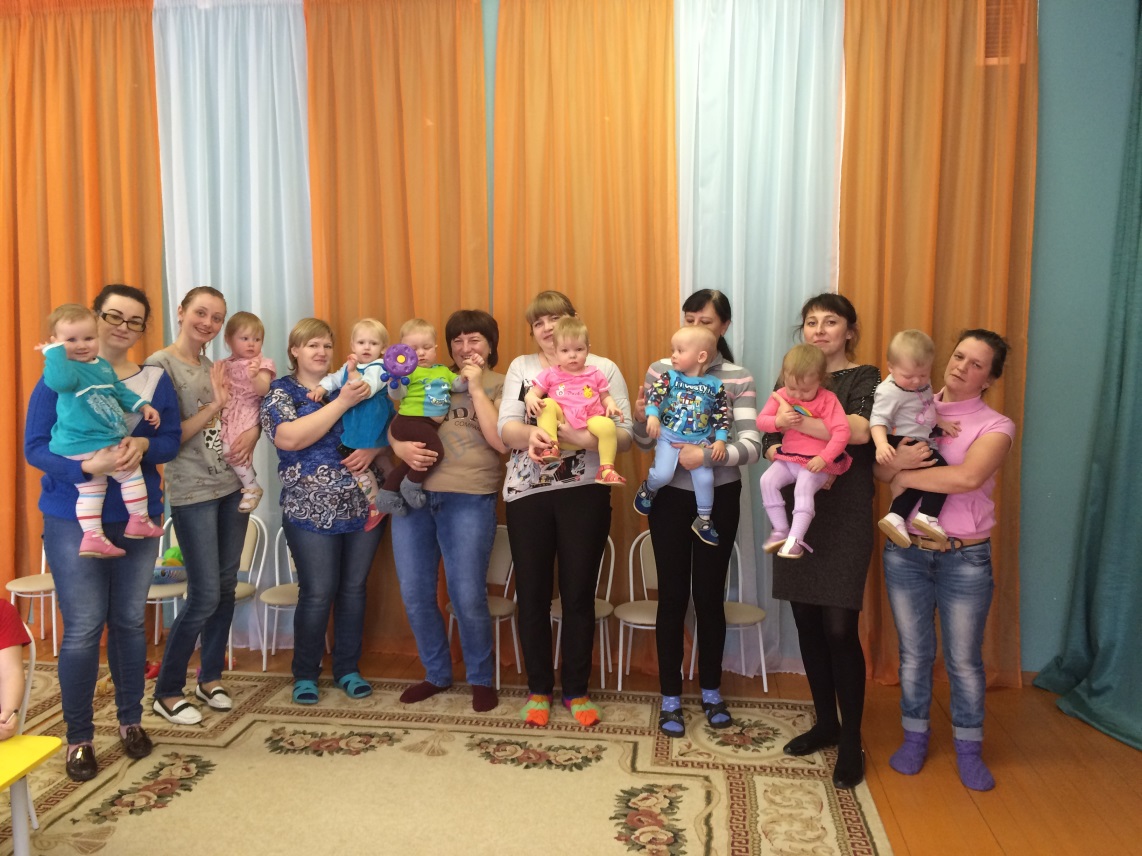 Солнышко в окошко светит мне с утра, 
Значит, в детский садик мне идти пора. 
Я глаза зажмурил и услышал вслед,
 Как оно сказало: "Эй, малыш, привет!"
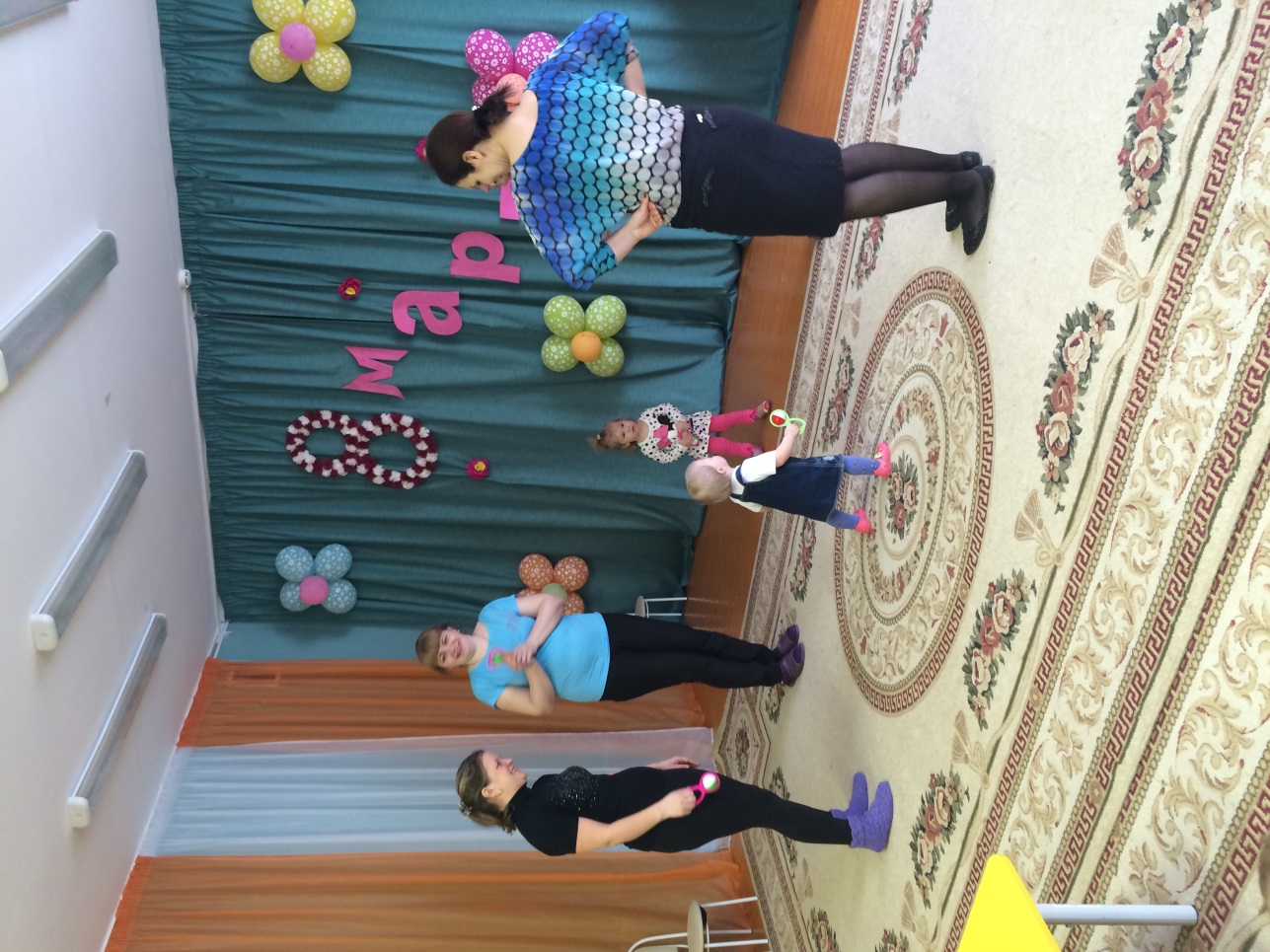 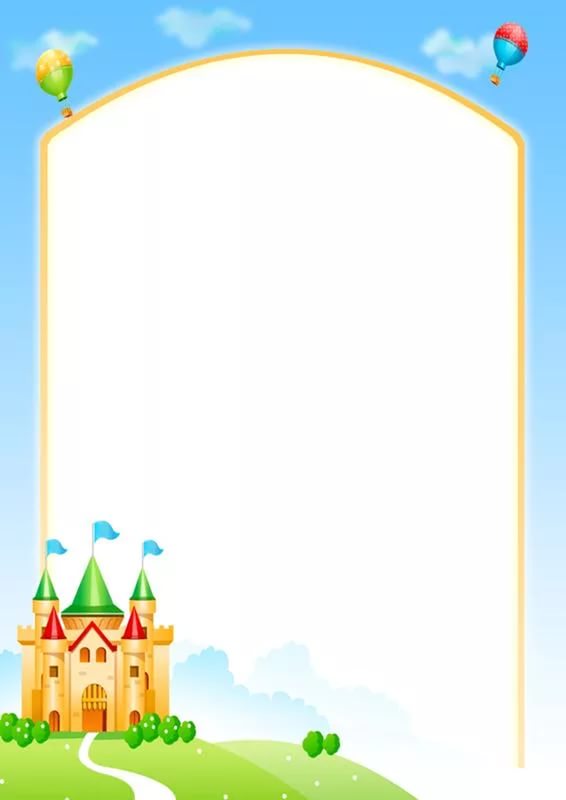 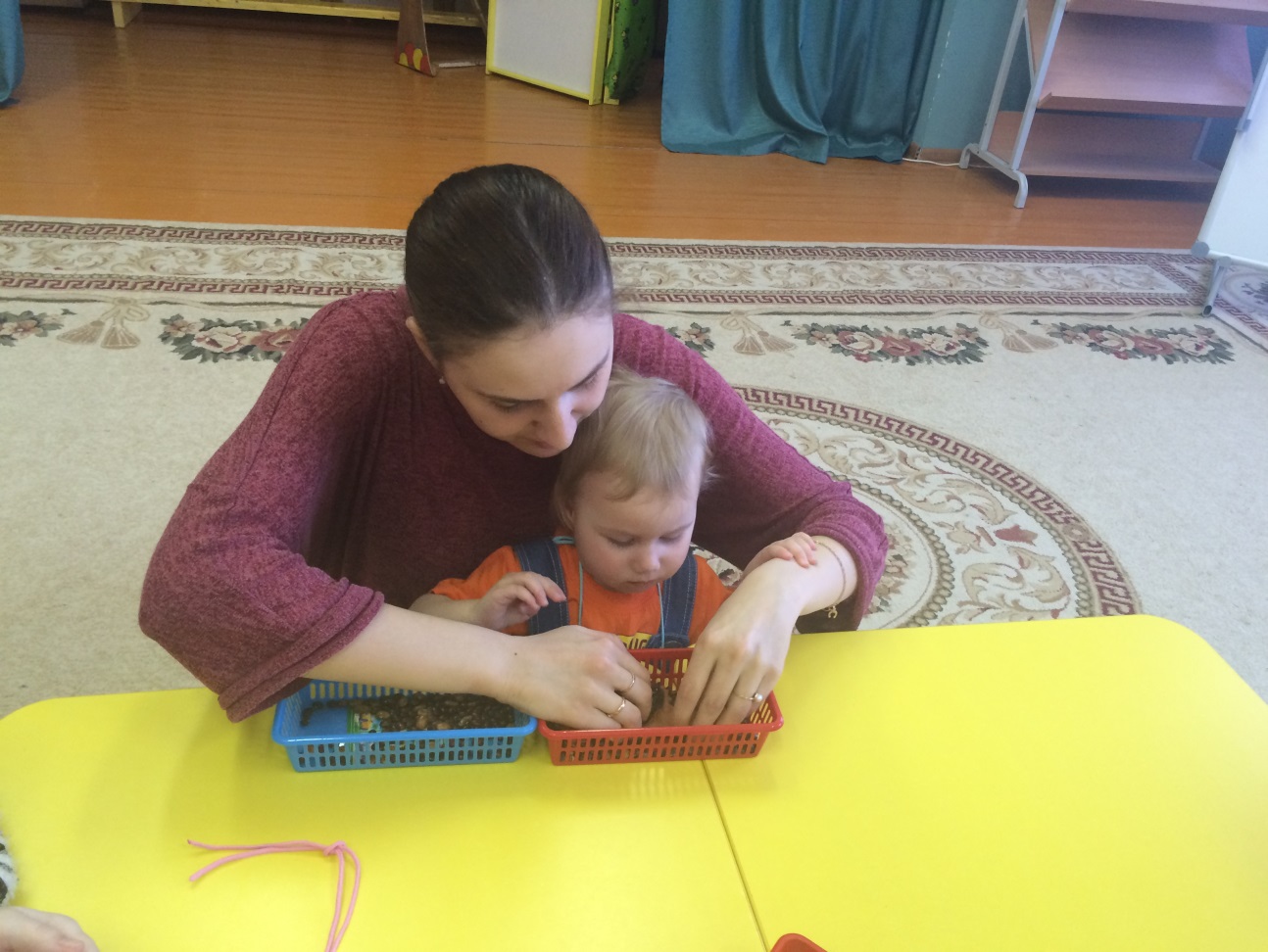 Мы - маленькие руки, но мы не знаем скуки,Пальцы наши - крошки - ловкие помощники,И горошинку возьмут, если где-нибудь найдут.
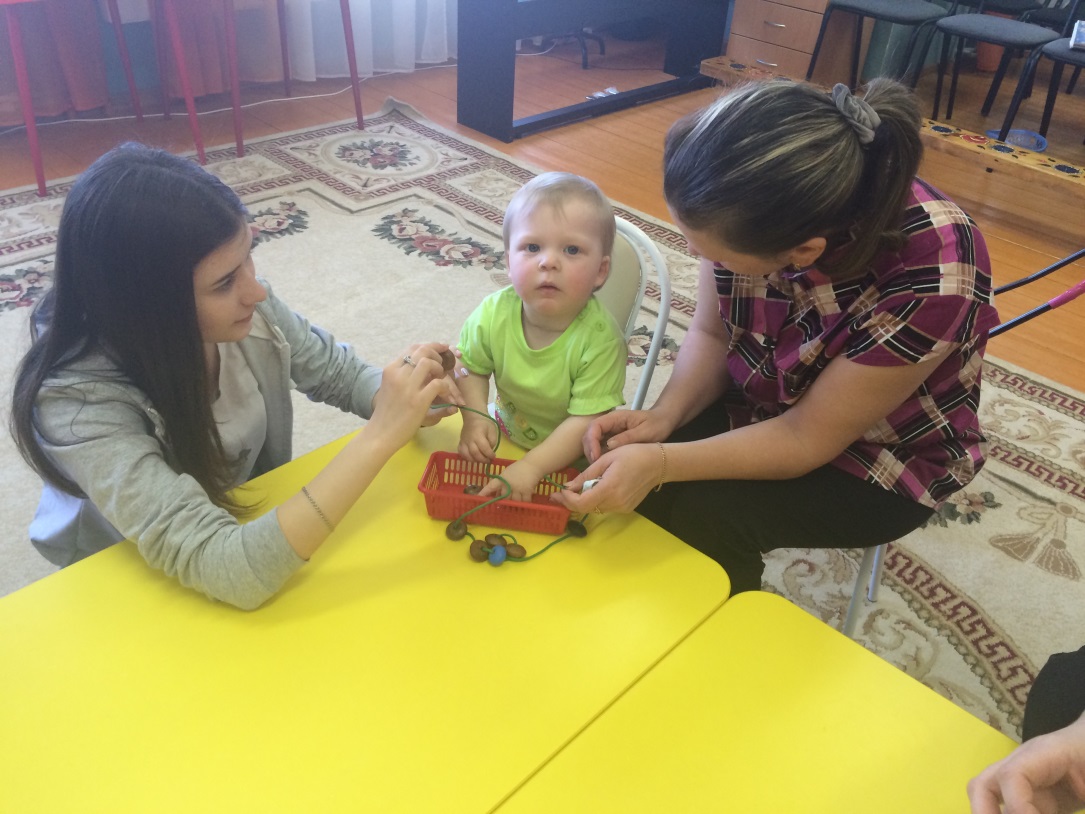 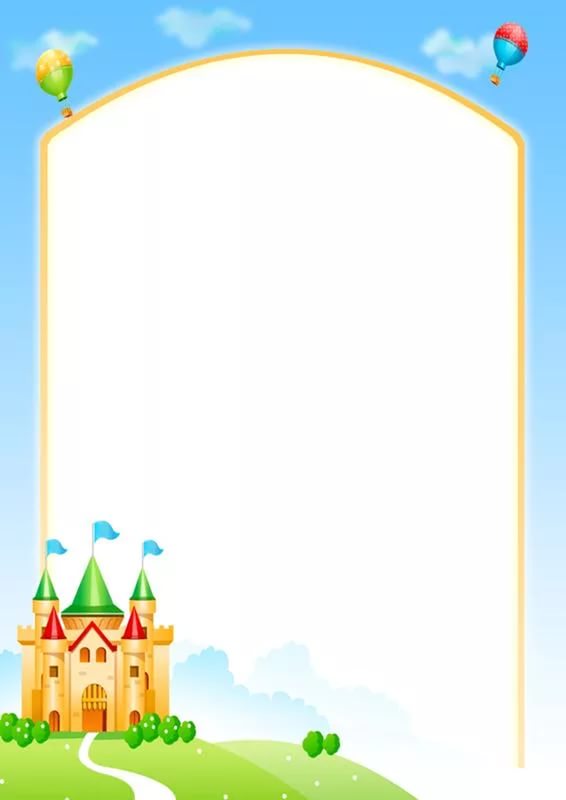 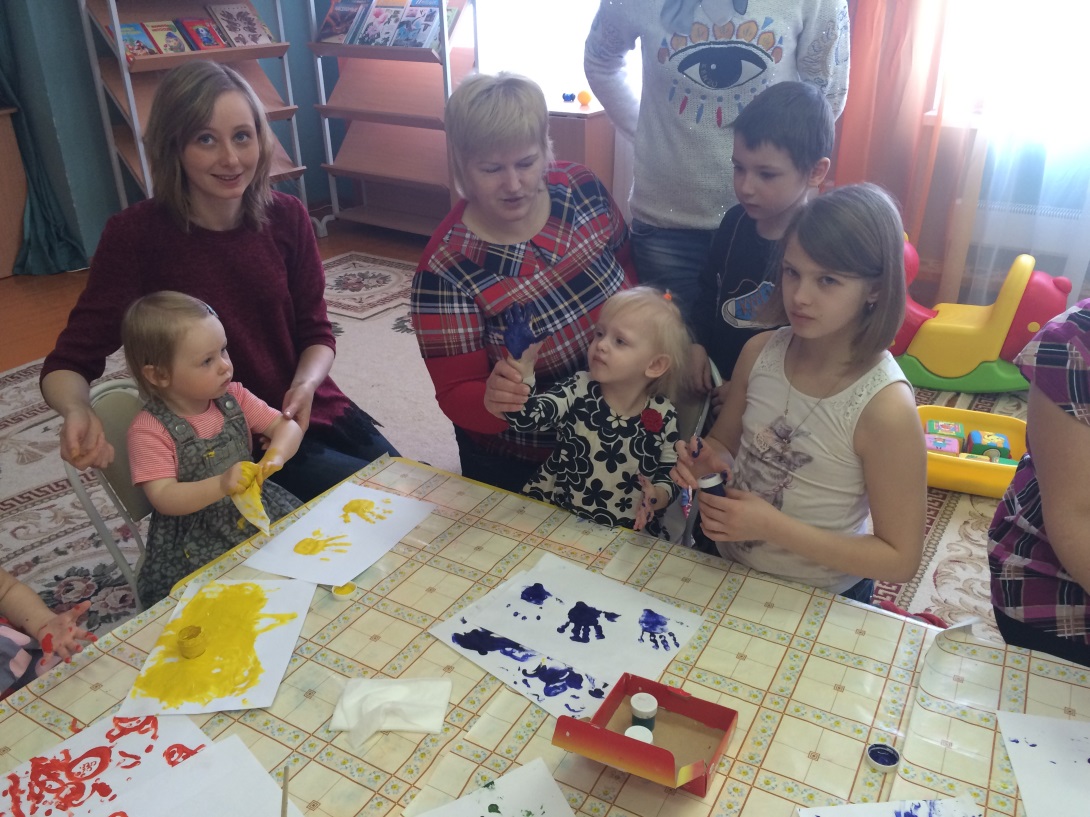 Нарисуем желтый круг, после лучики вокруг –Пусть на белом свете ярче солнце светит!На детей и на цветы,
 смотрит солнце с высоты,Чтоб росли скорее 
их теплом согреет.
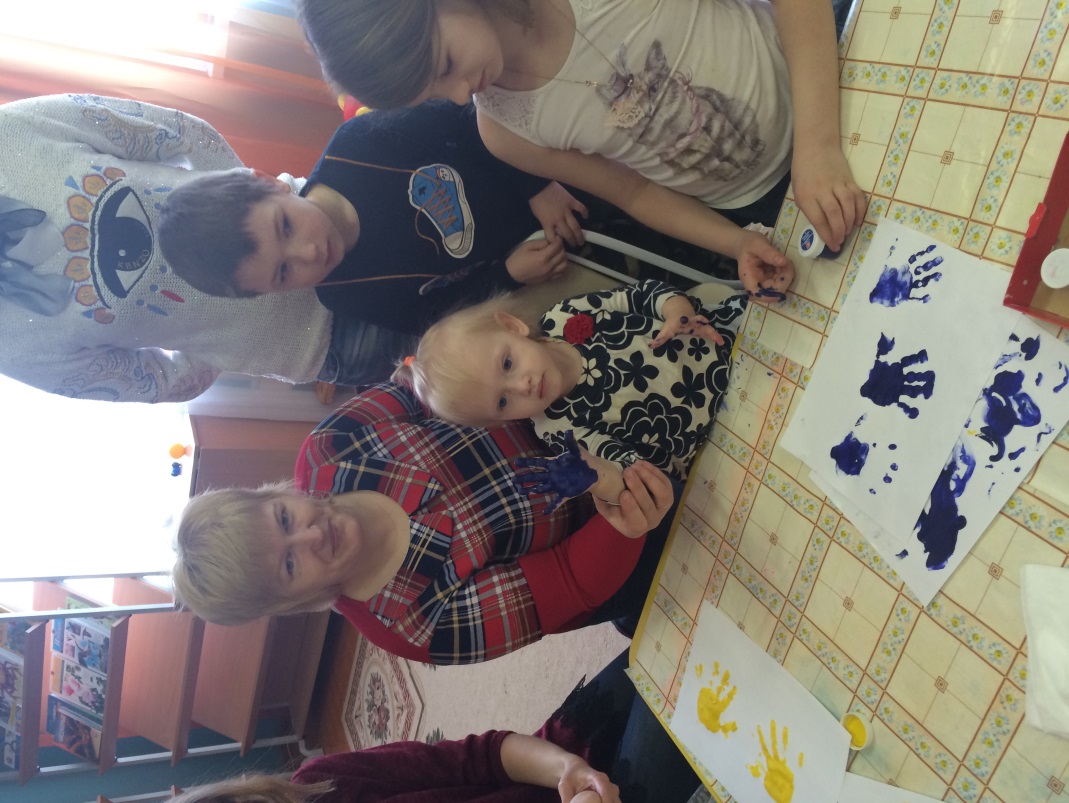 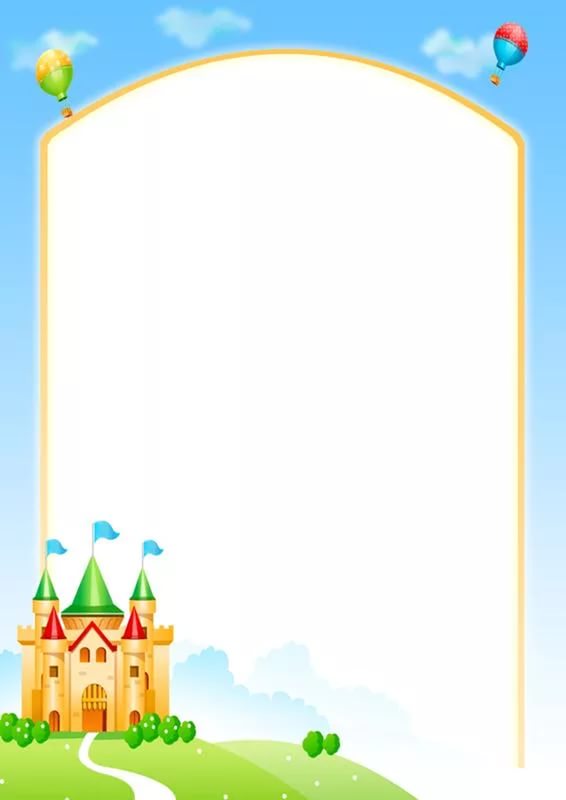 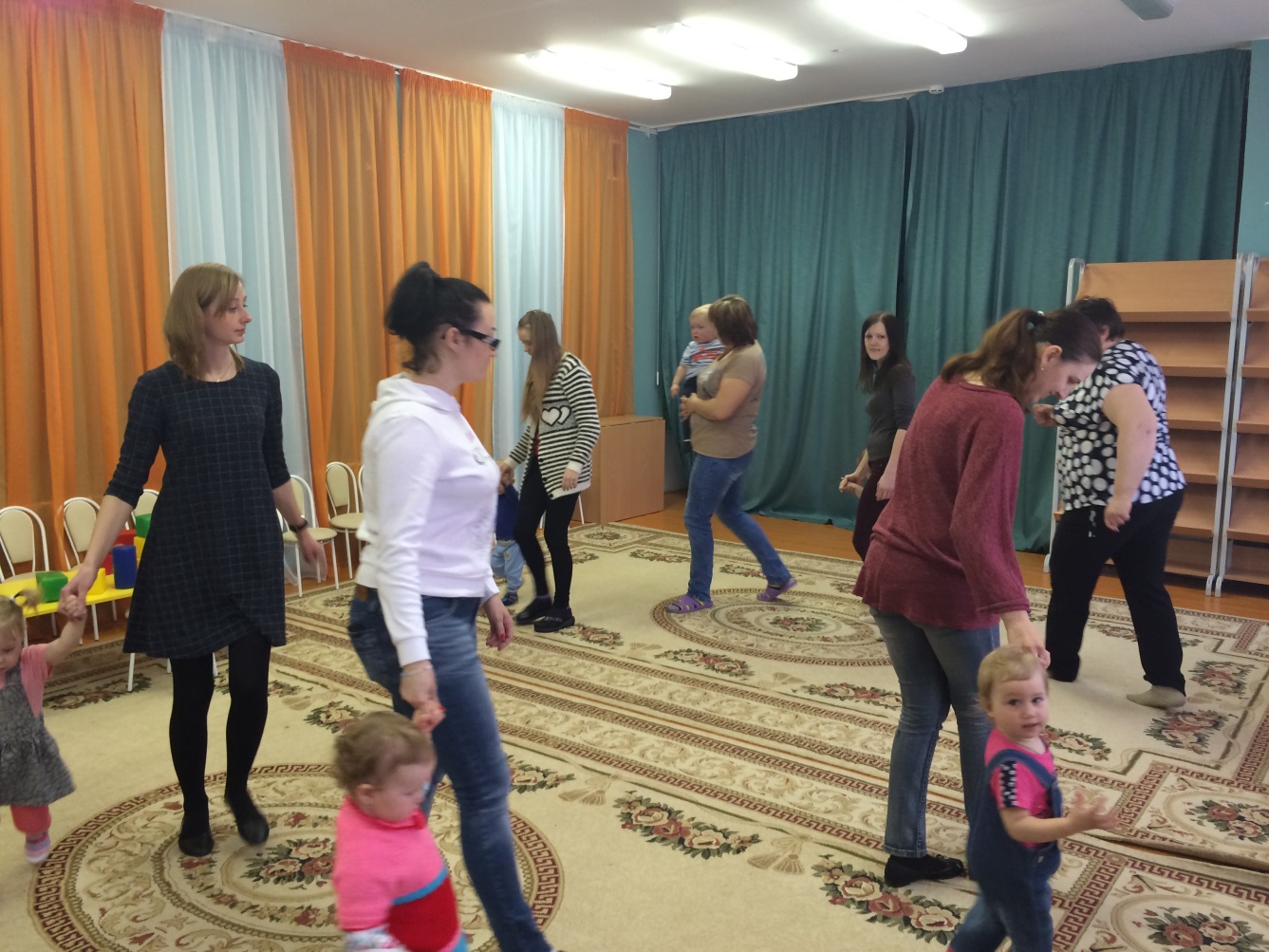 ПаровозПаровозНовенький, блестящийОн вагоны повезБудто настоящийКто едет в поезде?Плюшевые мишки,Кошки пушистые,Зайцы да мартышки.
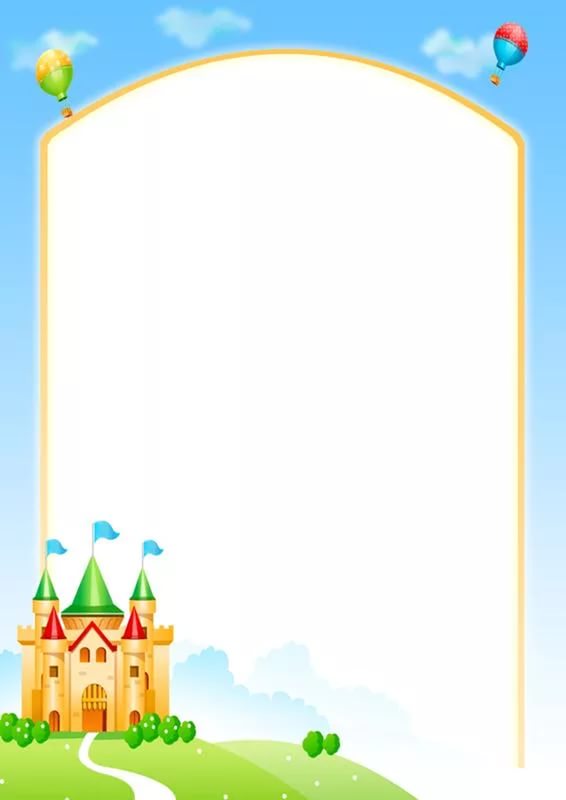 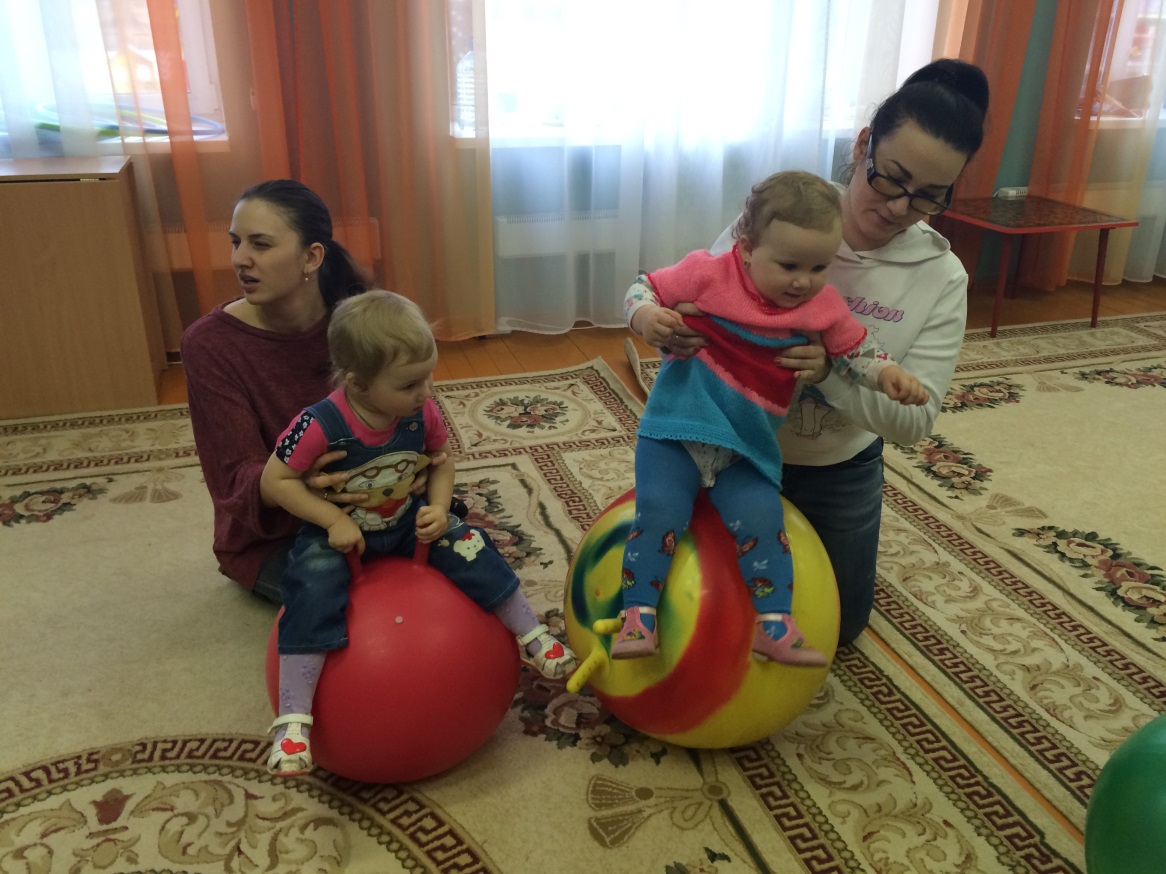 Скачет мячик прыг да скок, скачет мячик на порог.Скачет десять раз подряд от ладошки и назад.
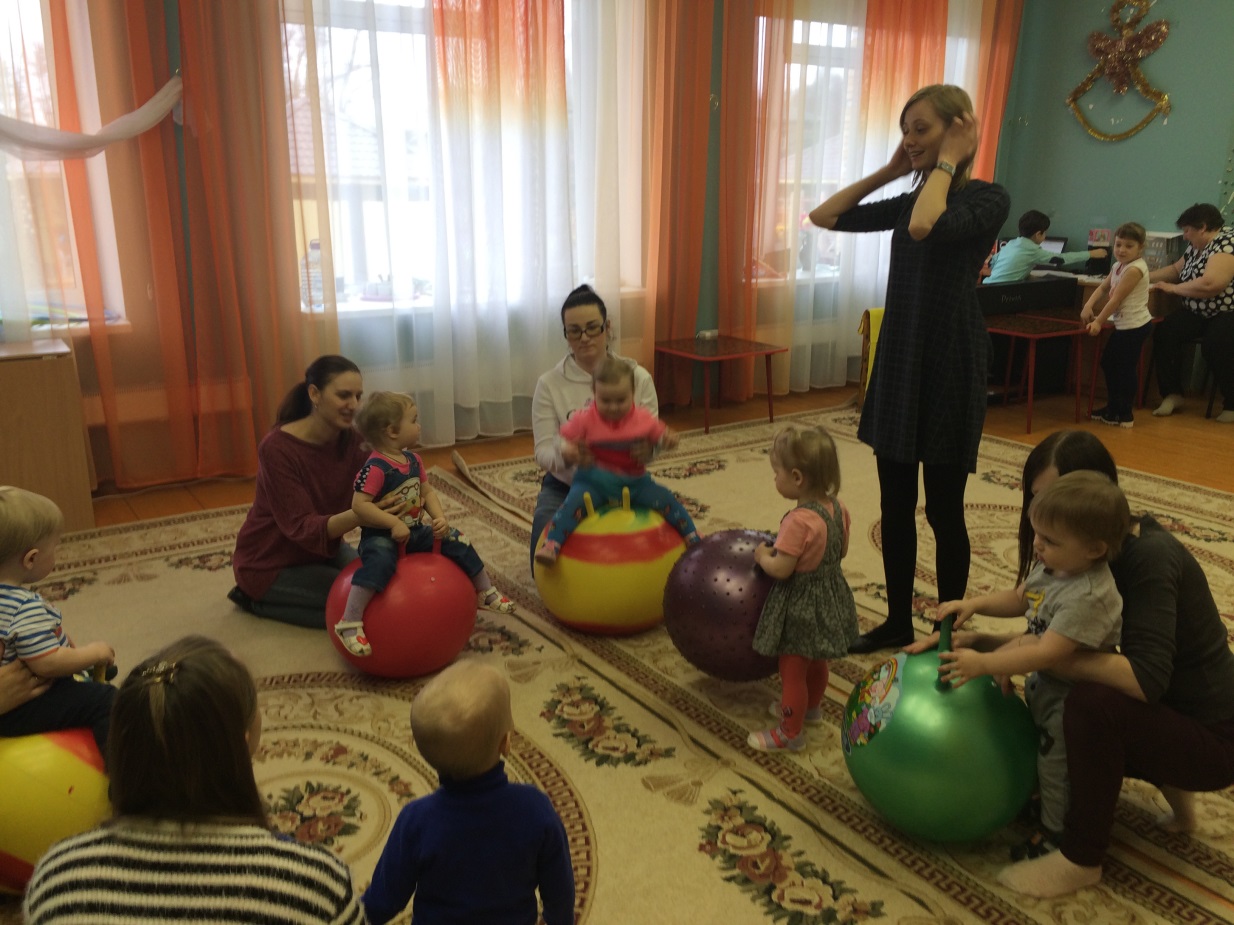 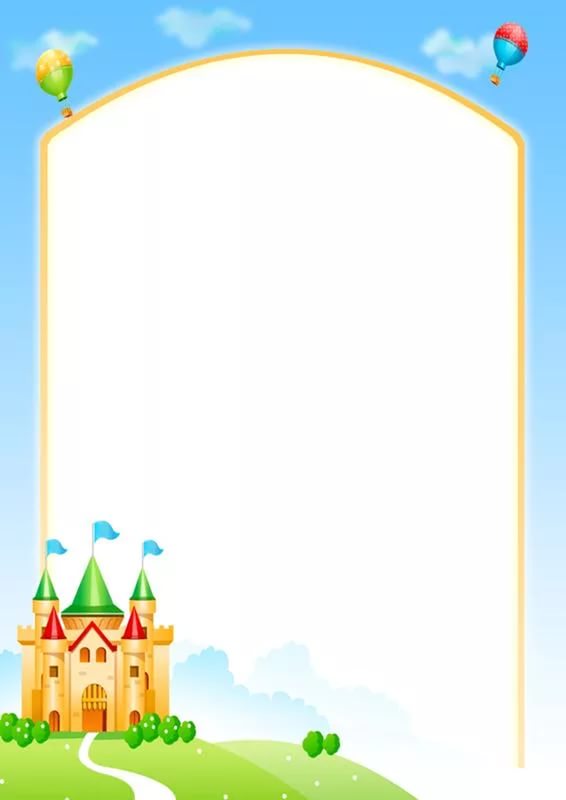 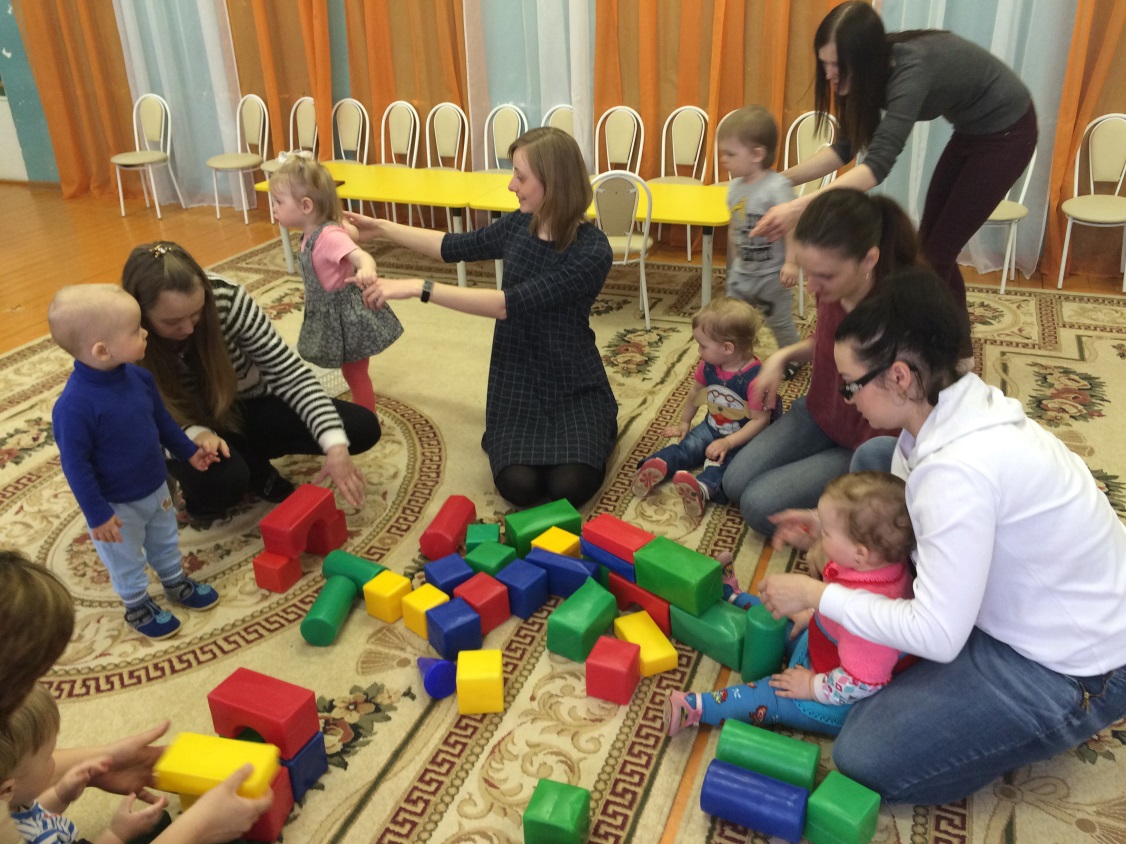 Строить город мы решили, дом из кирпичей сложили.Но один мы можем дом городом назвать с трудом.Нужно десять или двадцать, что ж придется постараться.
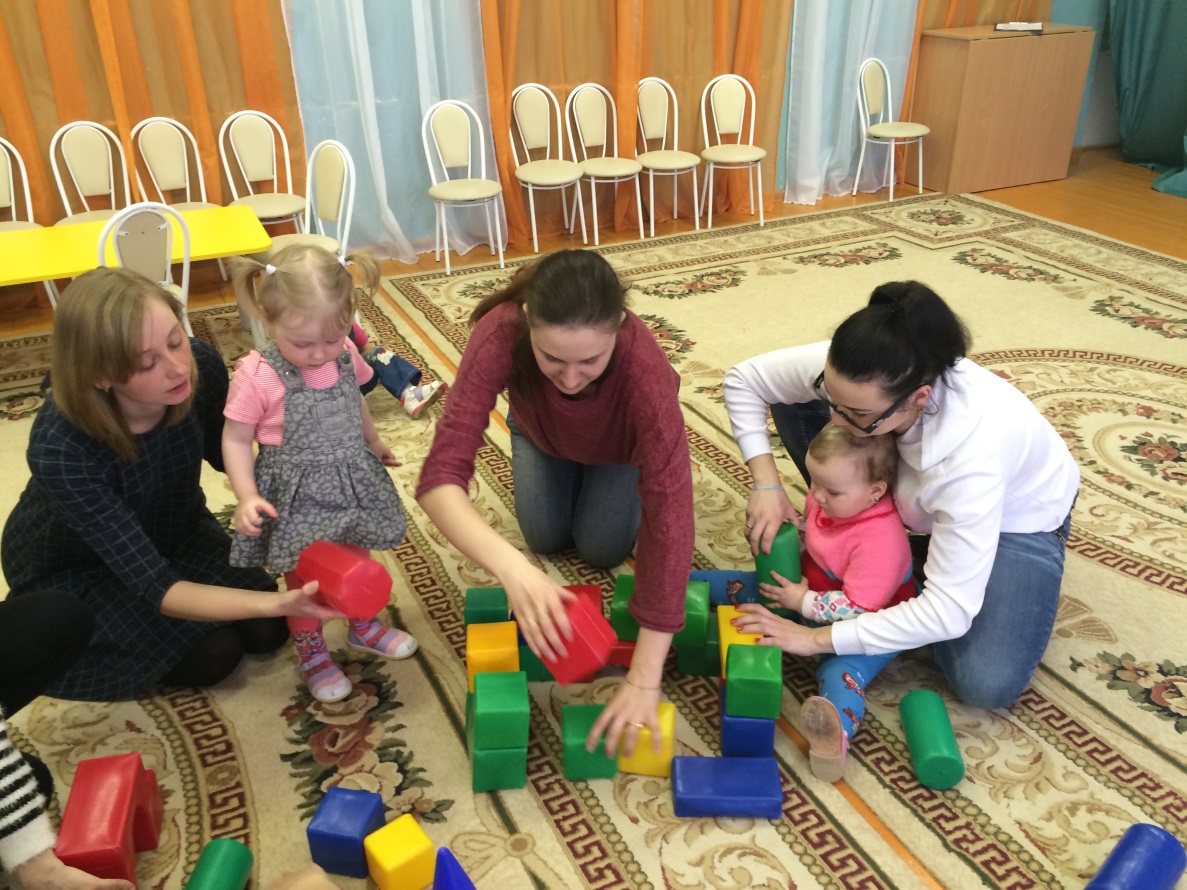 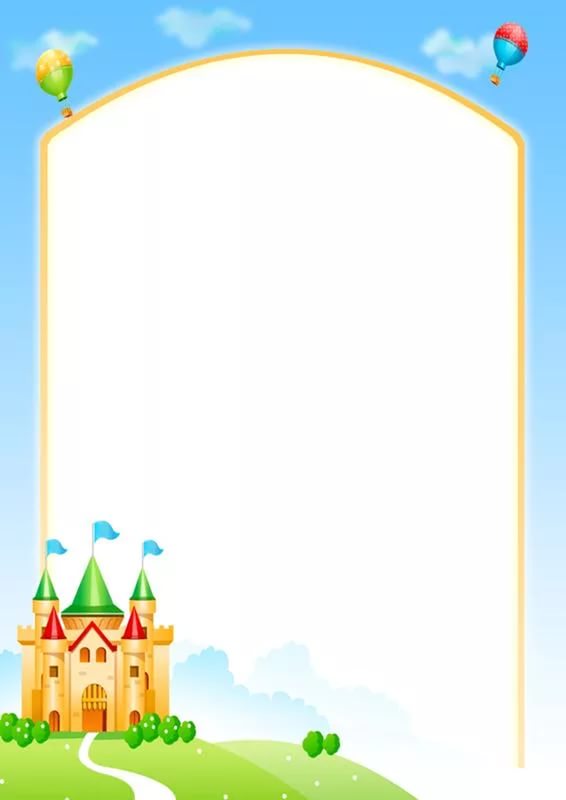 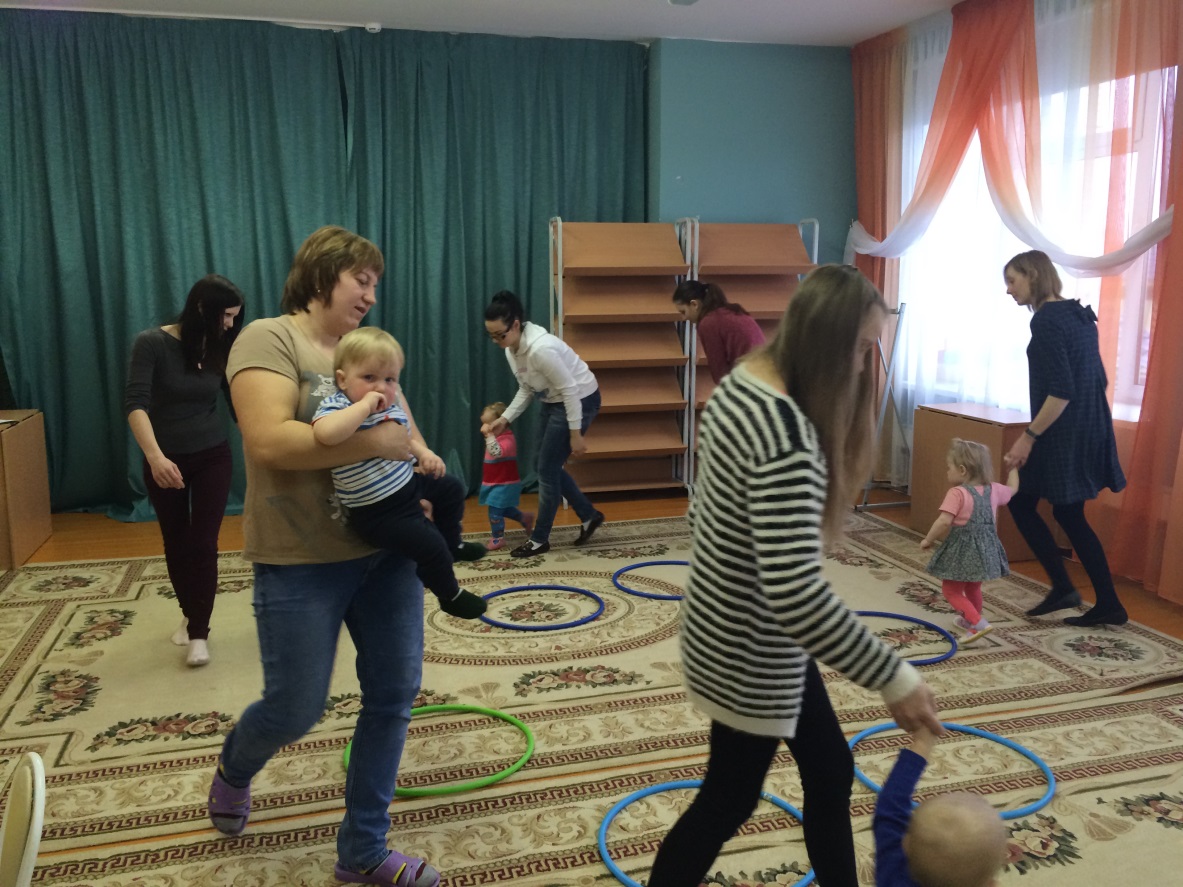 Скок-скок, скок-скок! 
Маленькие птички!
Хлоп-хлоп, хлоп-хлоп! 
Маленькие птички, 
Топ-топ, топ-топ! 
Маленькие птички! 
Раз-два, раз-два!
Разлетайтесь кто куда!
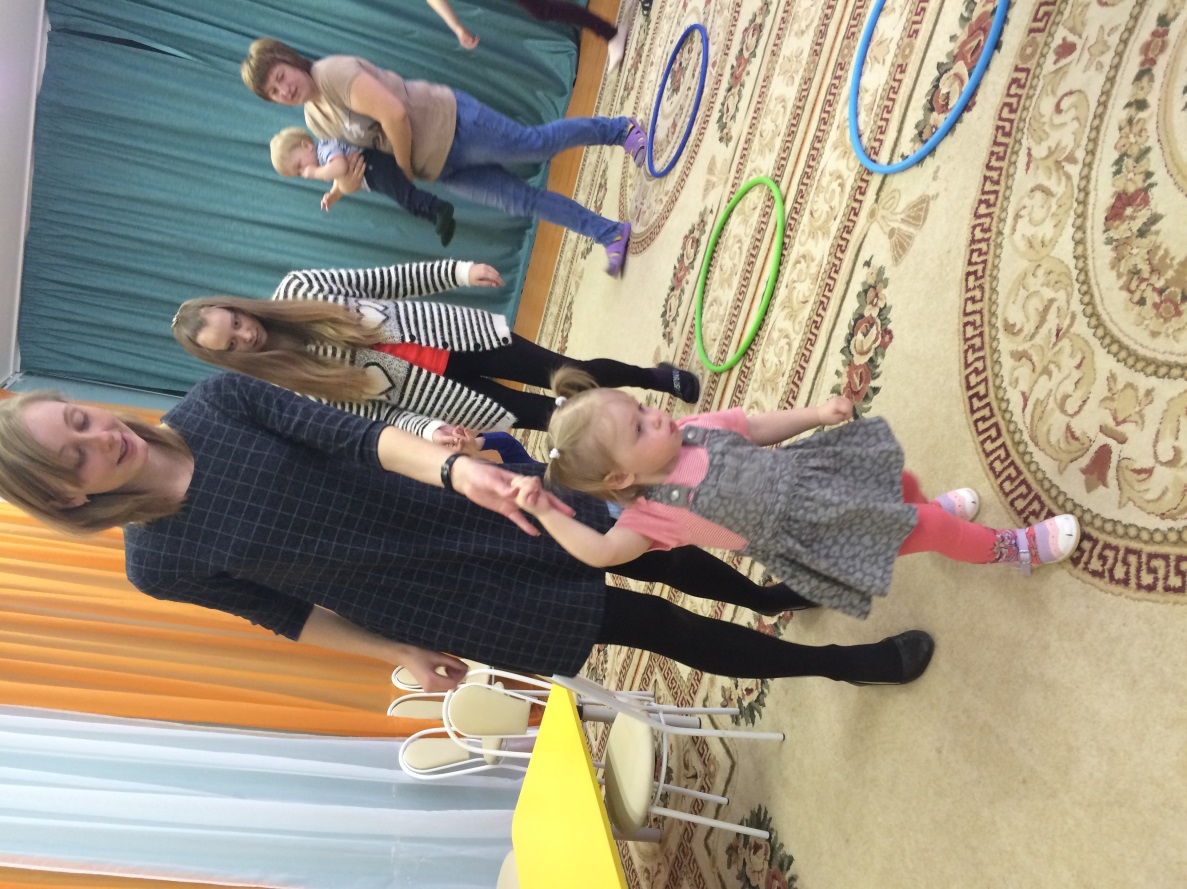 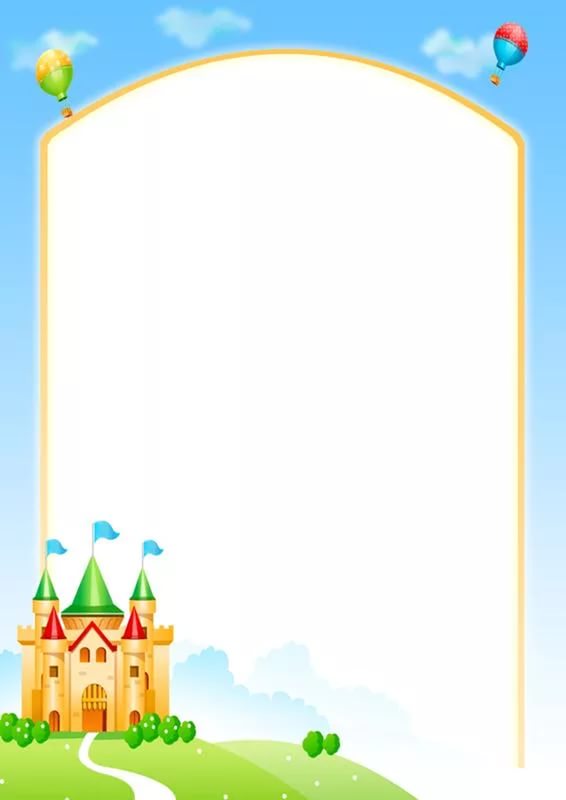 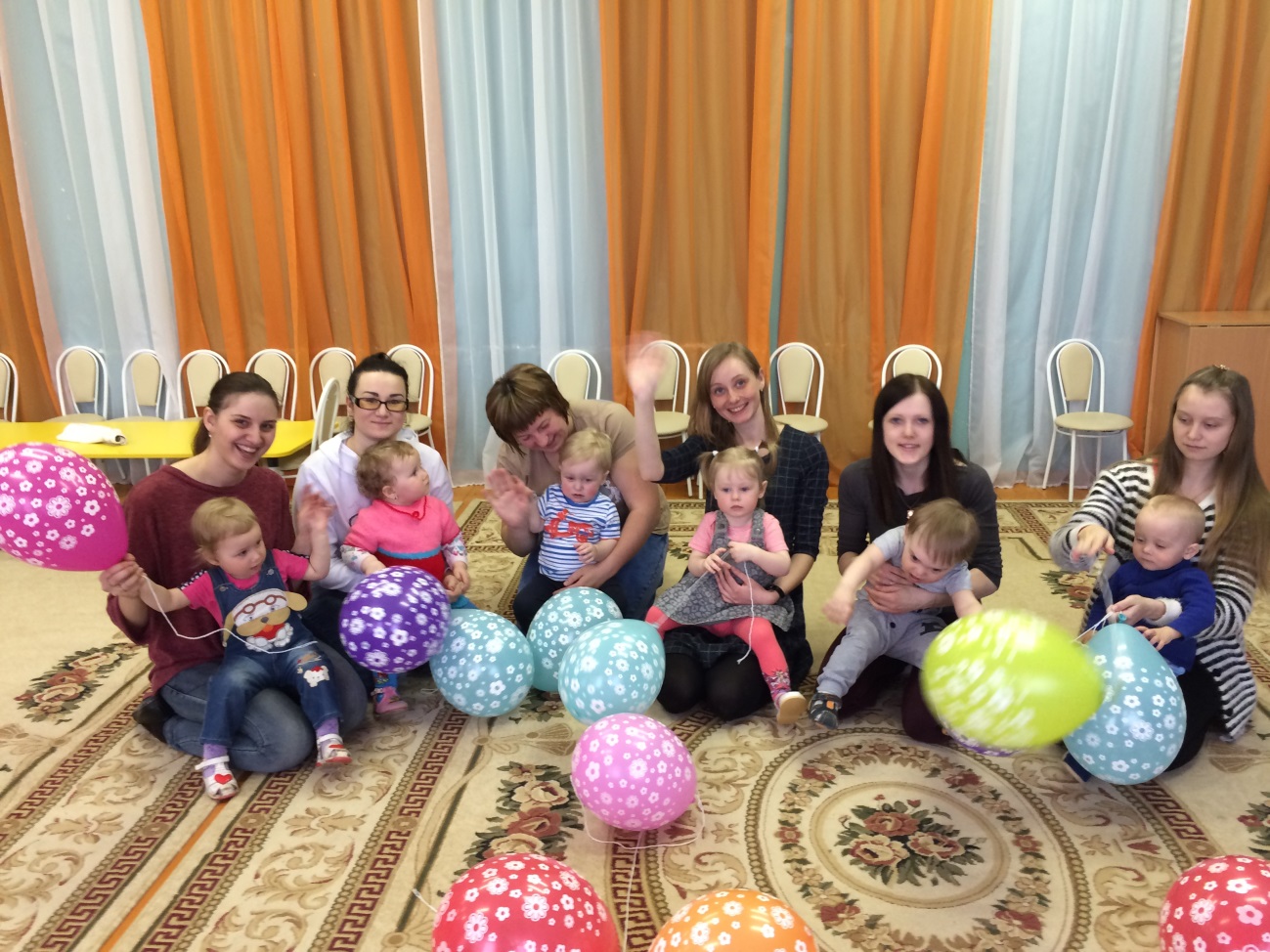 Всем солнечным зайчикам желаем  успехов!
Желаем доброго пути, с друзьями этот путь пройти,Здоровья чтоб не занимать, и никогда не унывать.Улыбки, радости, удачи, и только так, а не иначе!
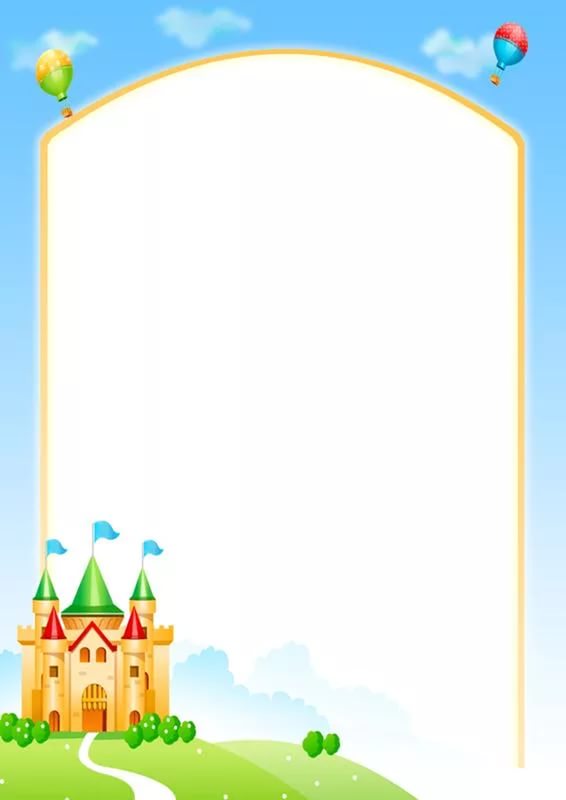 «ФОТОСОЛНЫШКИ»
2017-2018
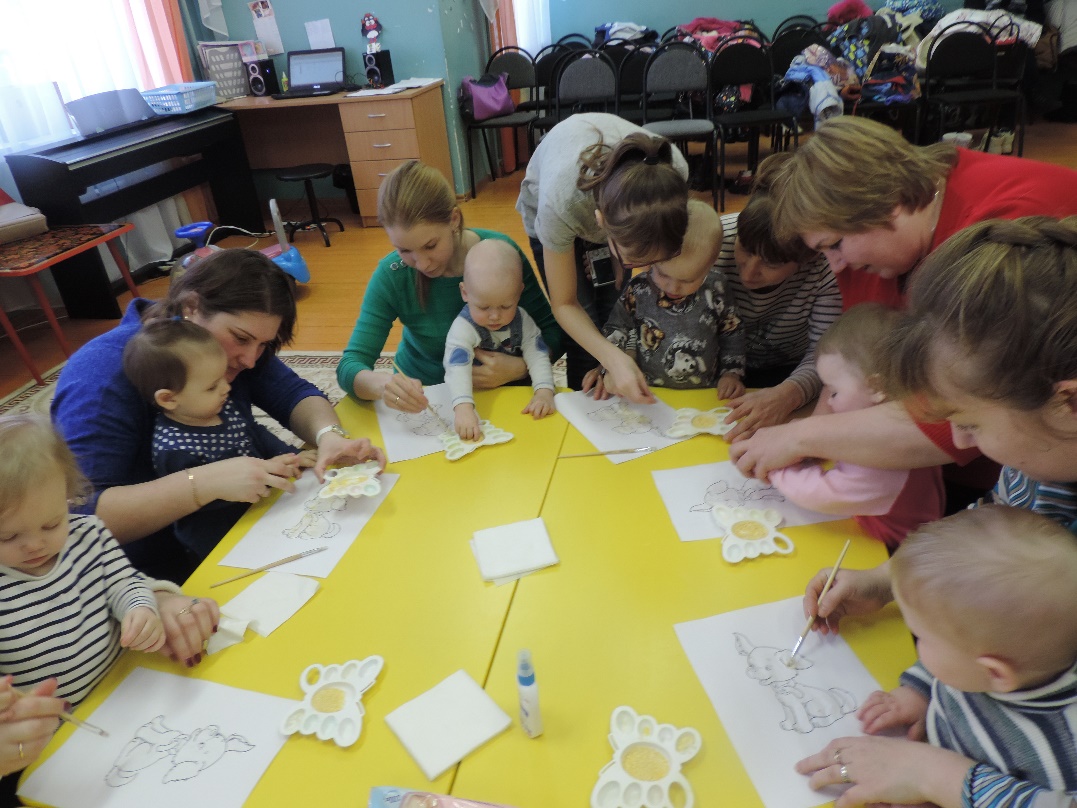 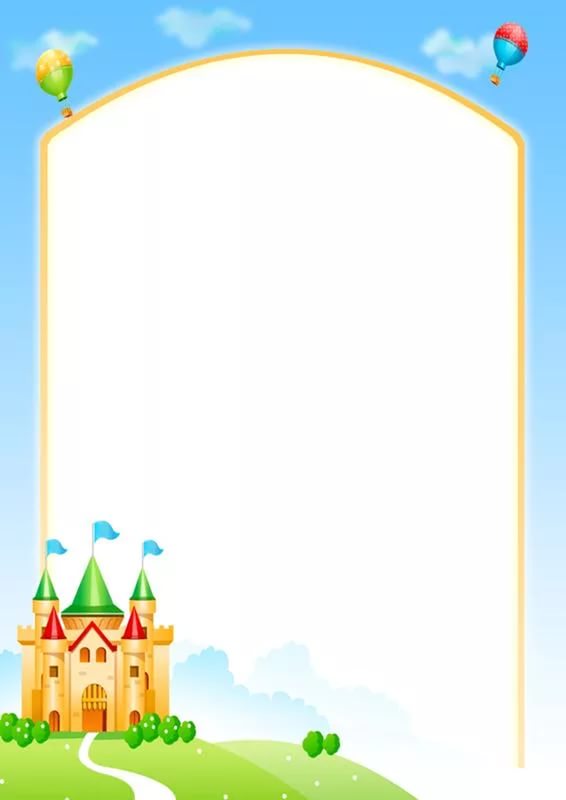 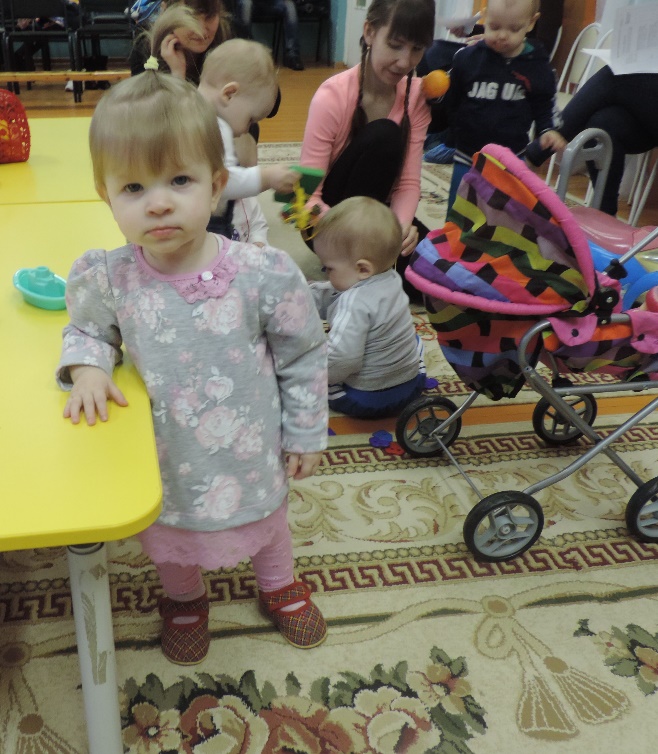 1-я встреча «Давайте познакомимся!»
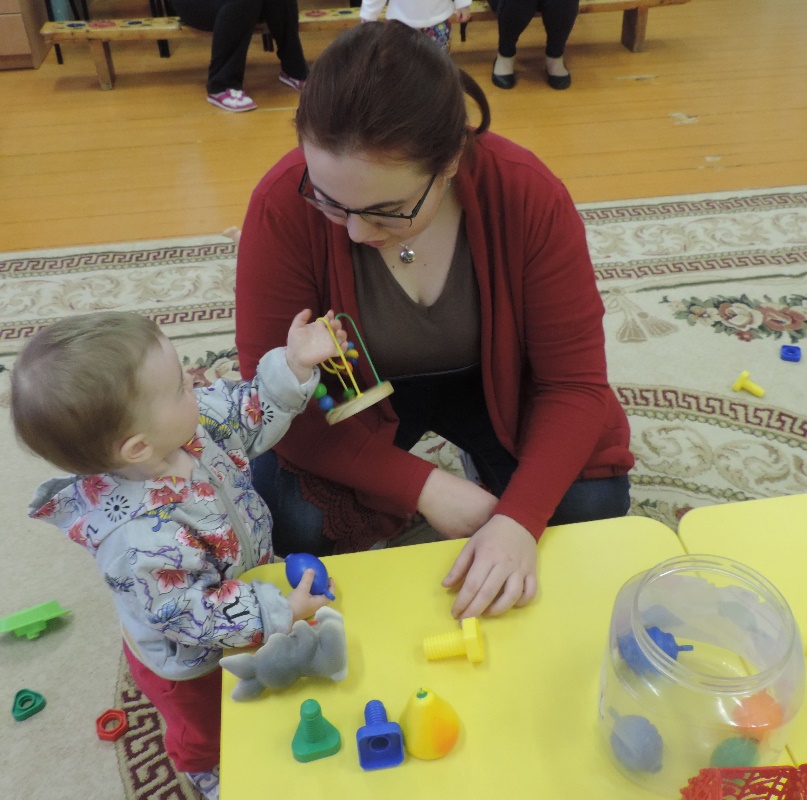 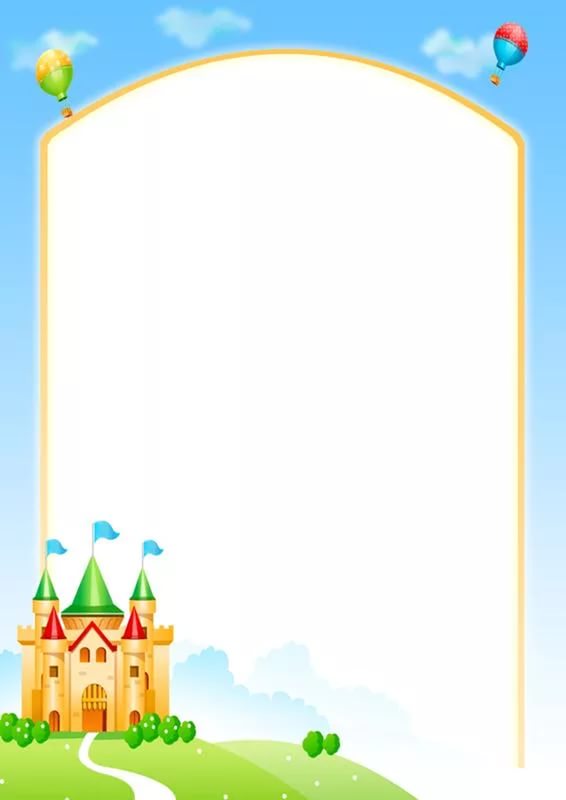 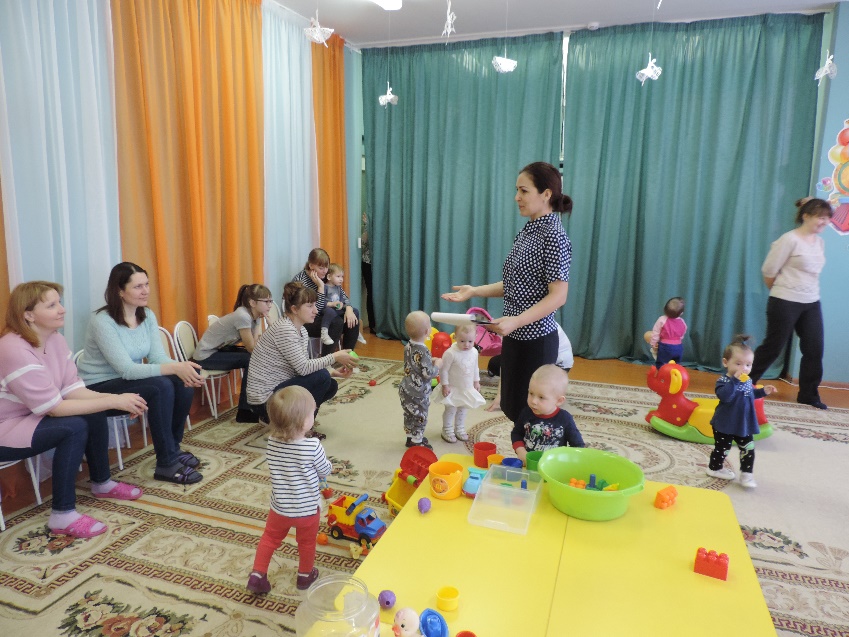 Давайте порадуемся солнцу и птицам,А также порадуемся улыбчивым лицамИ всем, кто живет на этой планете,«Доброе утро!» скажем мы вместе«Доброе утро!» — маме и папе«Доброе утро!» — останется с нами
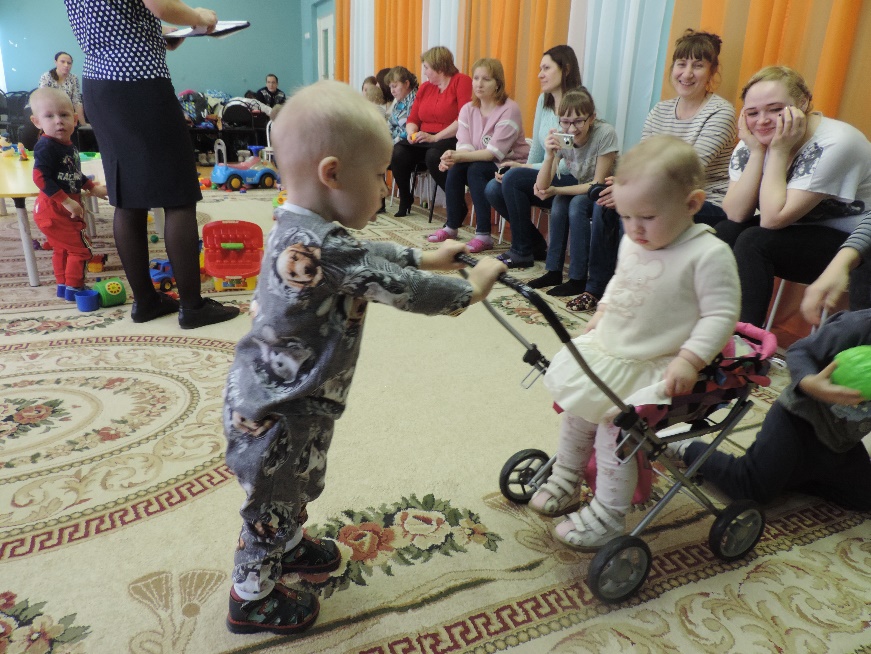 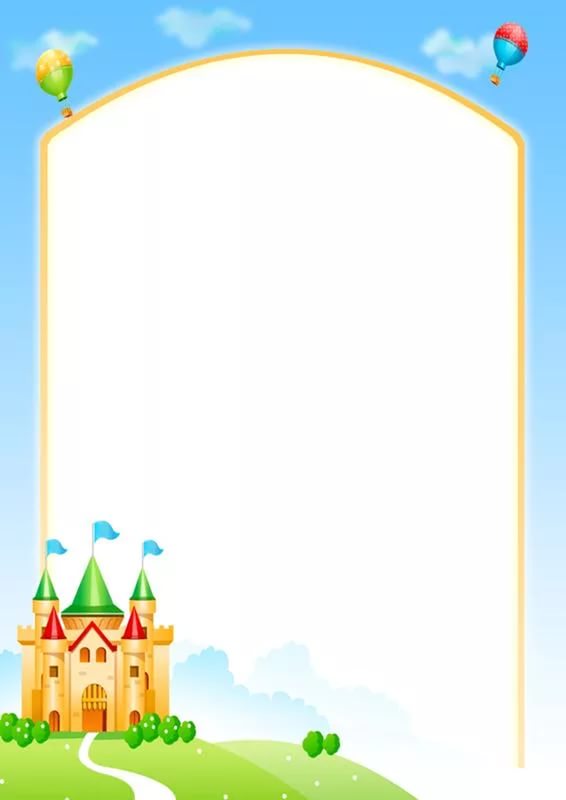 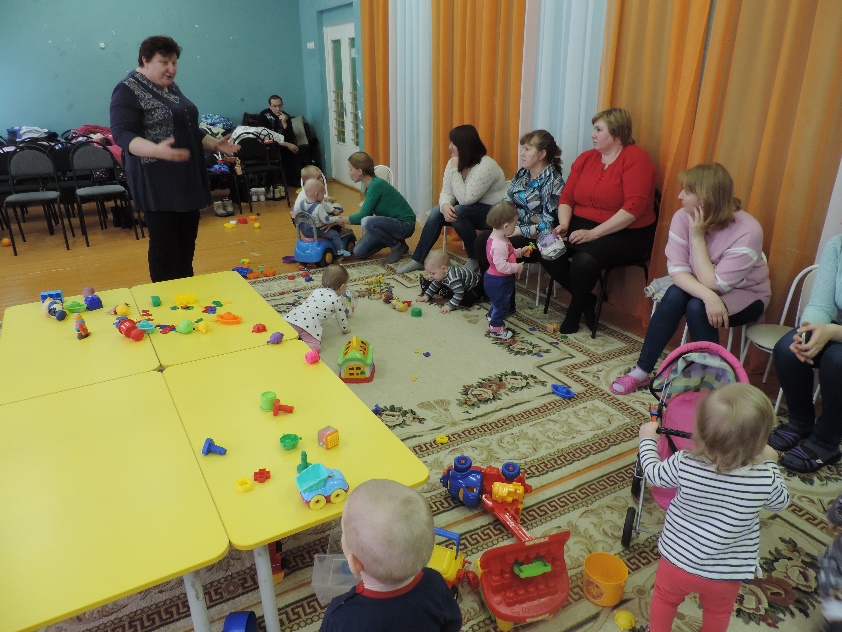 Собрались все дети здесь
Я твой друг 
И ты мой другКрепко за руки возьмёмся 
И друг другу улыбнёмся
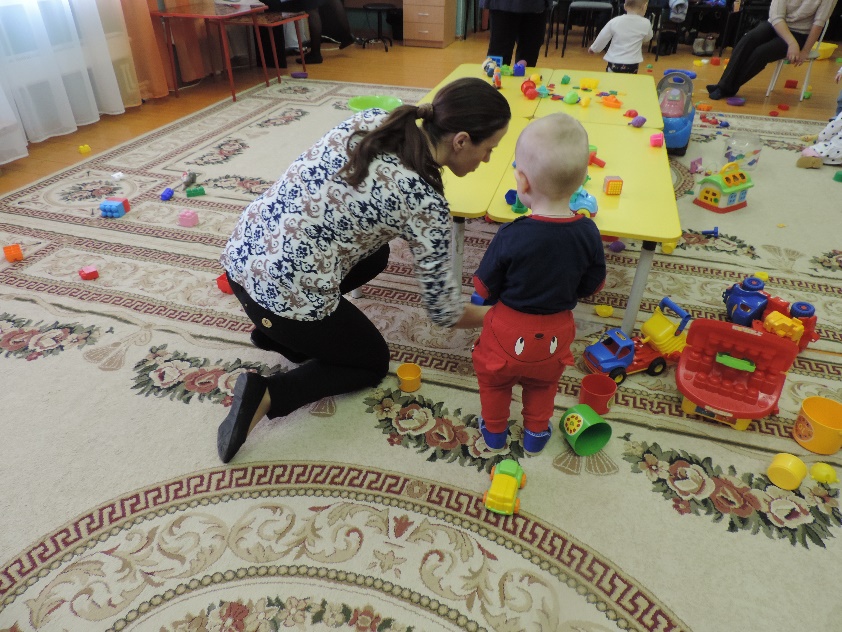 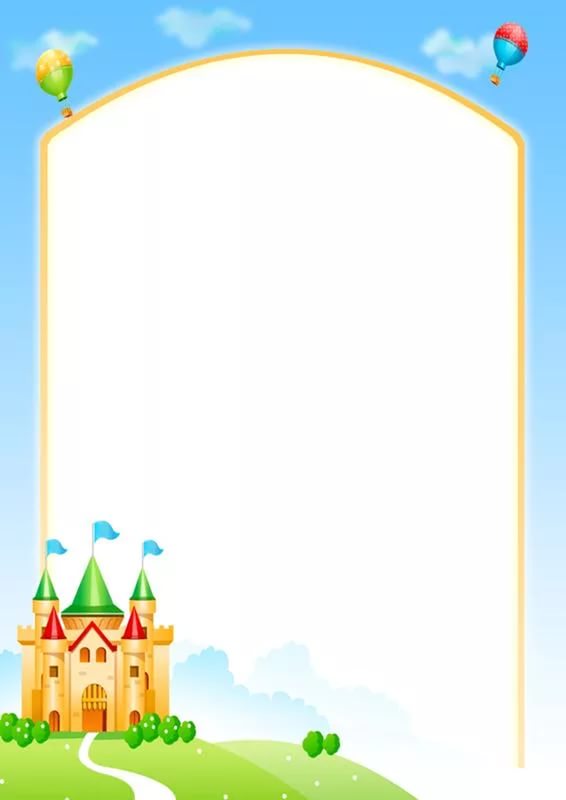 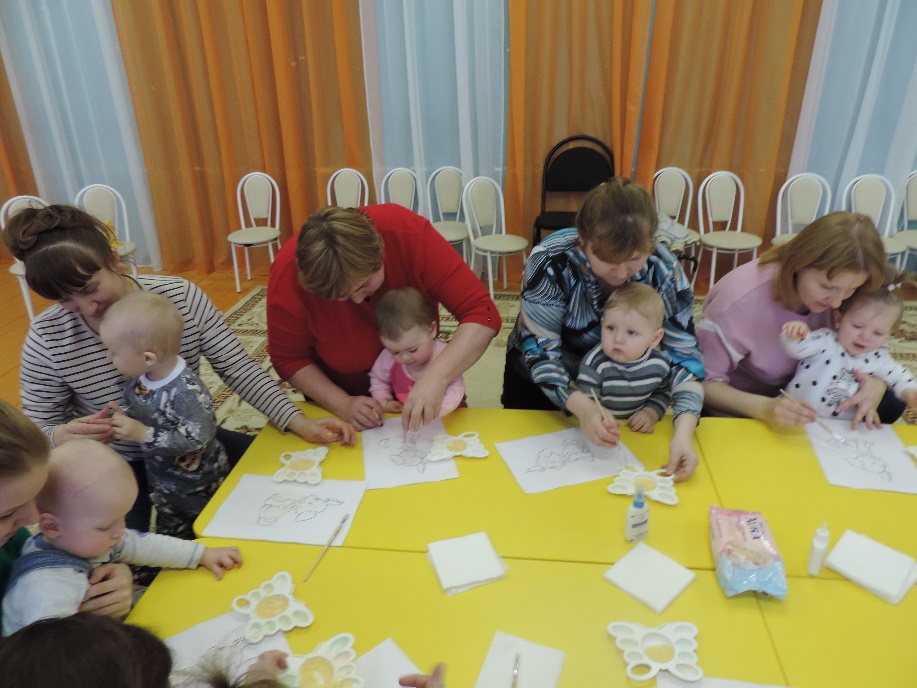 Будем рисовать сейчас!Где тут кисточки у нас?Вот они! Стоят как дружно!Из пяти одну взять нужно.
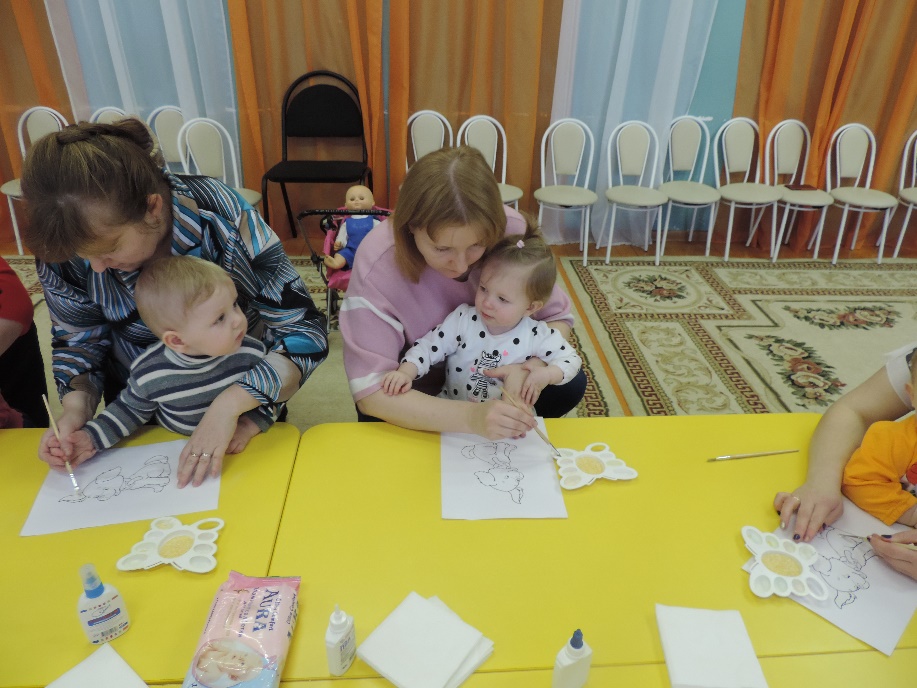 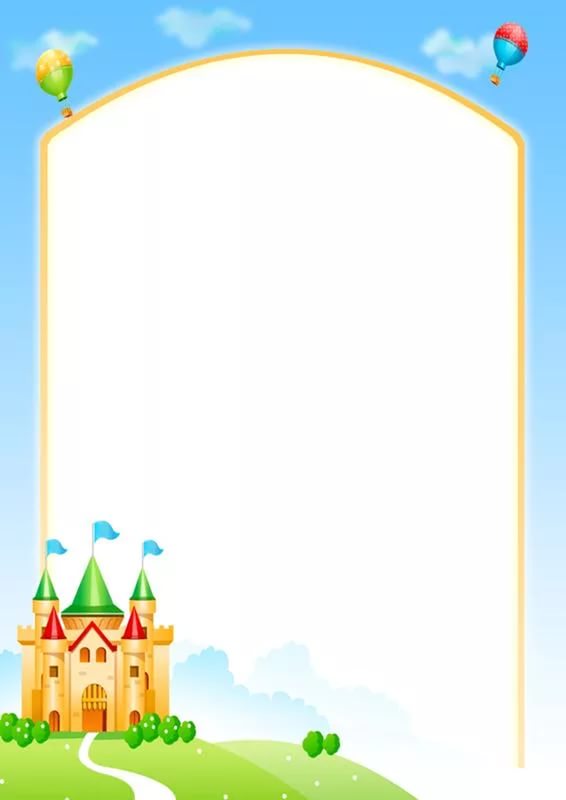 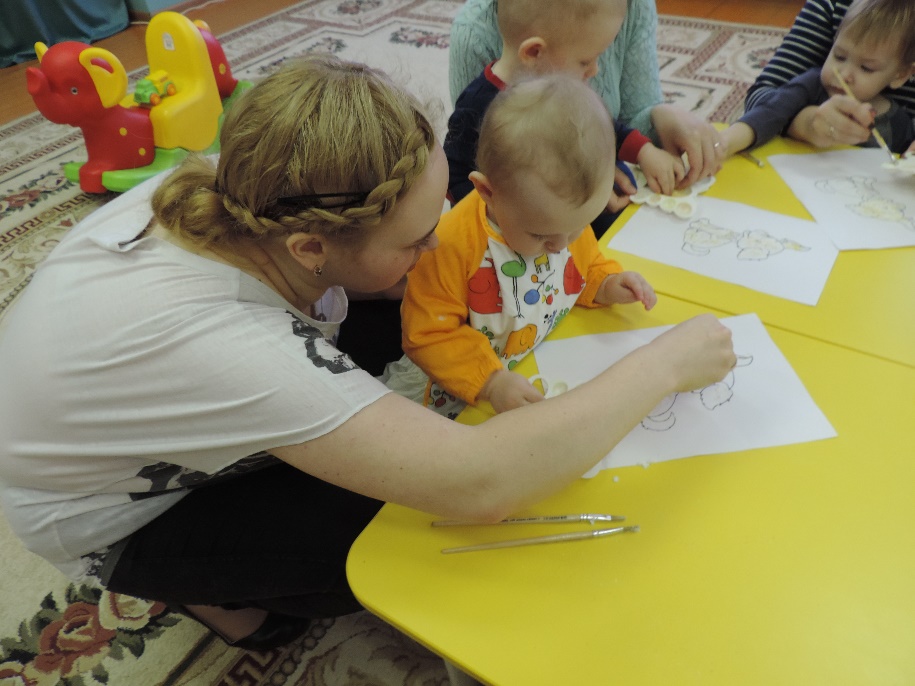 Эта кисточка толста.Эта, как кусок хвоста,Эта вовсе, как мочалка,Эту, новенькую, жалко!А вот эта хороша Для любого малыша.
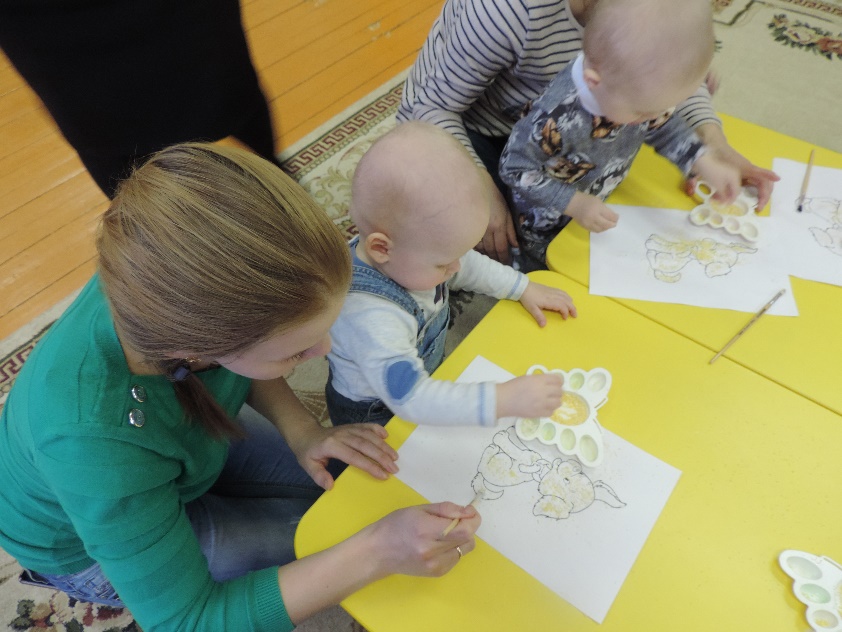 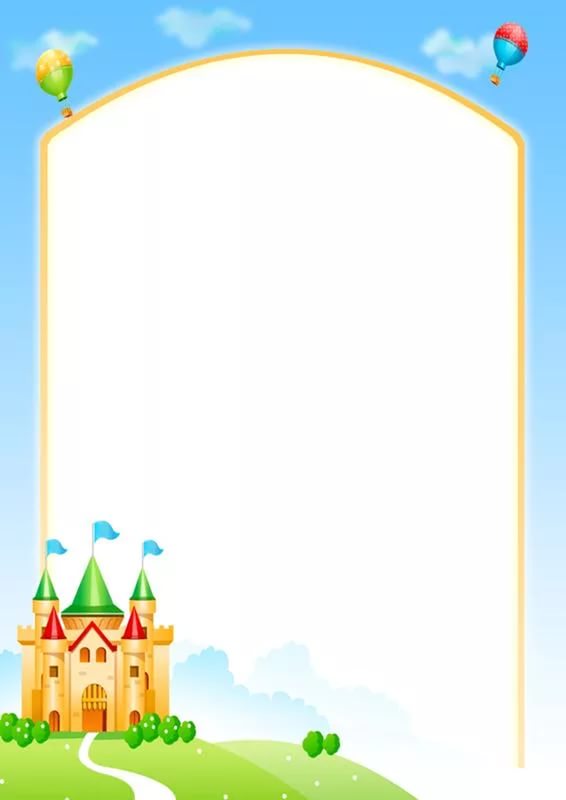 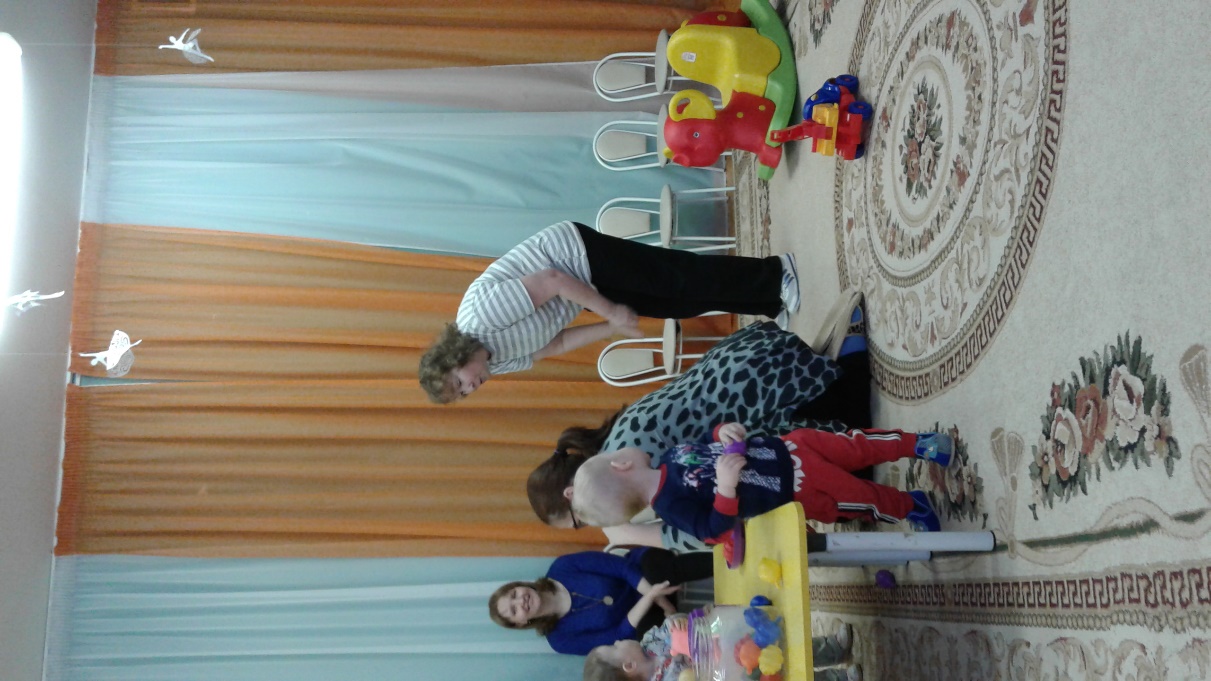 Тема: «Будь здоров, малыш!»
Инструктор по физической культуре Фролова Н.В.
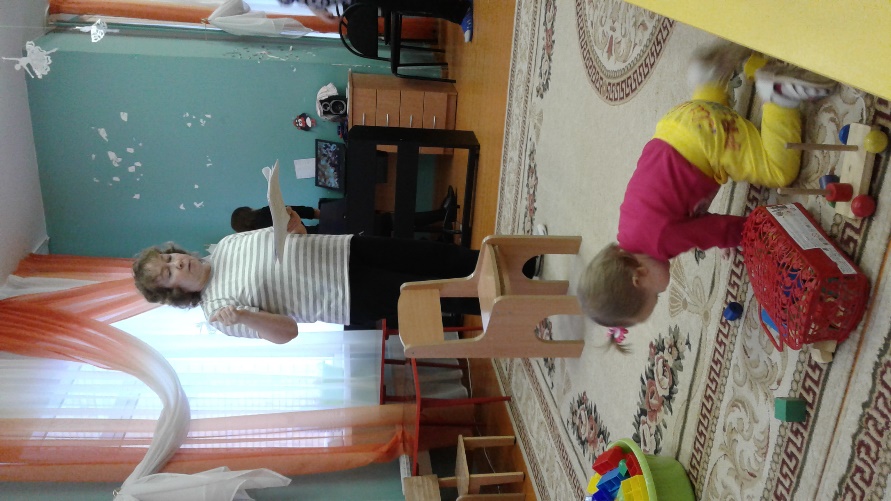 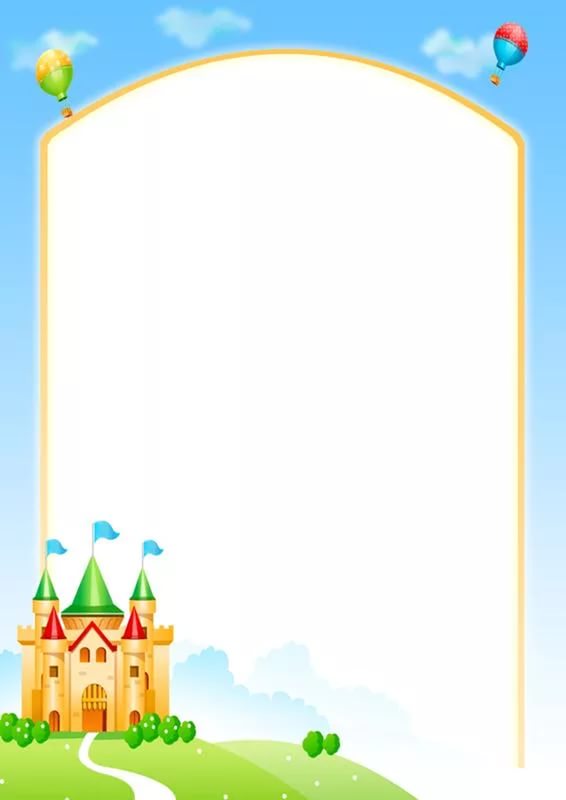 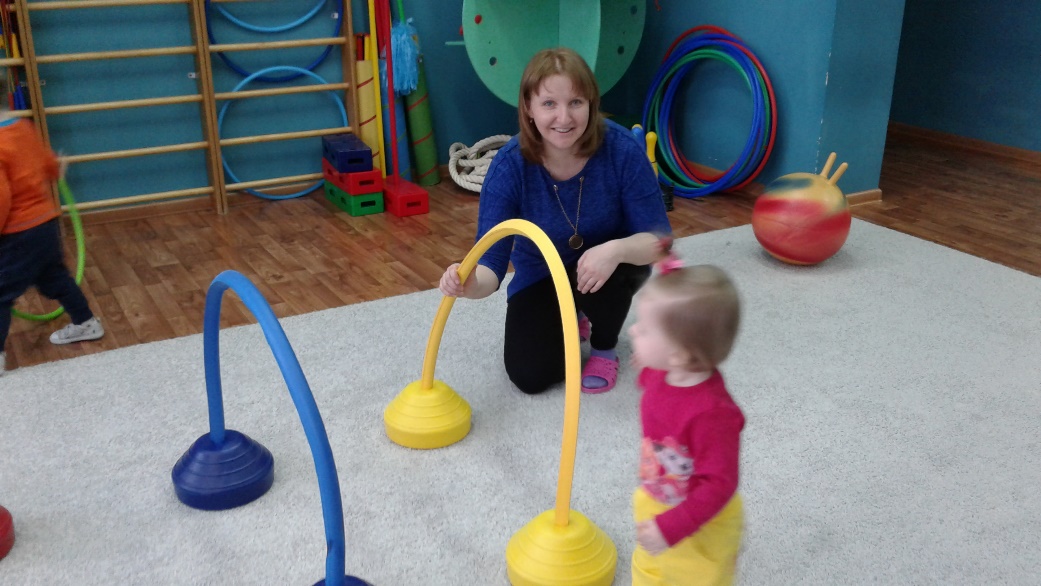 Надо спортом заниматься,Надо - надо закаляться!Надо первым быть во всем,Нам морозы ни почем!
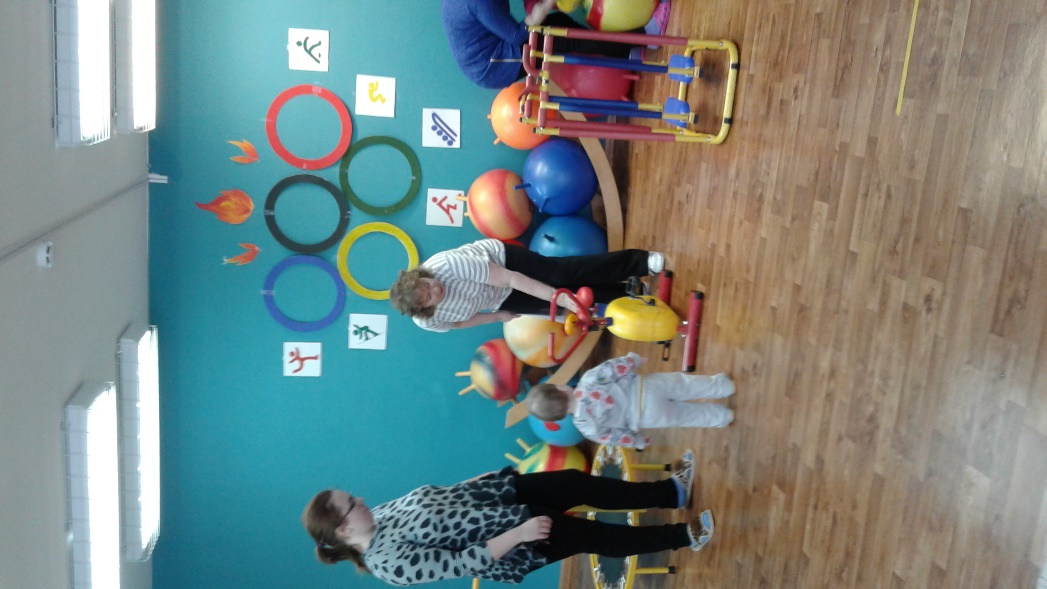 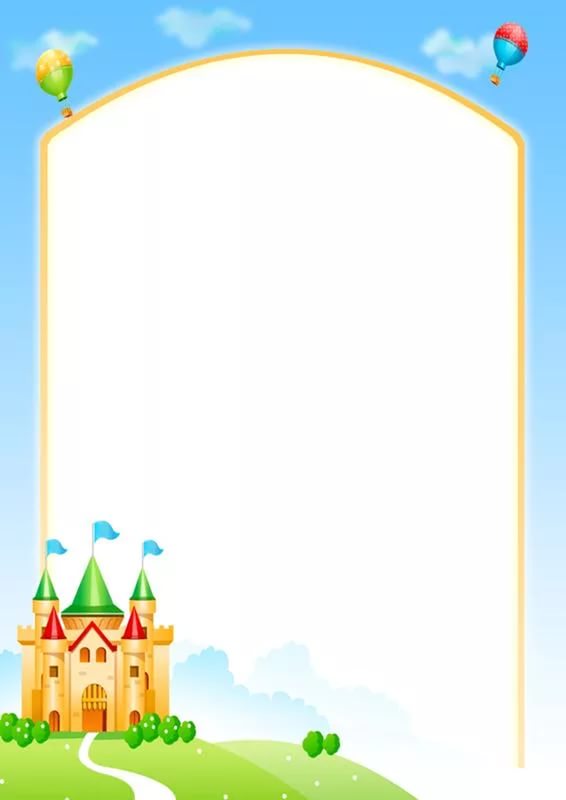 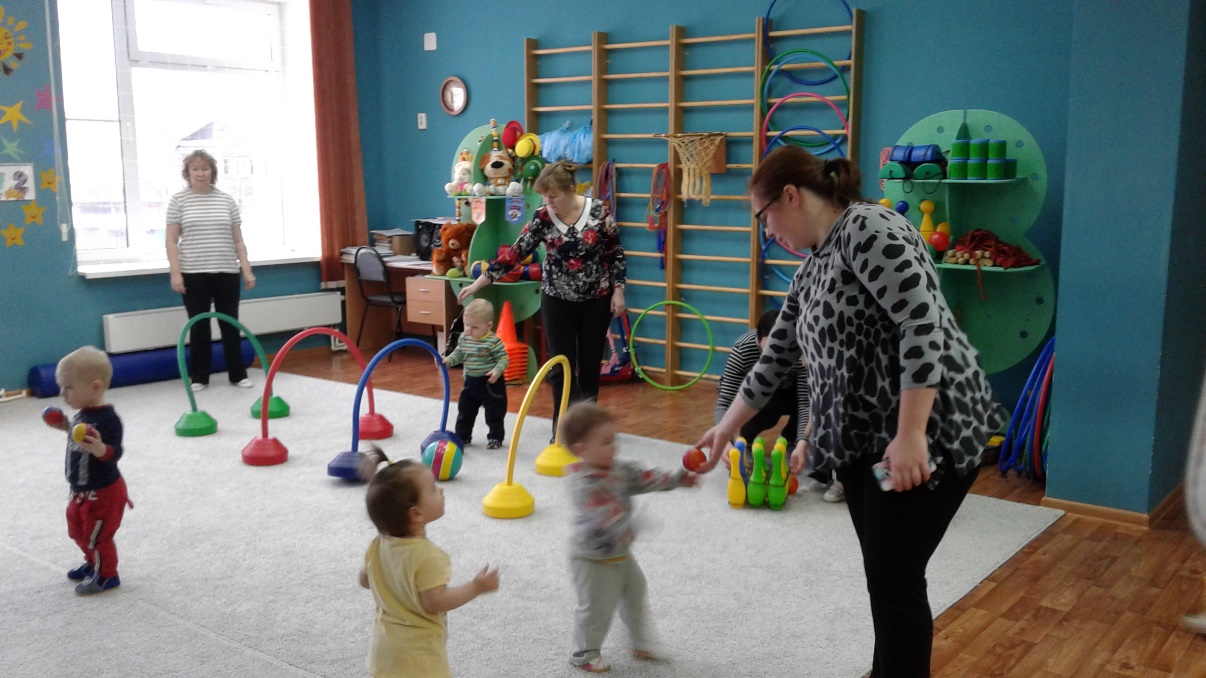 А наши-то ребяткиНа утренней зарядкеВсе делают, как нужно,Шагают в ногу дружно.Вот так, вот так, вот так!
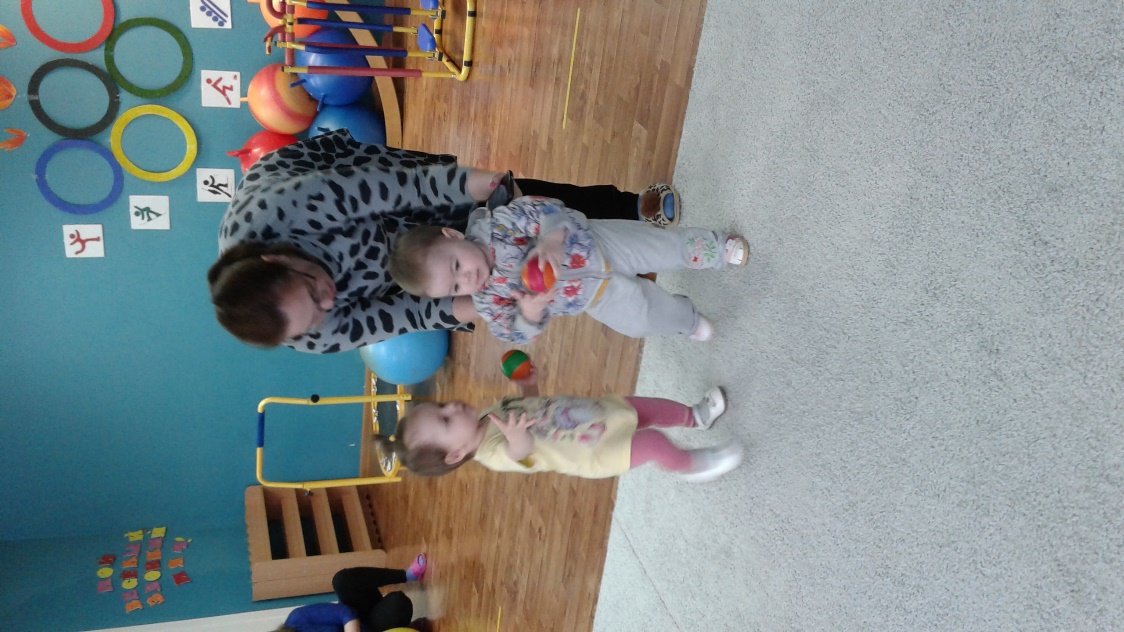 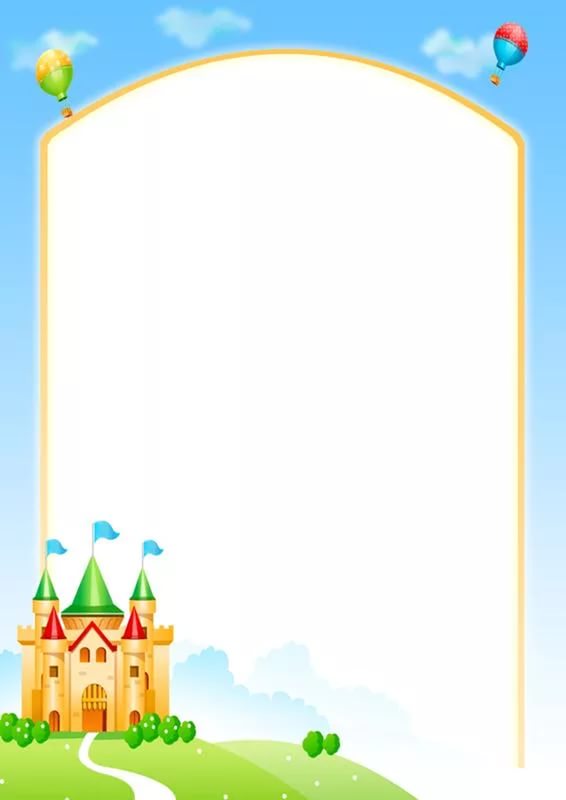 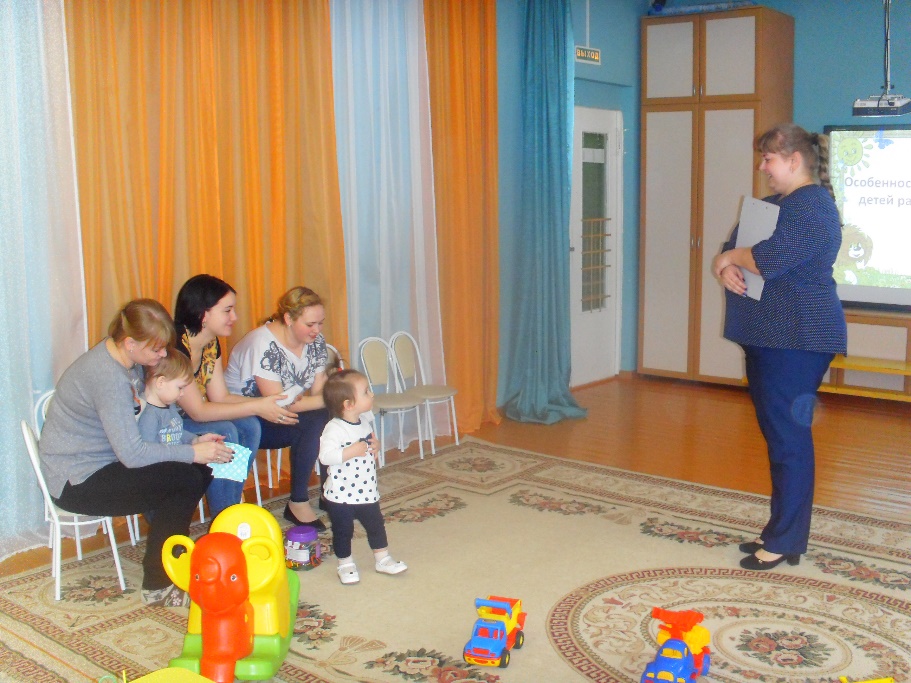 Тема:
«А как речь-то говорит, 
словно реченька журчит»
Учитель-логопед Бондарева Е.А.
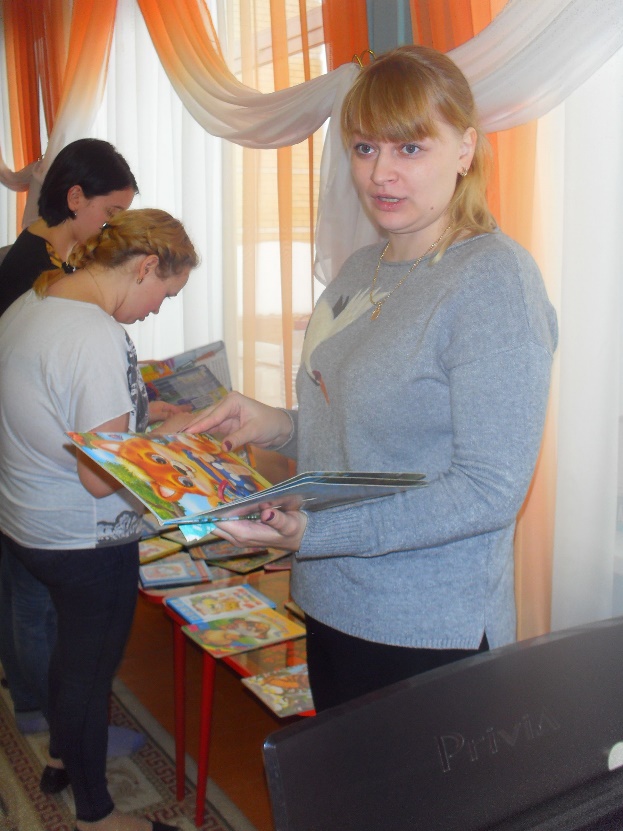 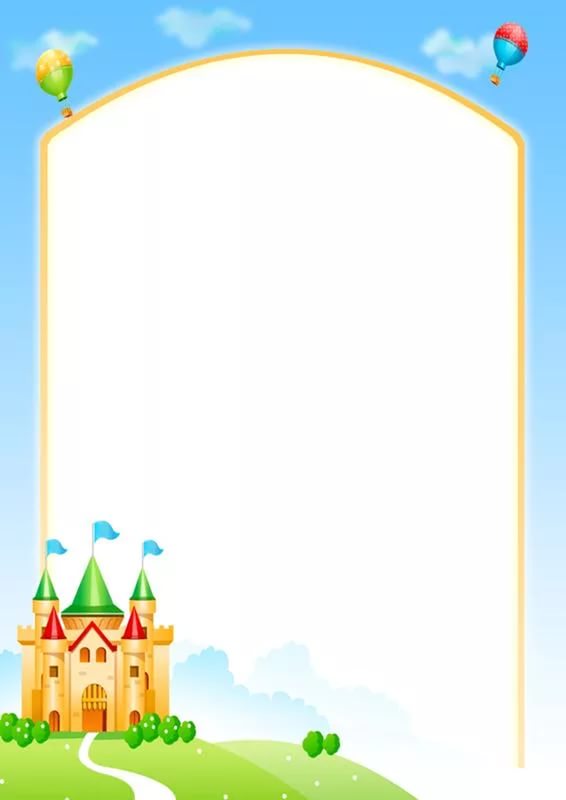 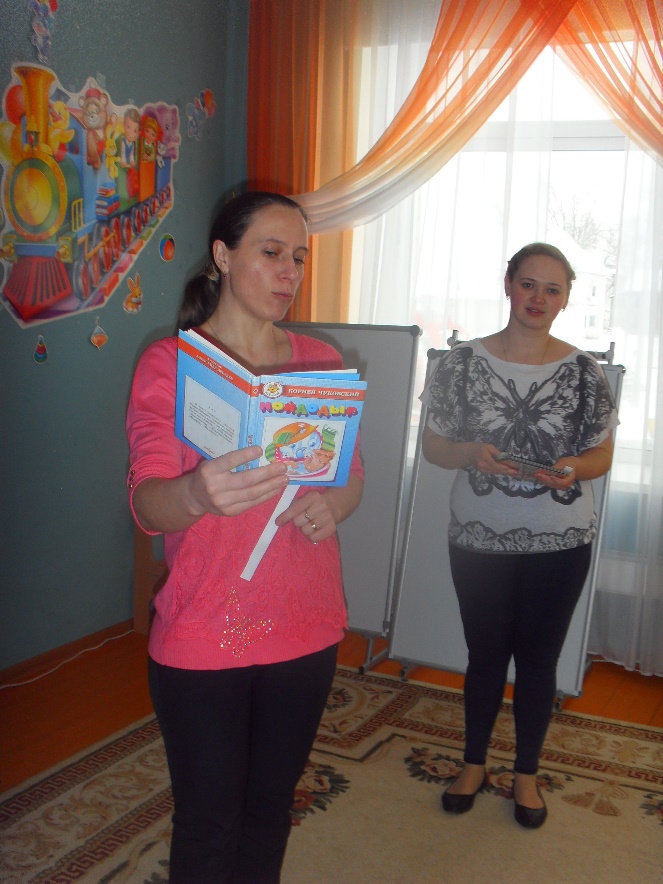 Учимся вместе,
 учимся выразительному чтению
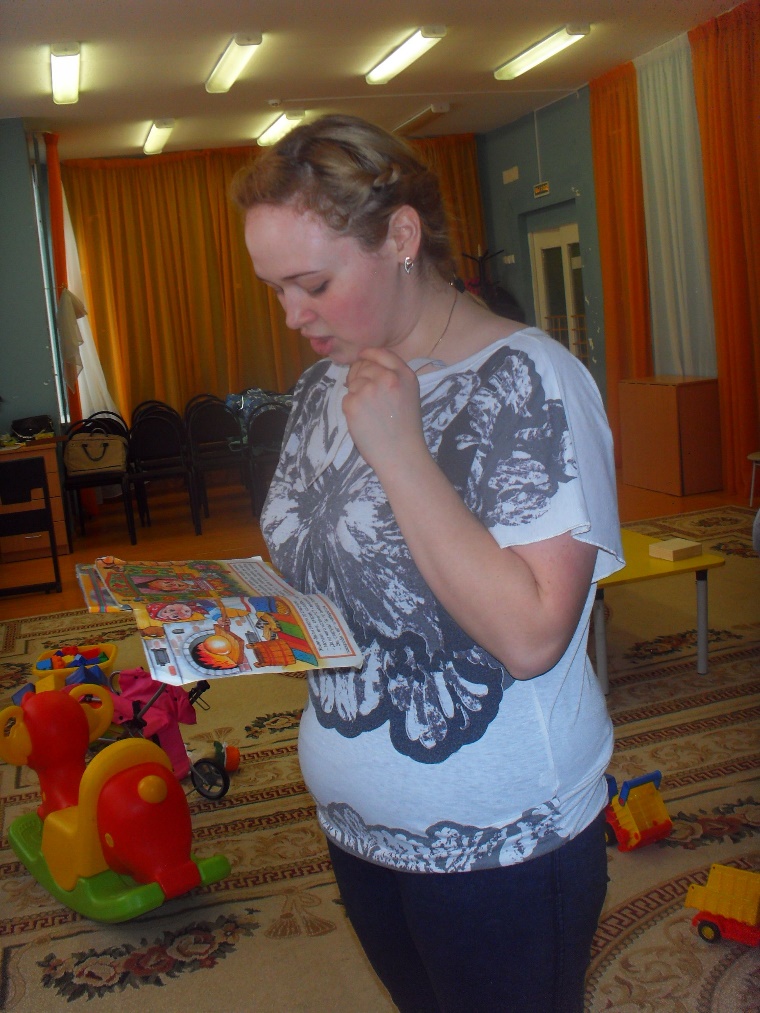 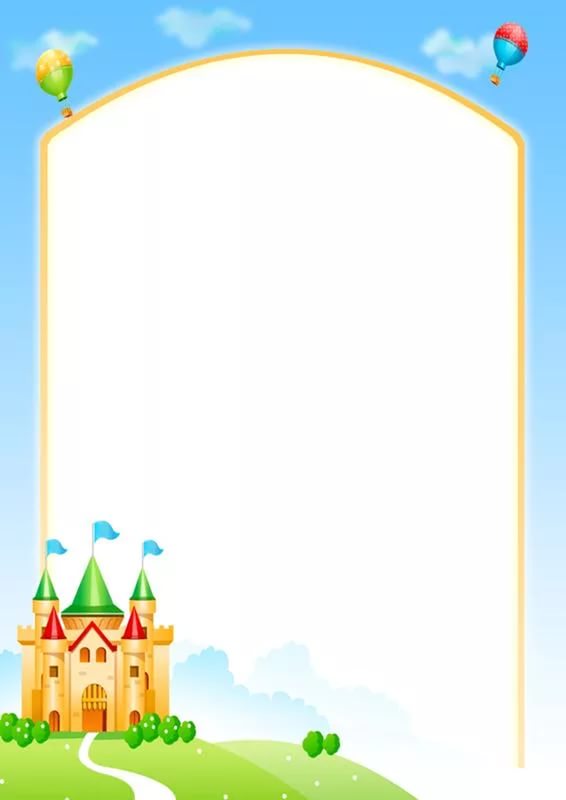 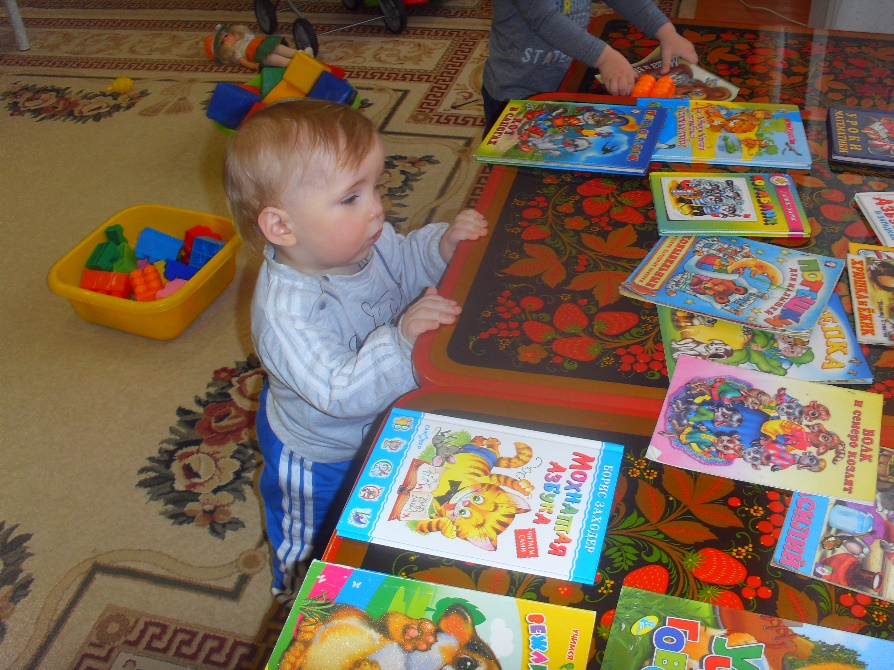 Выбираем любимые книжки
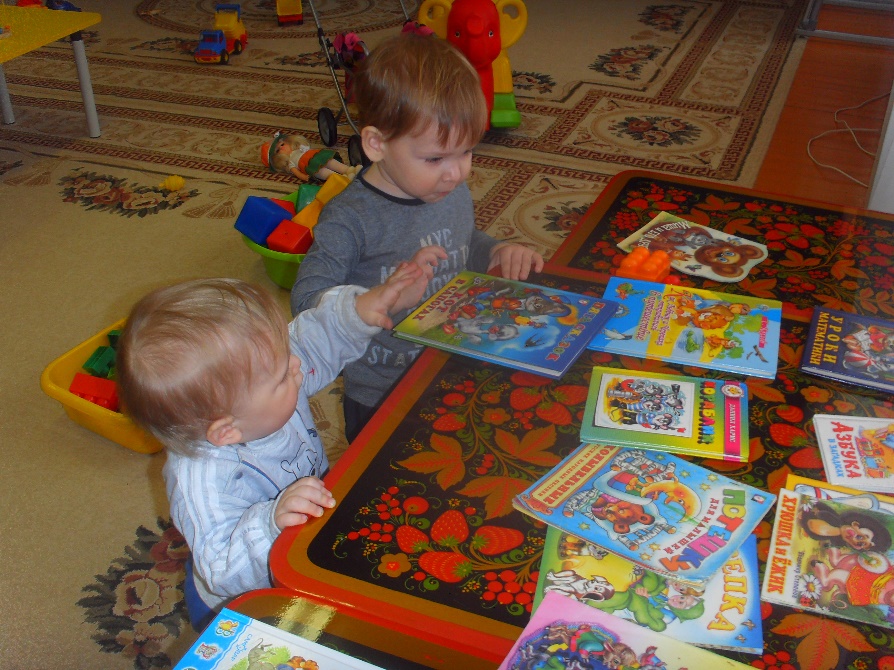 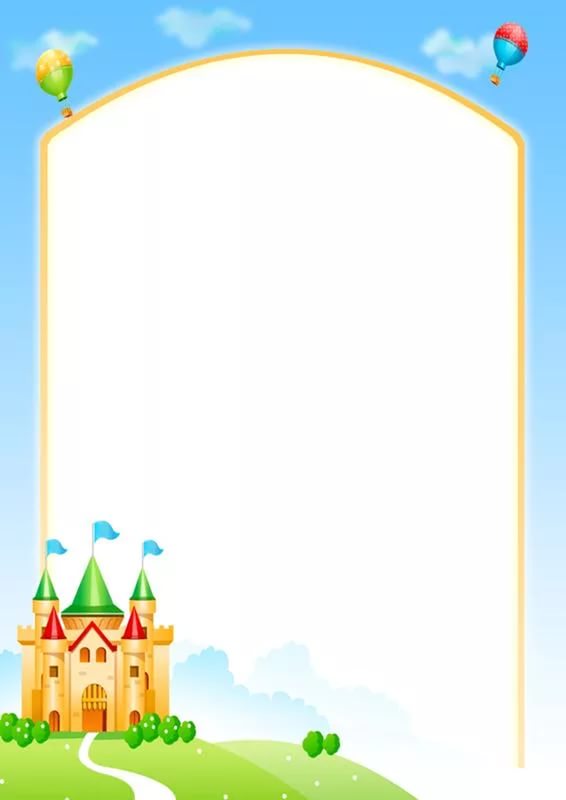 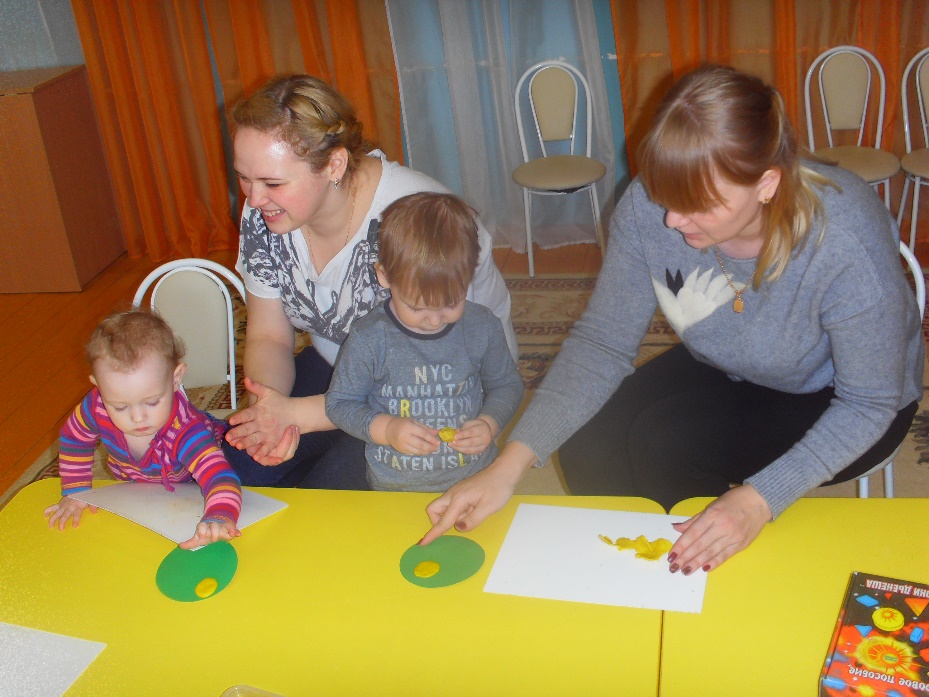 ТВОРЧЕСКАЯ МАСТЕРСКАЯ 
Как на масленой неделе
Из печи блины летели….
ЛЕПИМ БЛИНЧИКИ
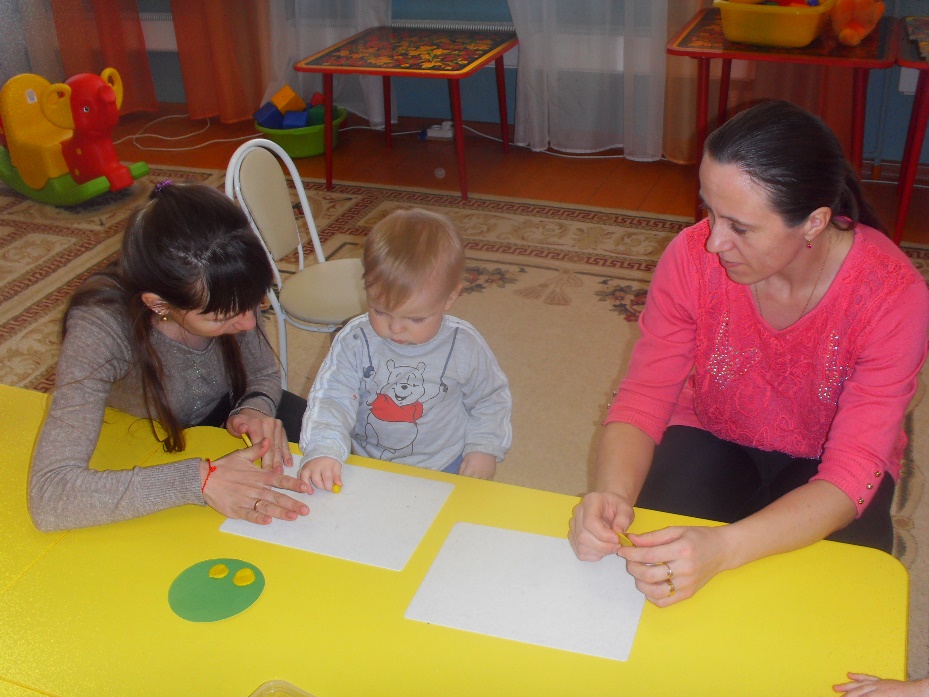